We Will Glorify
69
_
_
_
Hymn: Twila Paris (1982)
Tune: PARIS • Twila Paris (1982)
© 1982 New Spring (admin. by Brentwood-Benson Music Publishing, Inc.)
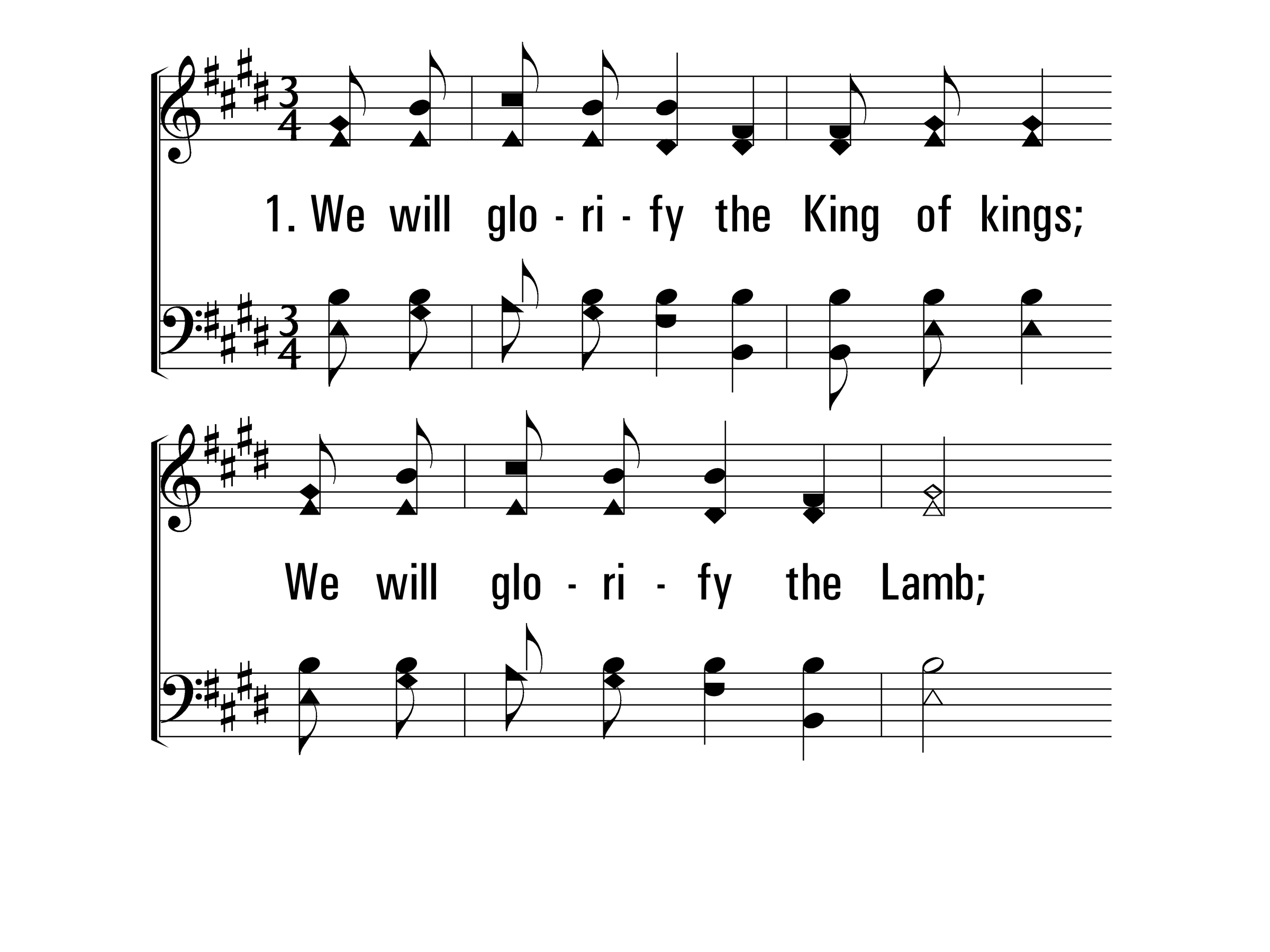 WeWillGlorify_st1_a
Vs 1
© 2014 Sumphonia Productions, LLC
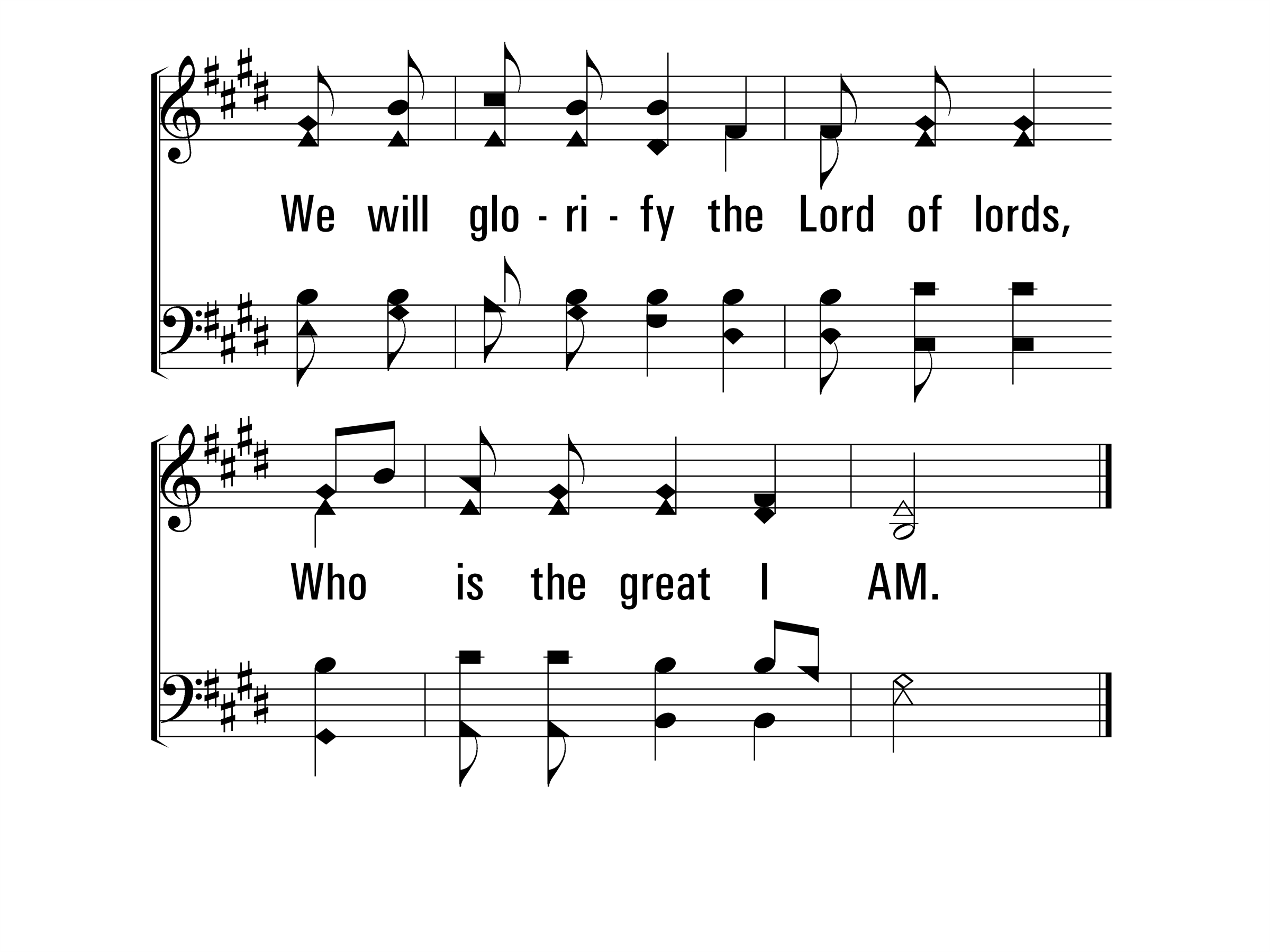 WeWillGlorify_st1_b
Vs 1
© 2014 Sumphonia Productions, LLC
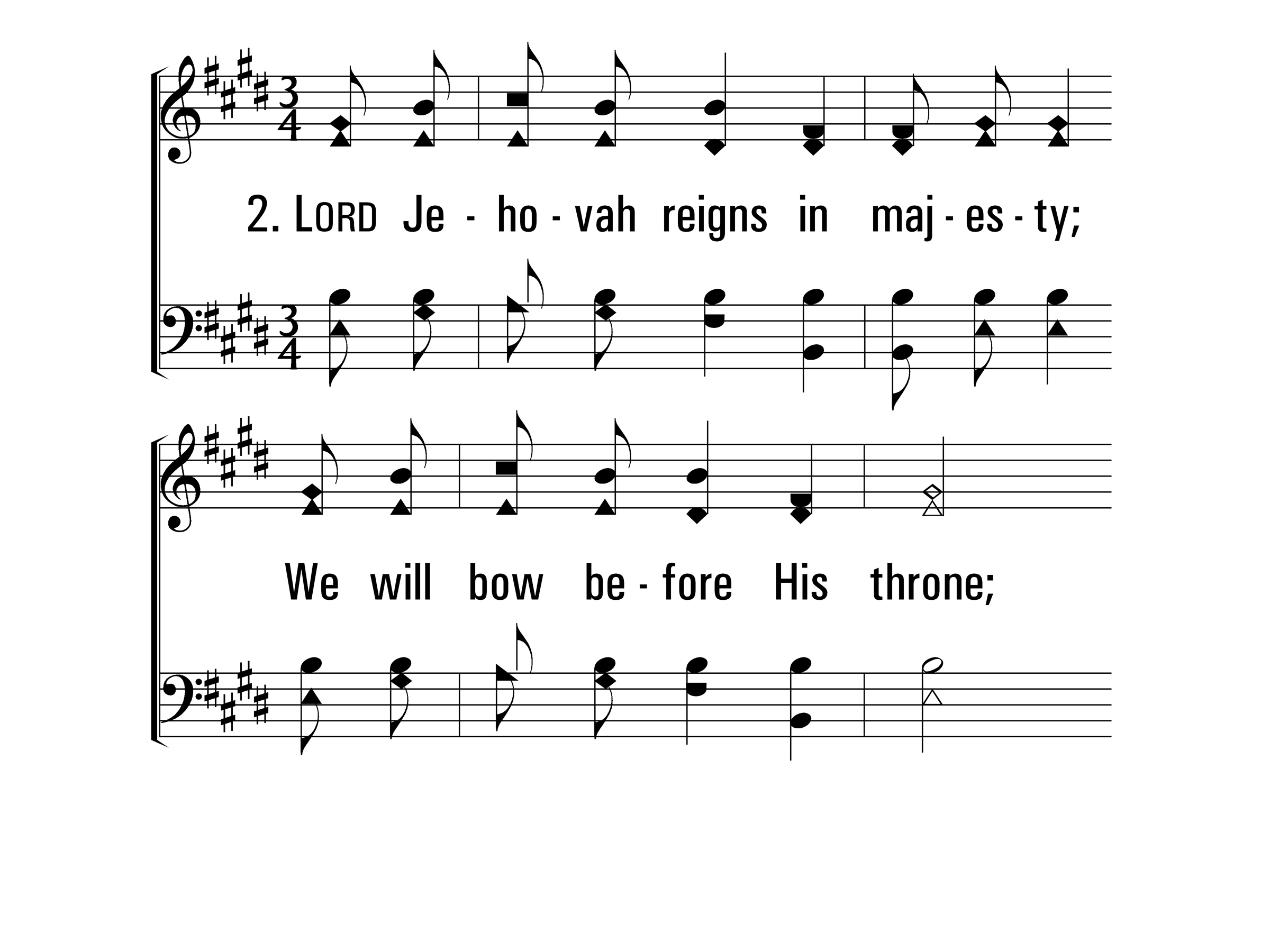 WeWillGlorify_st2_a
Vs 2
© 2014 Sumphonia Productions, LLC
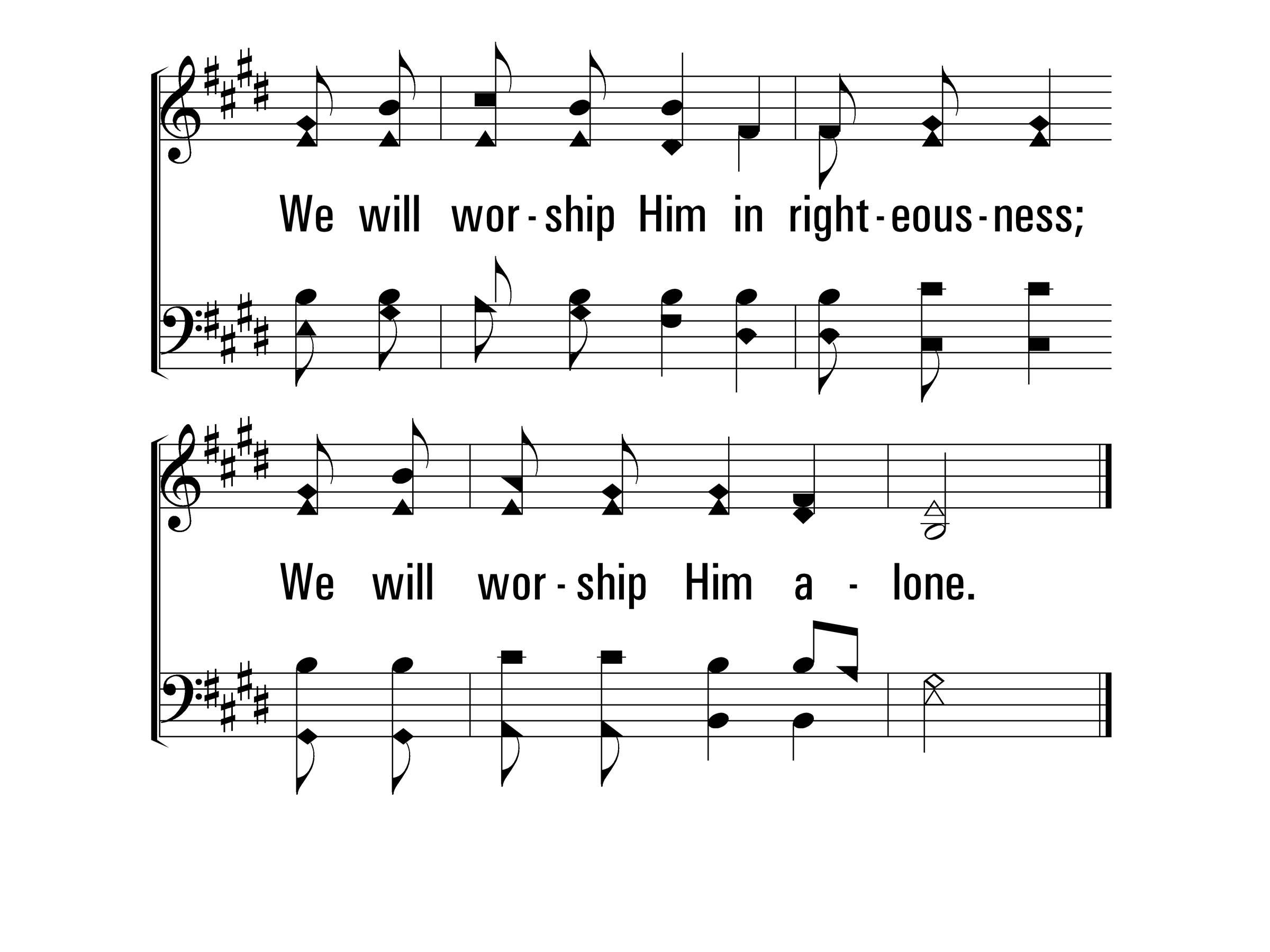 WeWillGlorify_st2_b
Vs 2
© 2014 Sumphonia Productions, LLC
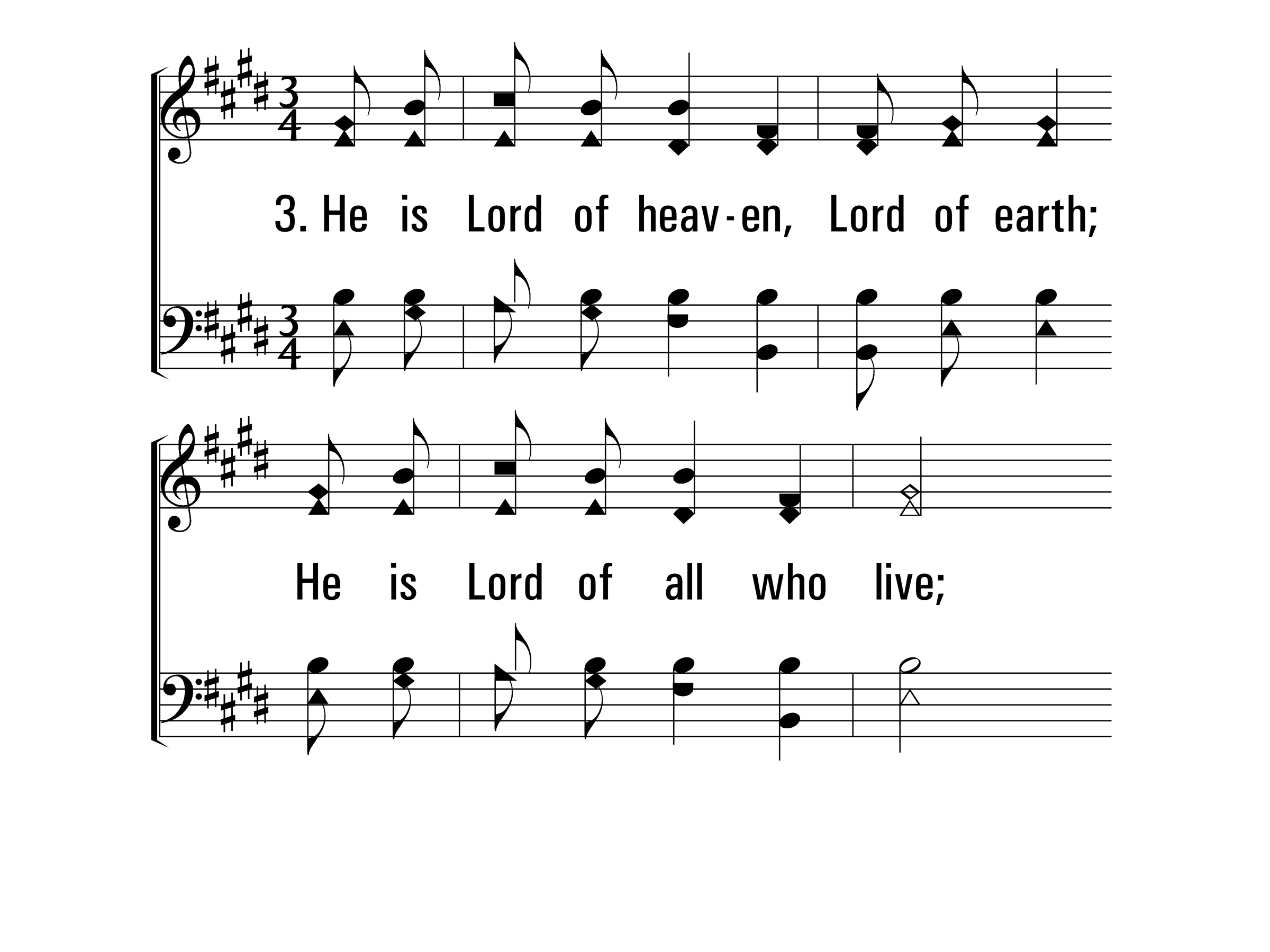 WeWillGlorify_st3_a
Vs 3
© 2014 Sumphonia Productions, LLC
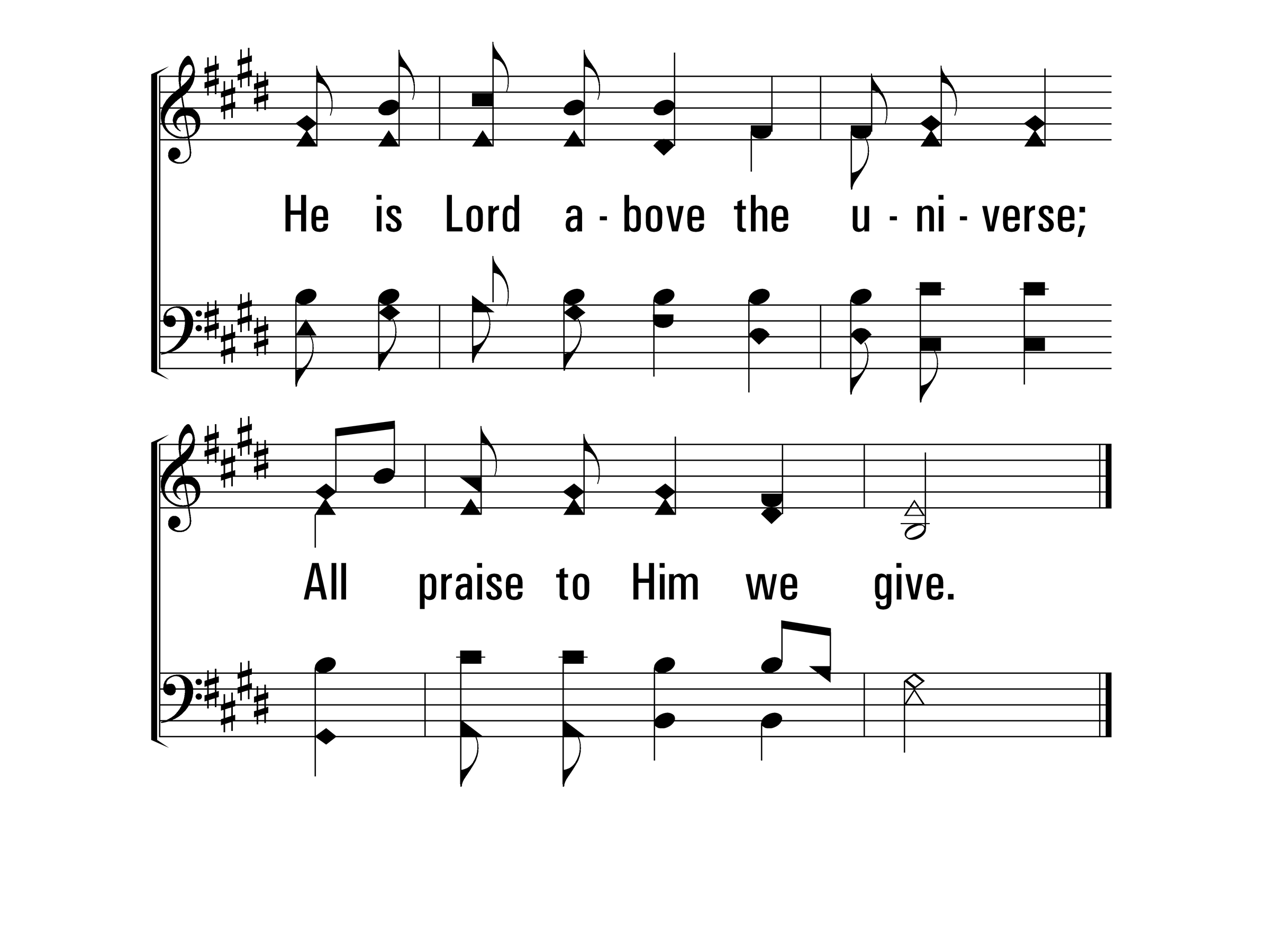 WeWillGlorify_st3_b
Vs 3
© 2014 Sumphonia Productions, LLC
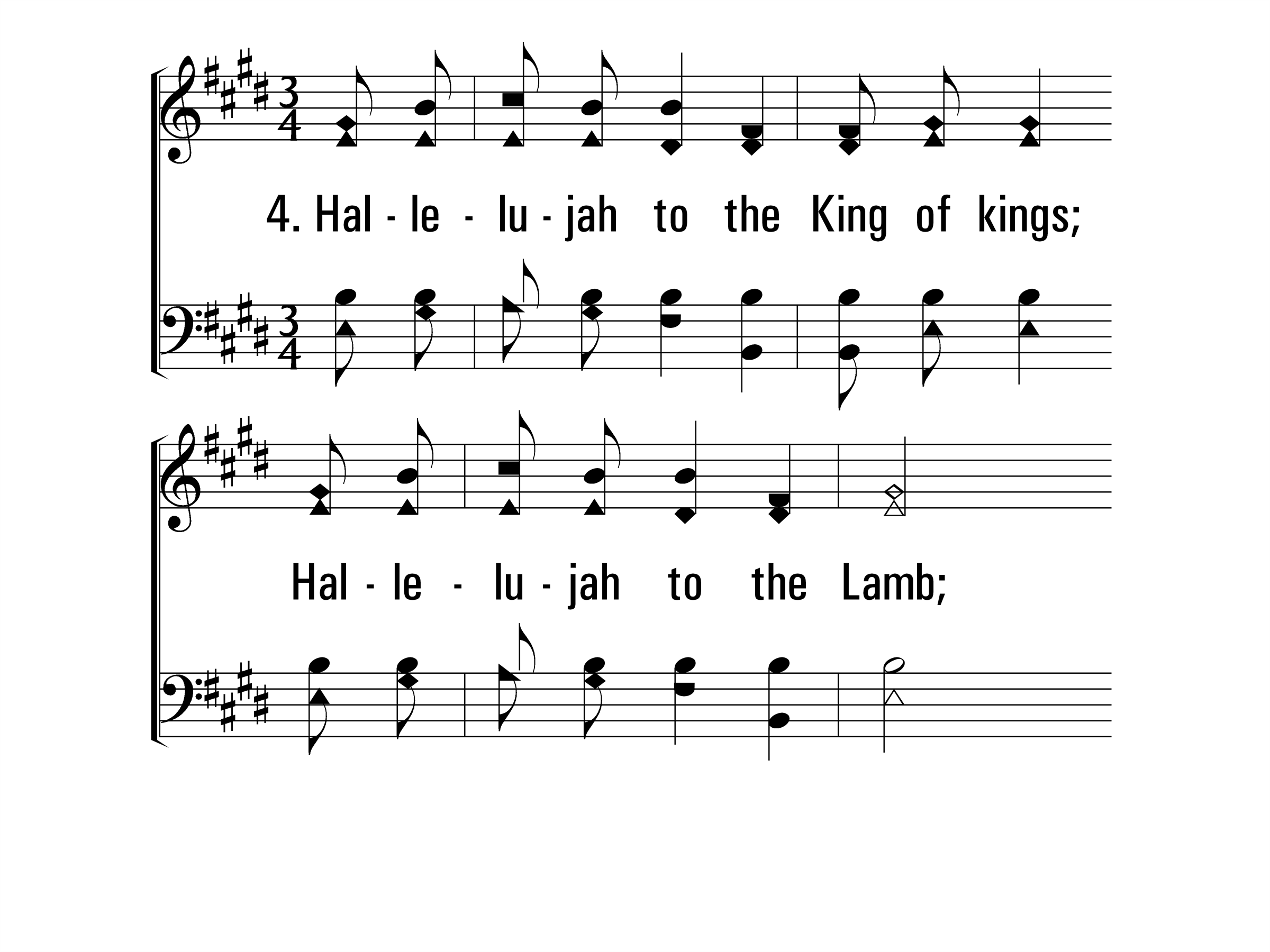 WeWillGlorify_st4_a
Vs 4
© 2014 Sumphonia Productions, LLC
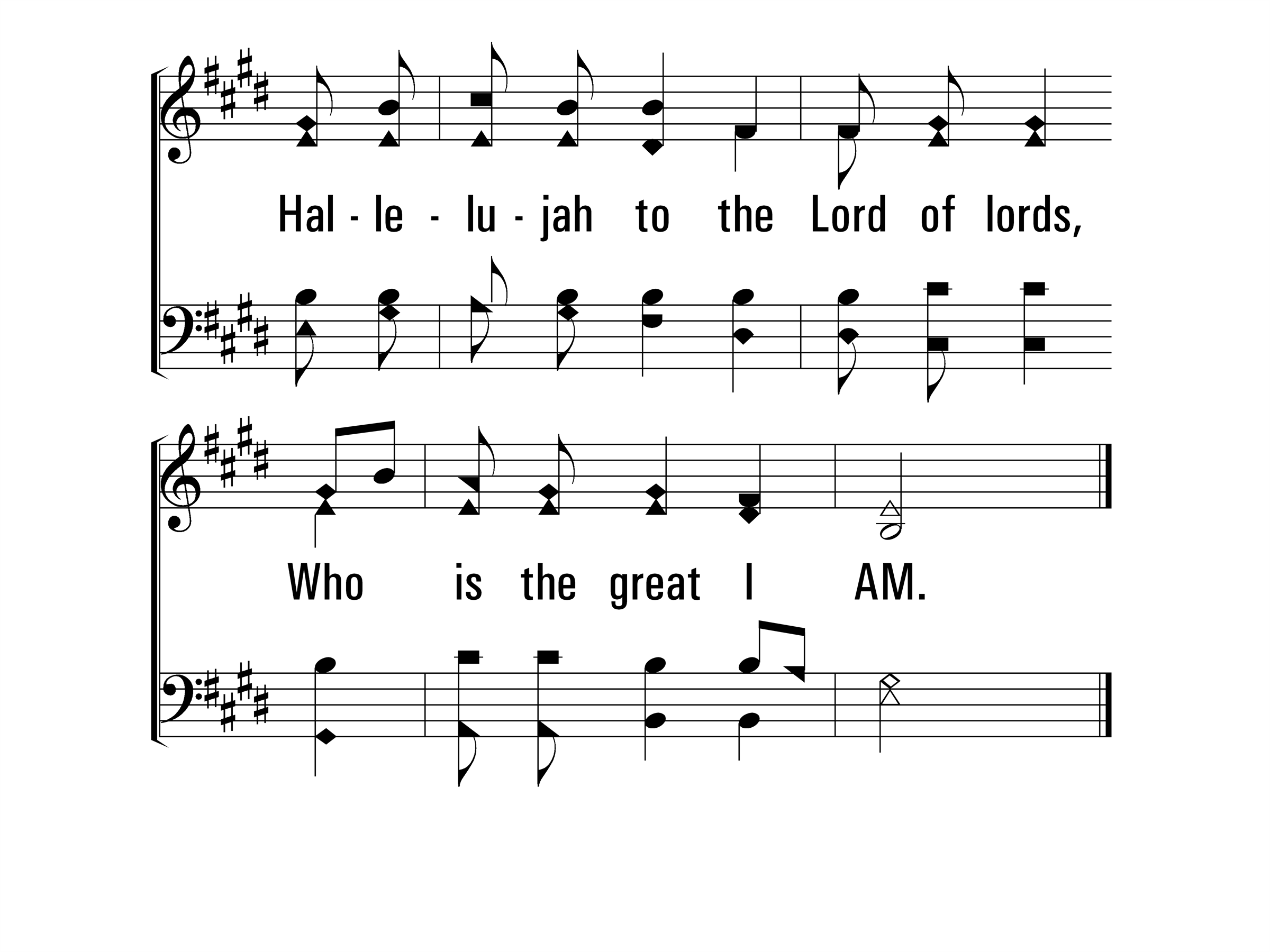 WeWillGlorify_st4_b
Vs 4
End
© 2014 Sumphonia Productions, LLC
My Eyes Have Seen Your Glory
316
_
_
_
Hymn: Ken Young (1997)
Tune: Ken Young (1997)
© 1997 Hallal Music, Inc.
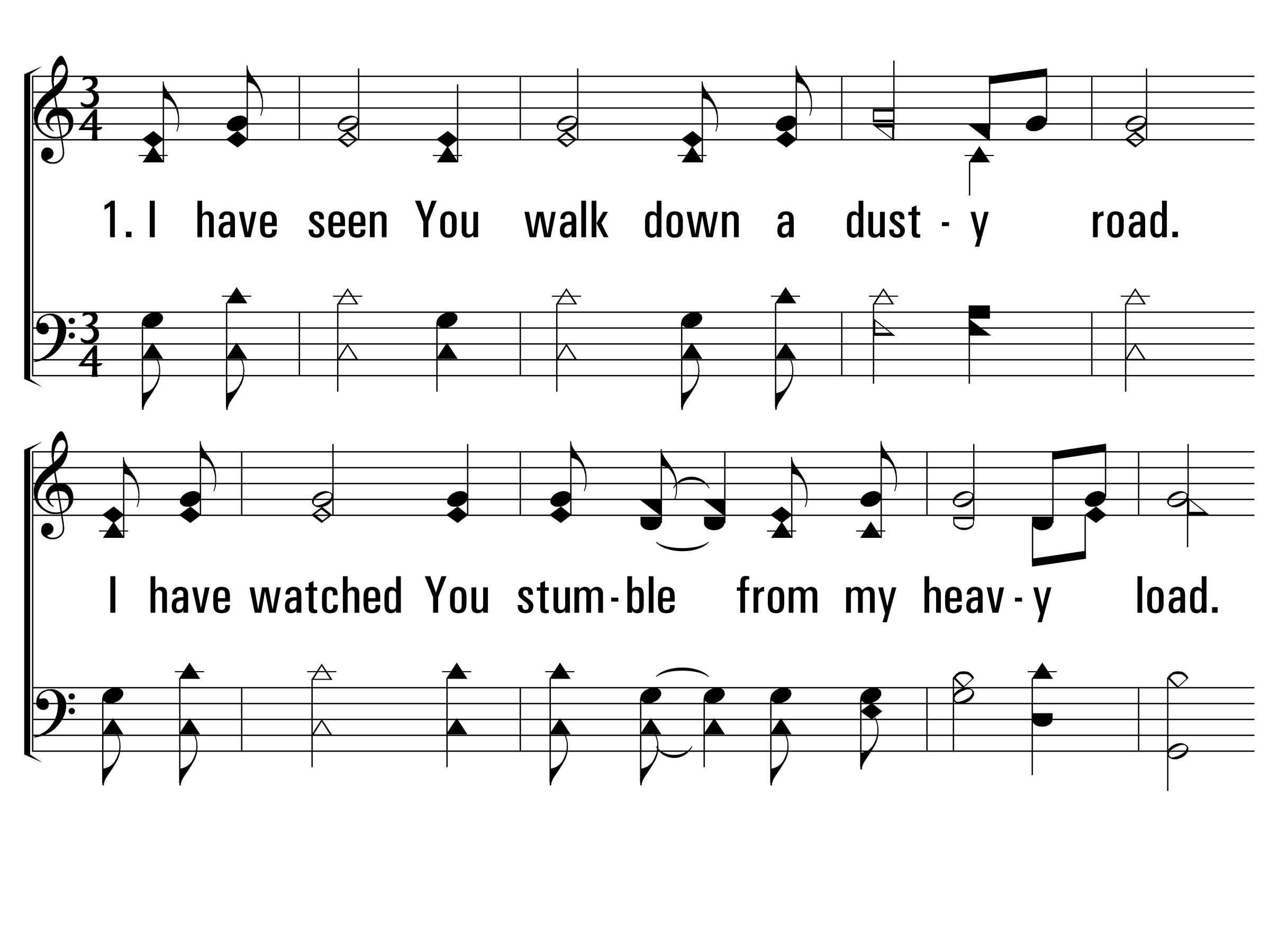 MyEyesHaveSeenYourGlory_st1_a
Vs 1
© 2014 Sumphonia Productions, LLC
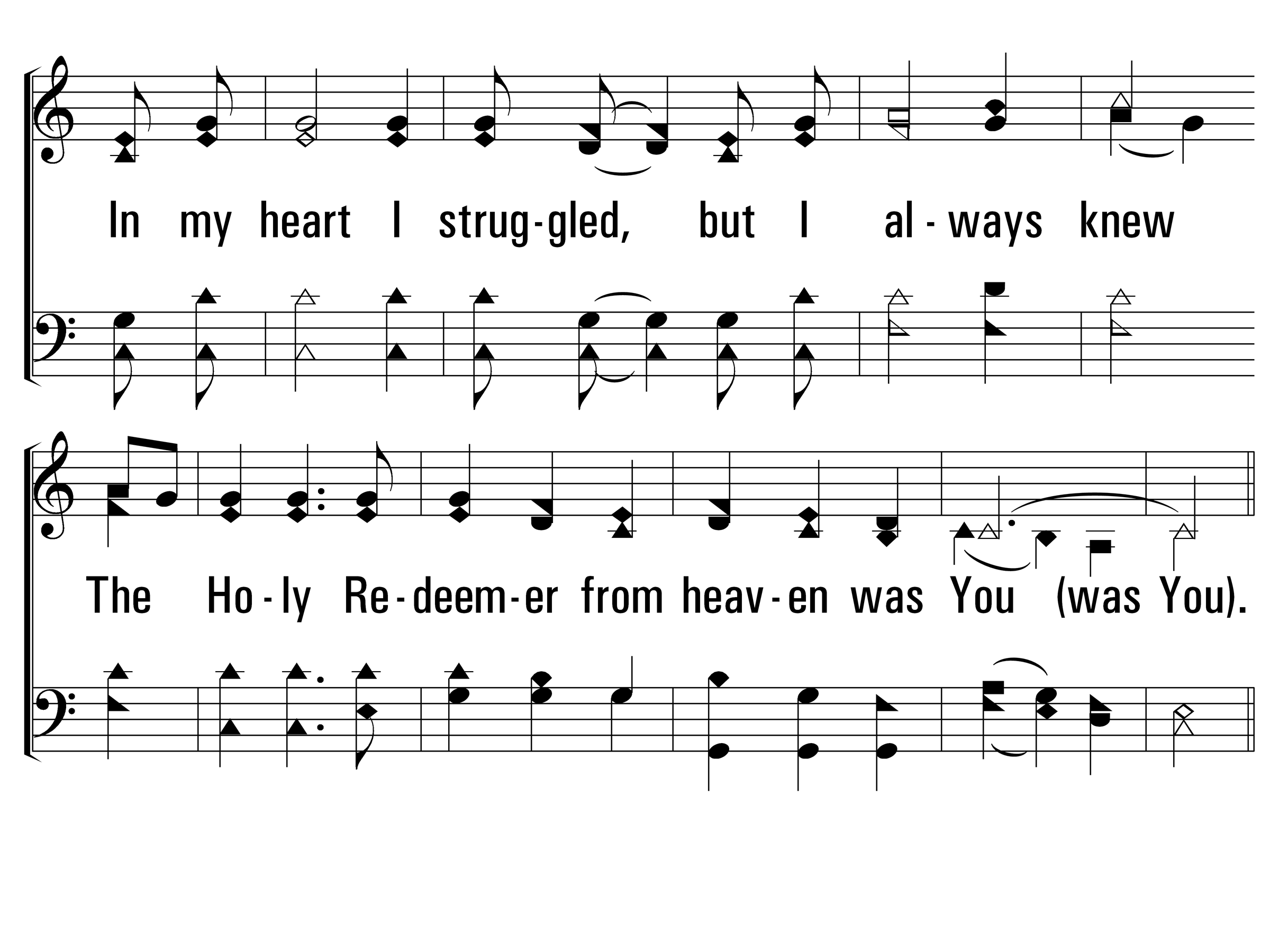 MyEyesHaveSeenYourGlory_st1_b
Vs 1
© 2014 Sumphonia Productions, LLC
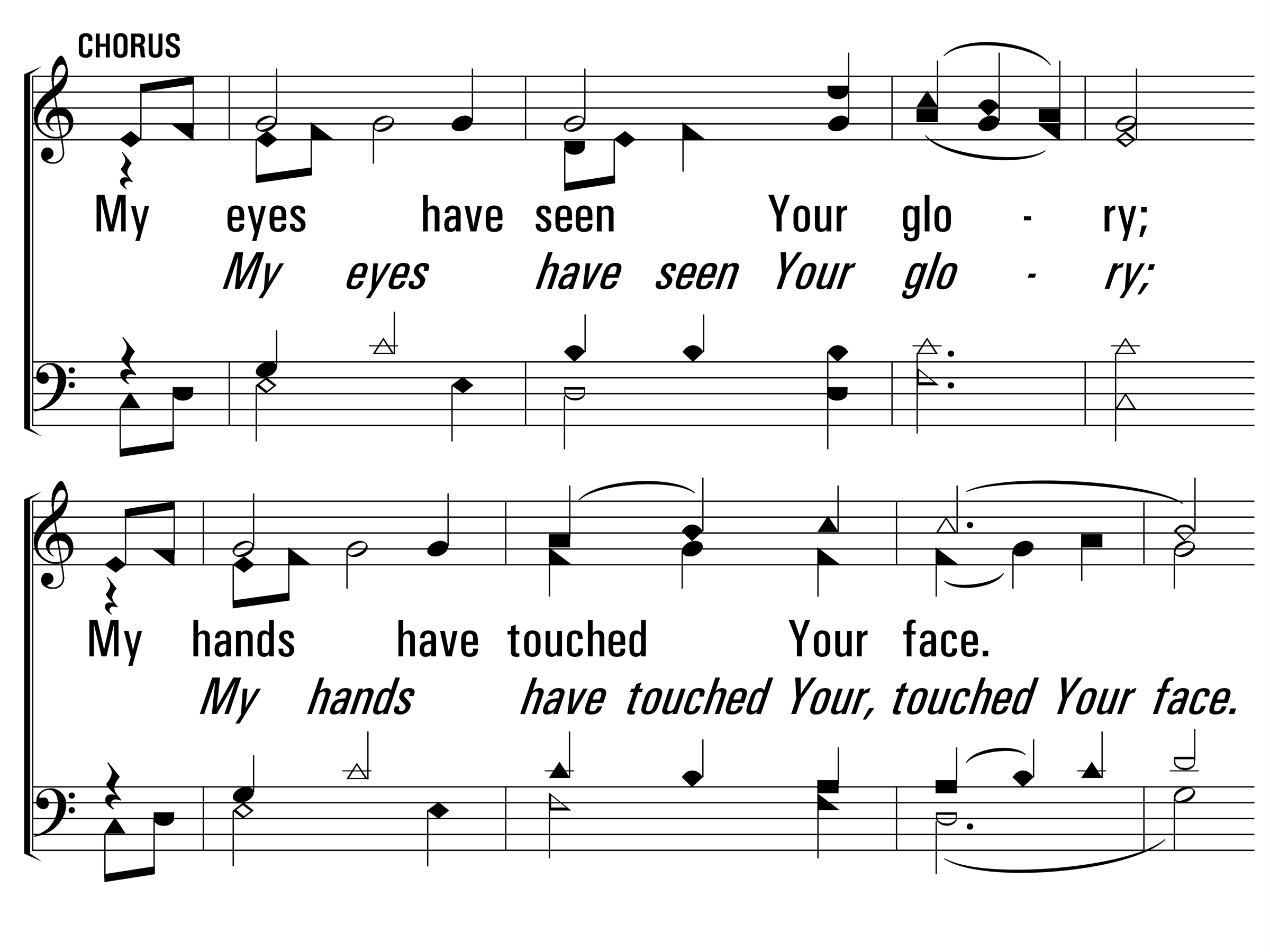 MyEyesHaveSeenYourGlory_cho_a
Chorus
© 2014 Sumphonia Productions, LLC
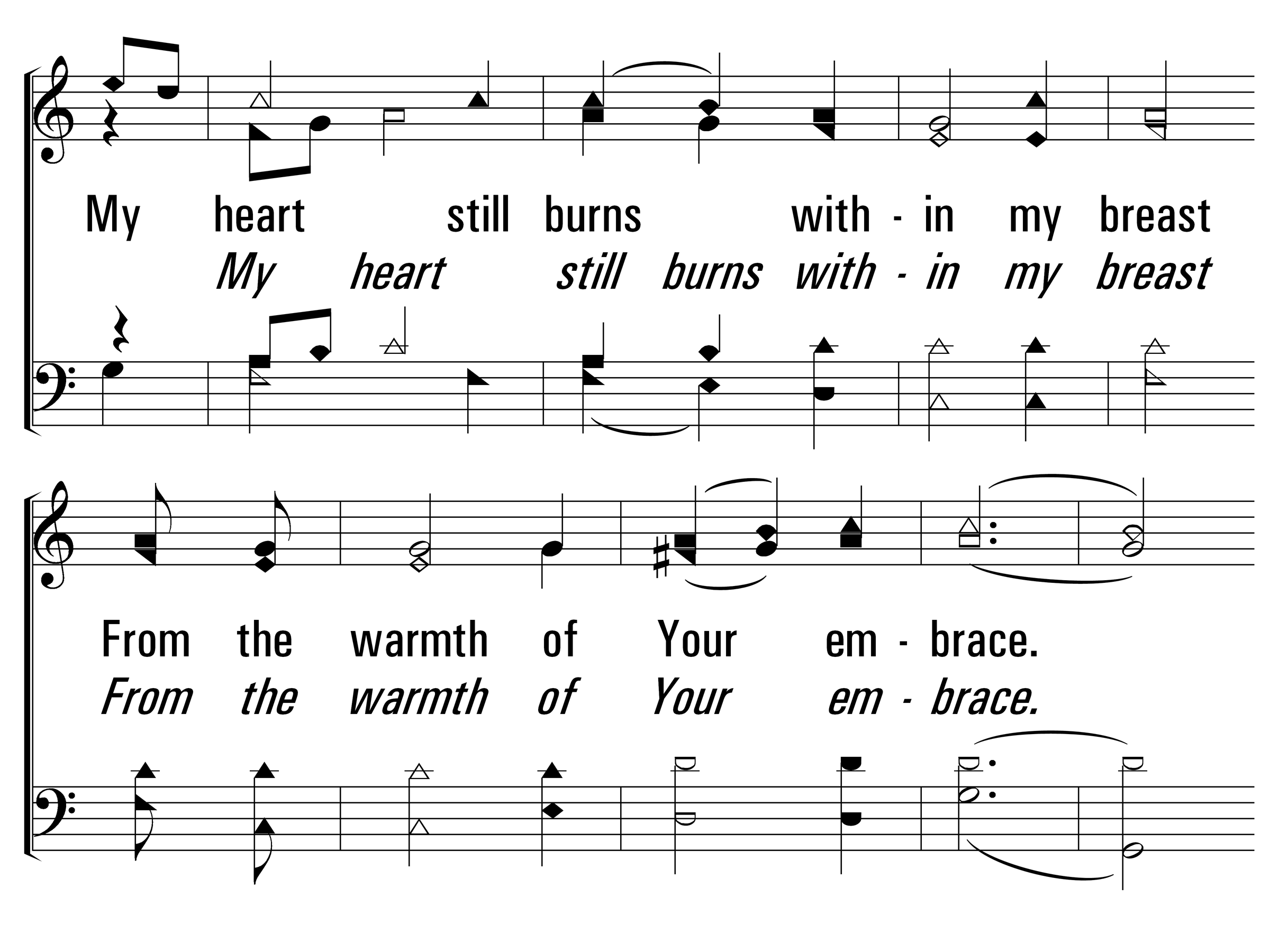 MyEyesHaveSeenYourGlory_cho_b
Chorus
© 2014 Sumphonia Productions, LLC
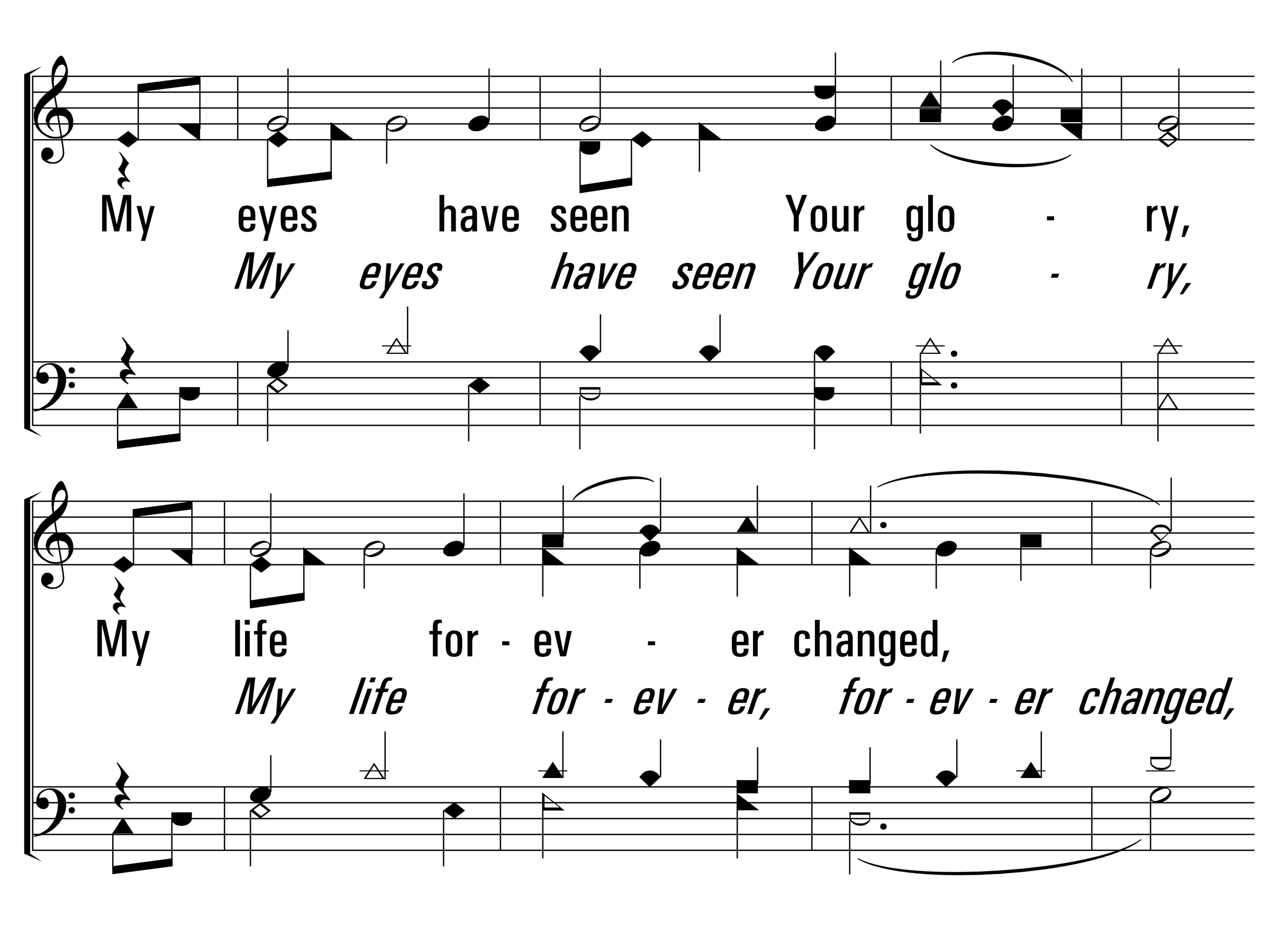 MyEyesHaveSeenYourGlory_cho_c
Chorus
© 2014 Sumphonia Productions, LLC
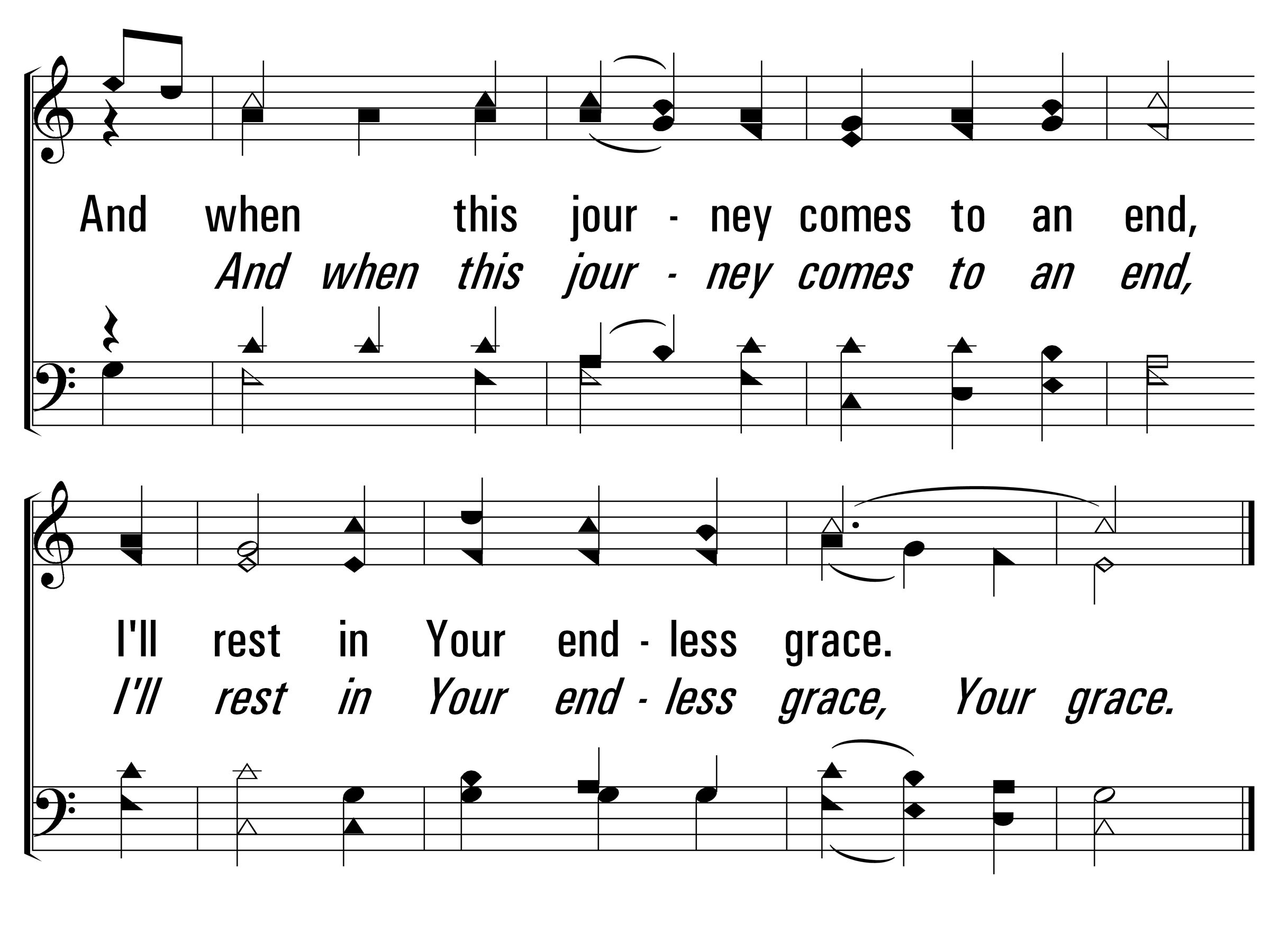 MyEyesHaveSeenYourGlory_cho_d
Chorus
© 2014 Sumphonia Productions, LLC
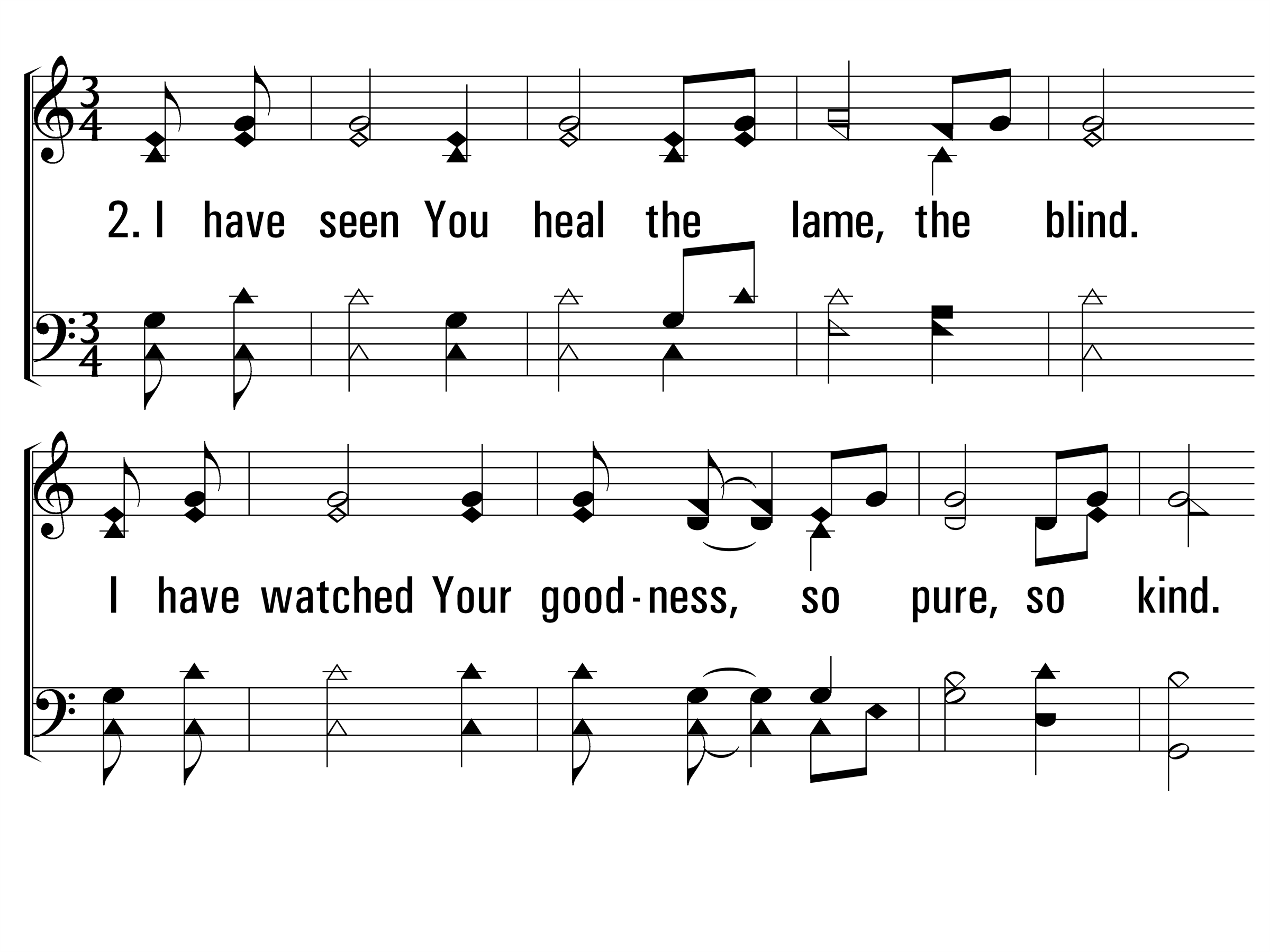 MyEyesHaveSeenYourGlory_st2_a
Vs 2
© 2014 Sumphonia Productions, LLC
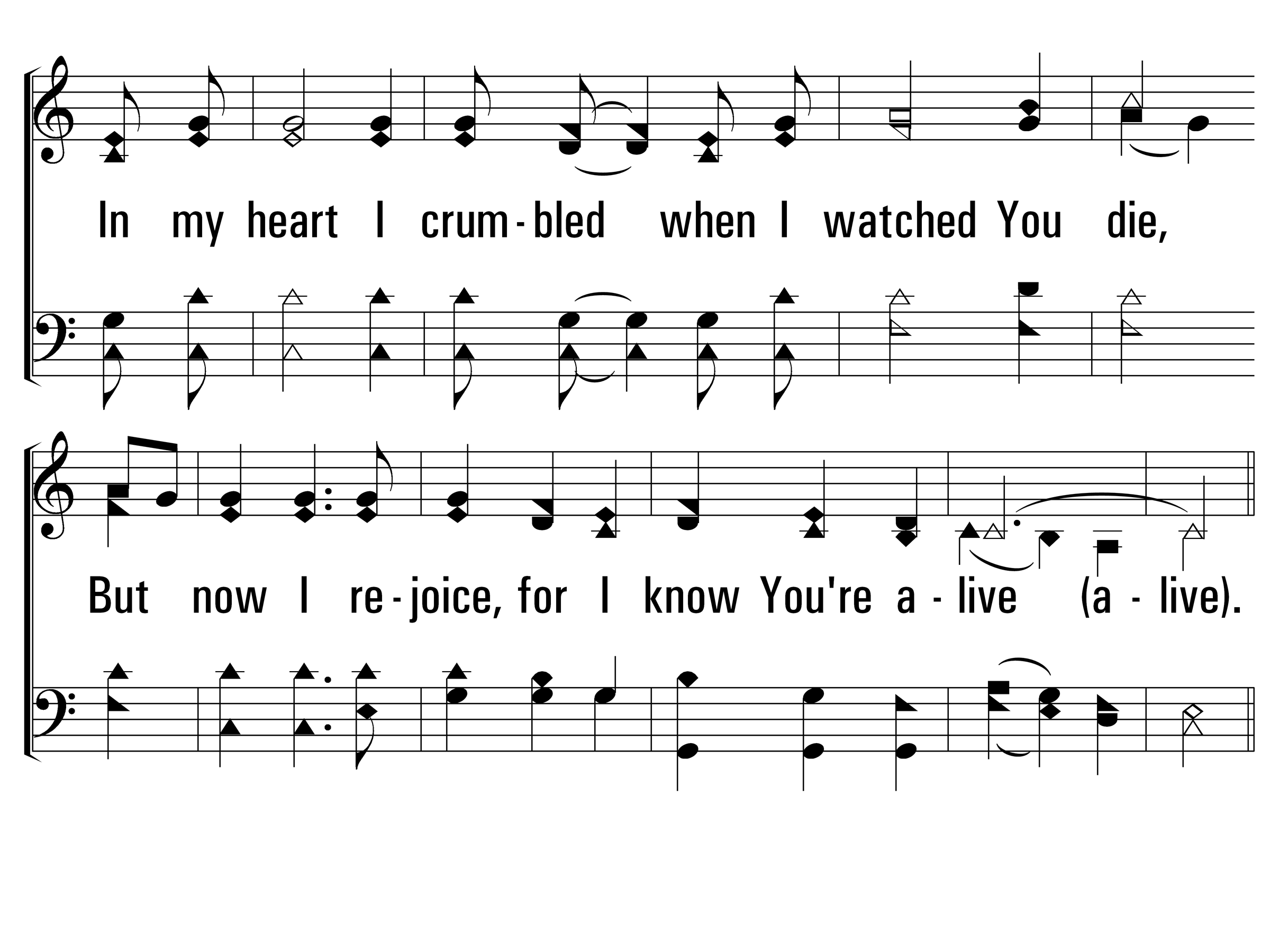 MyEyesHaveSeenYourGlory_st2_b
Vs 2
© 2014 Sumphonia Productions, LLC
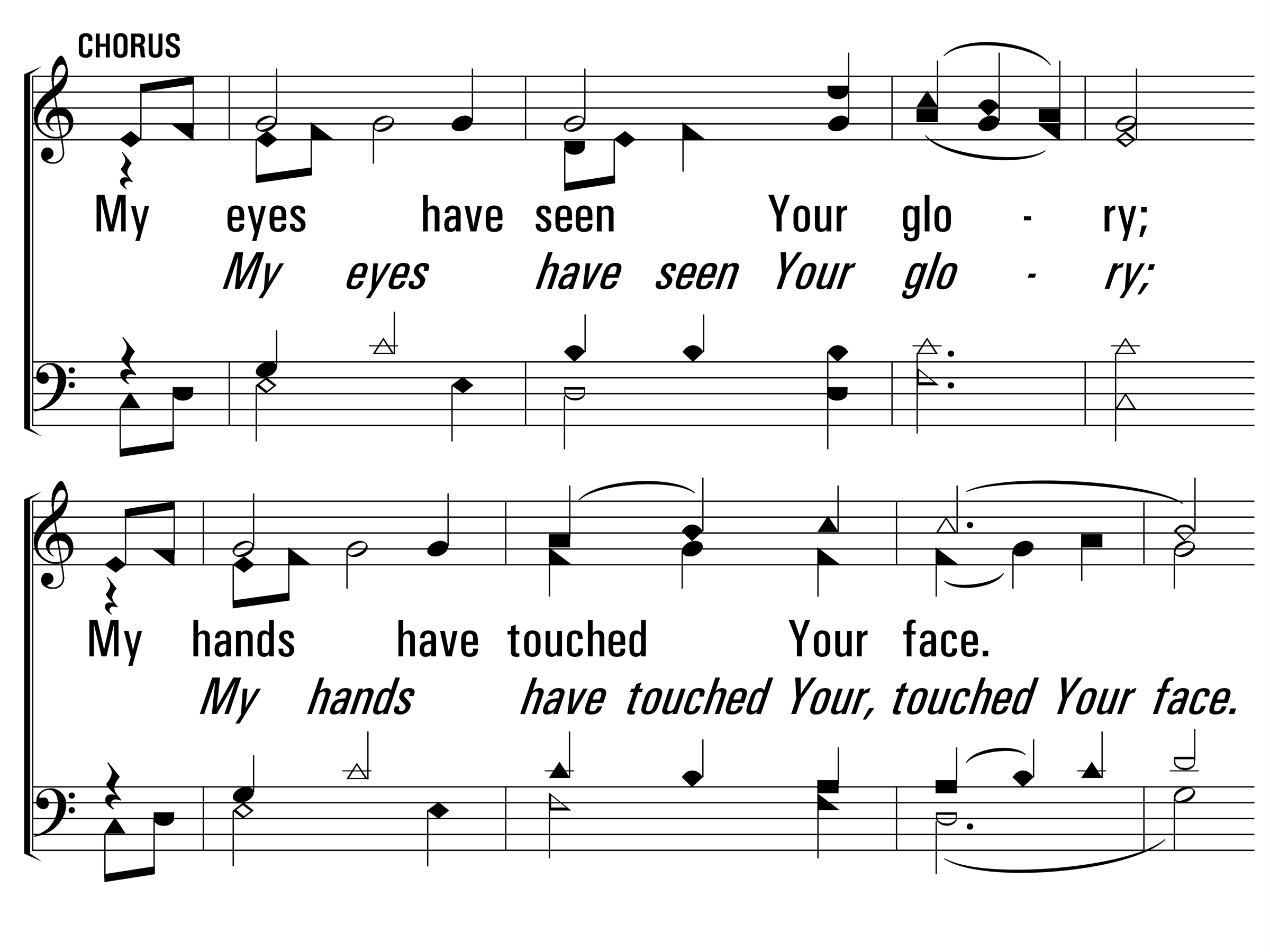 MyEyesHaveSeenYourGlory_cho_a
Chorus
© 2014 Sumphonia Productions, LLC
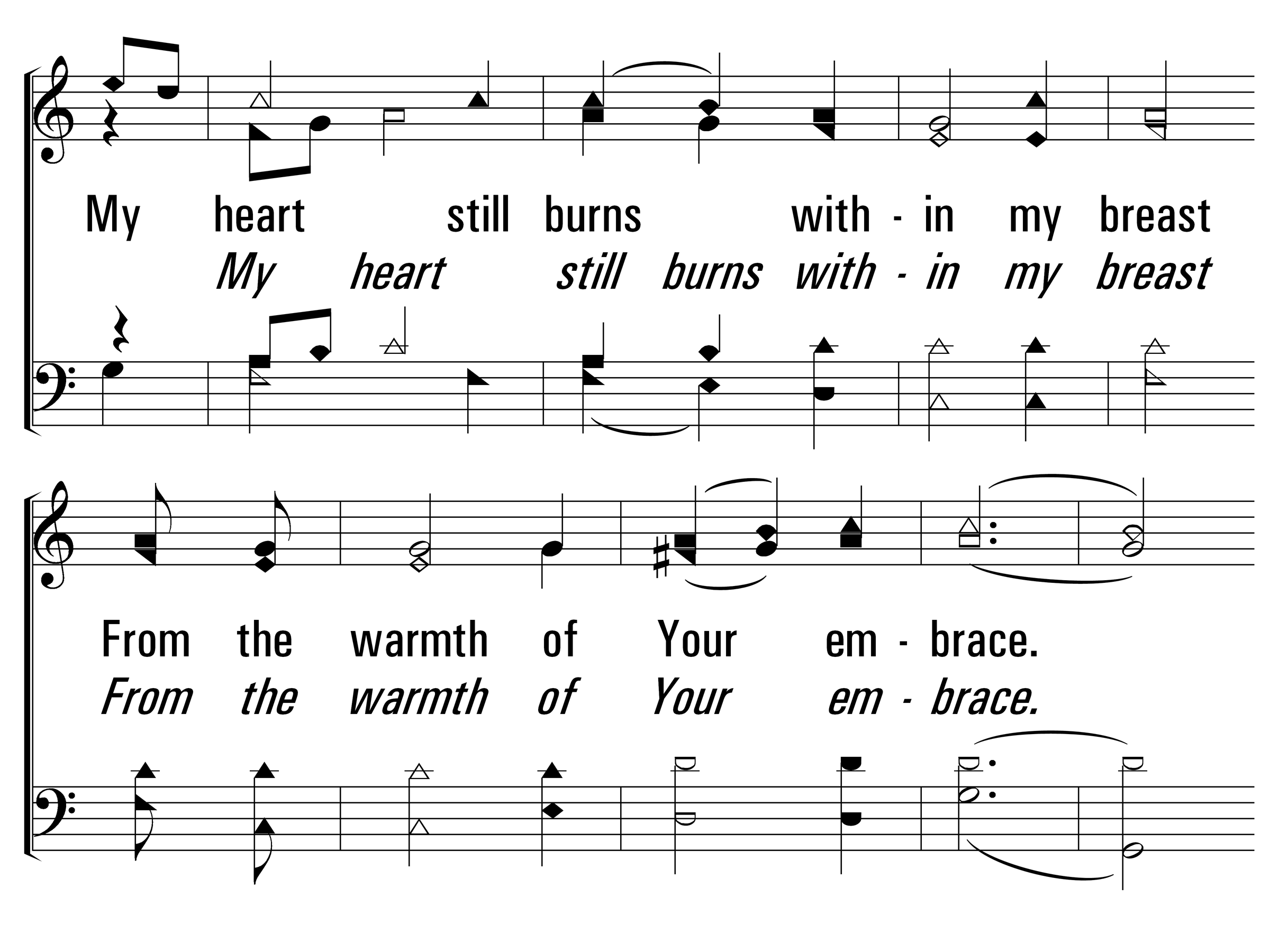 MyEyesHaveSeenYourGlory_cho_b
Chorus
© 2014 Sumphonia Productions, LLC
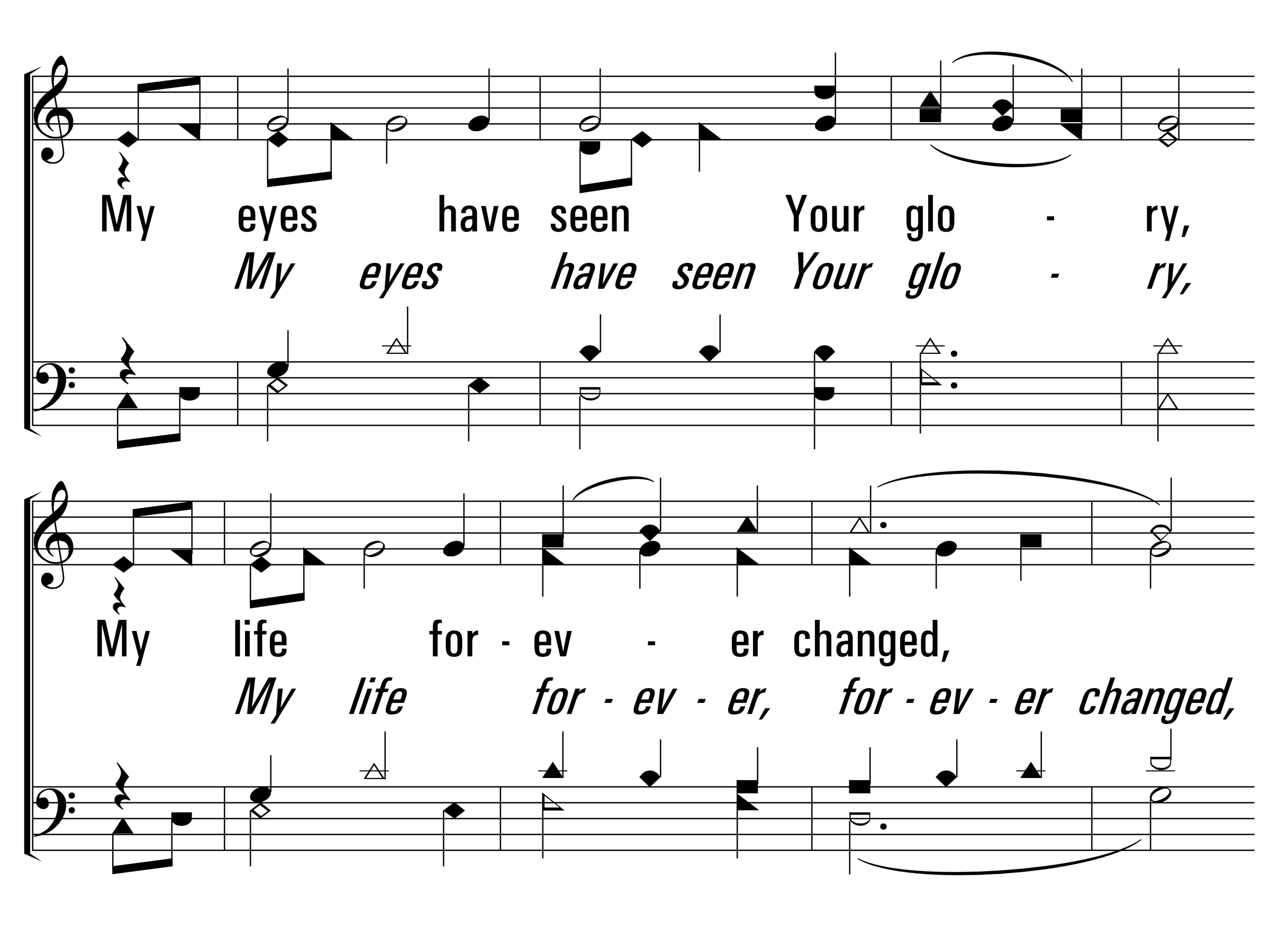 MyEyesHaveSeenYourGlory_cho_c
Chorus
© 2014 Sumphonia Productions, LLC
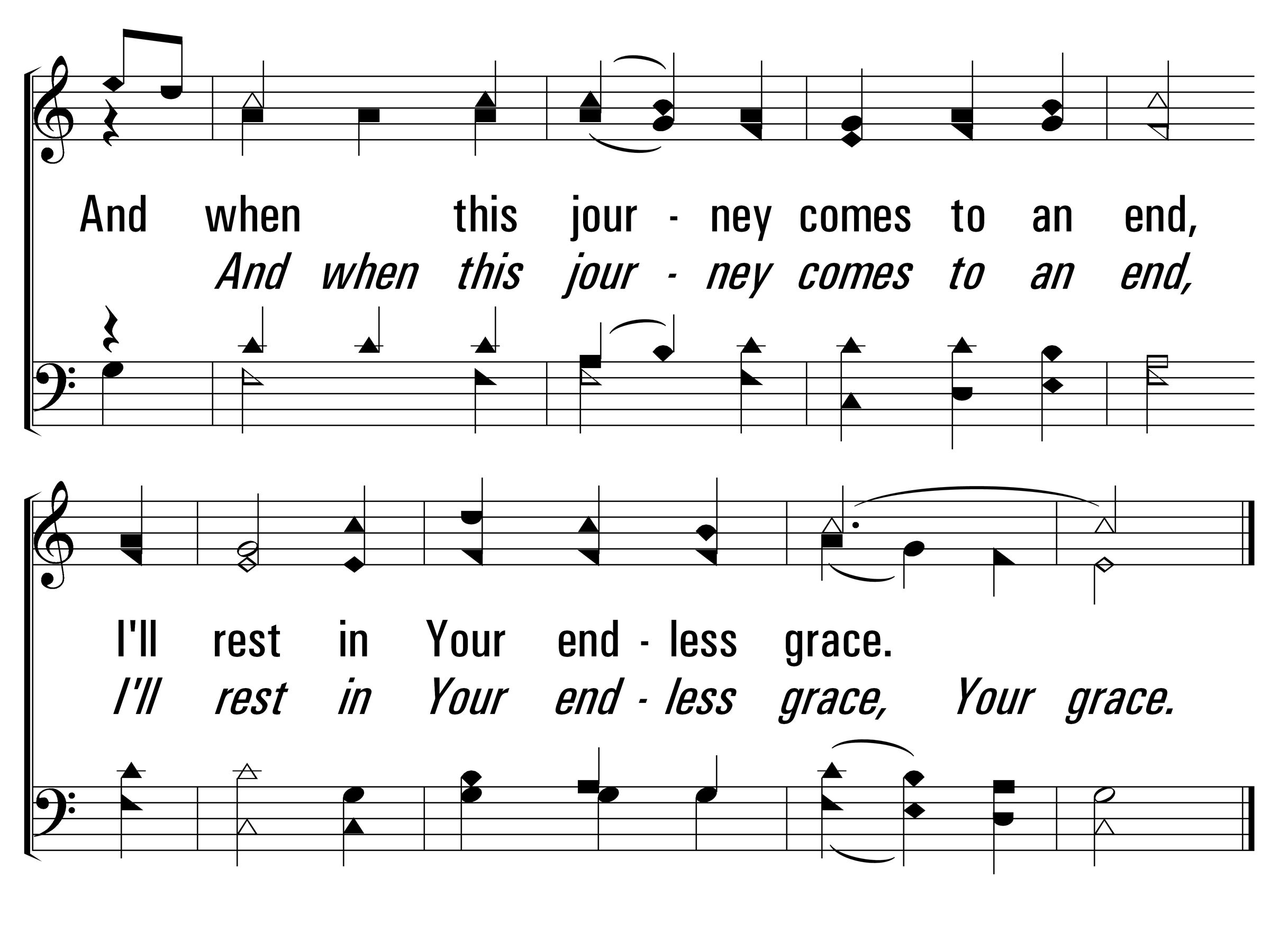 MyEyesHaveSeenYourGlory_cho_d
Chorus
End
© 2014 Sumphonia Productions, LLC
In Gethsemane Alone
221
_
_
_
_
Hymn: Samuel E. Reed (1912)
Tune: Samuel E. Reed (1912)
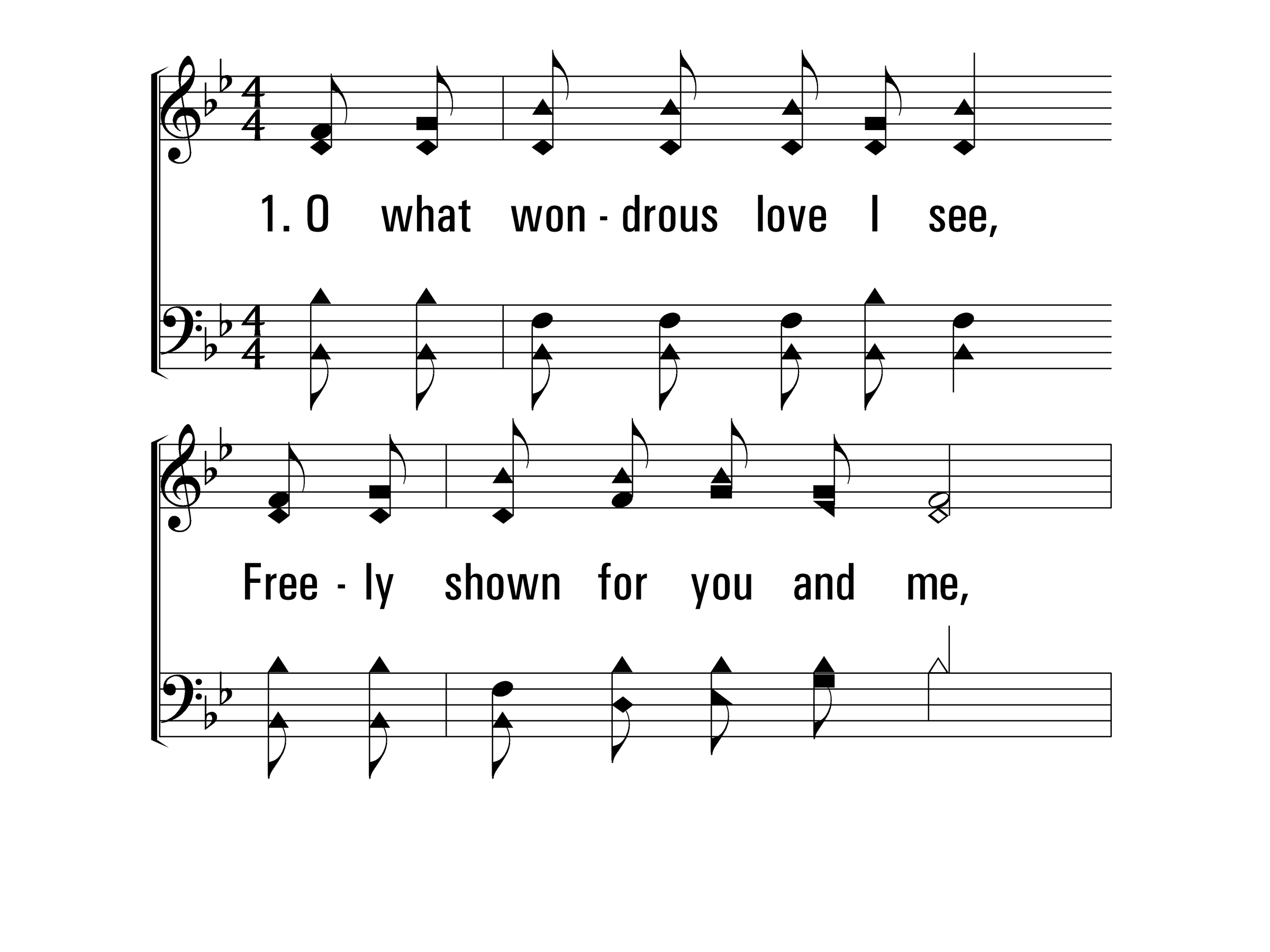 InGethsemaneAlone_st1_a
Vs 1
© 2014 Sumphonia Productions, LLC
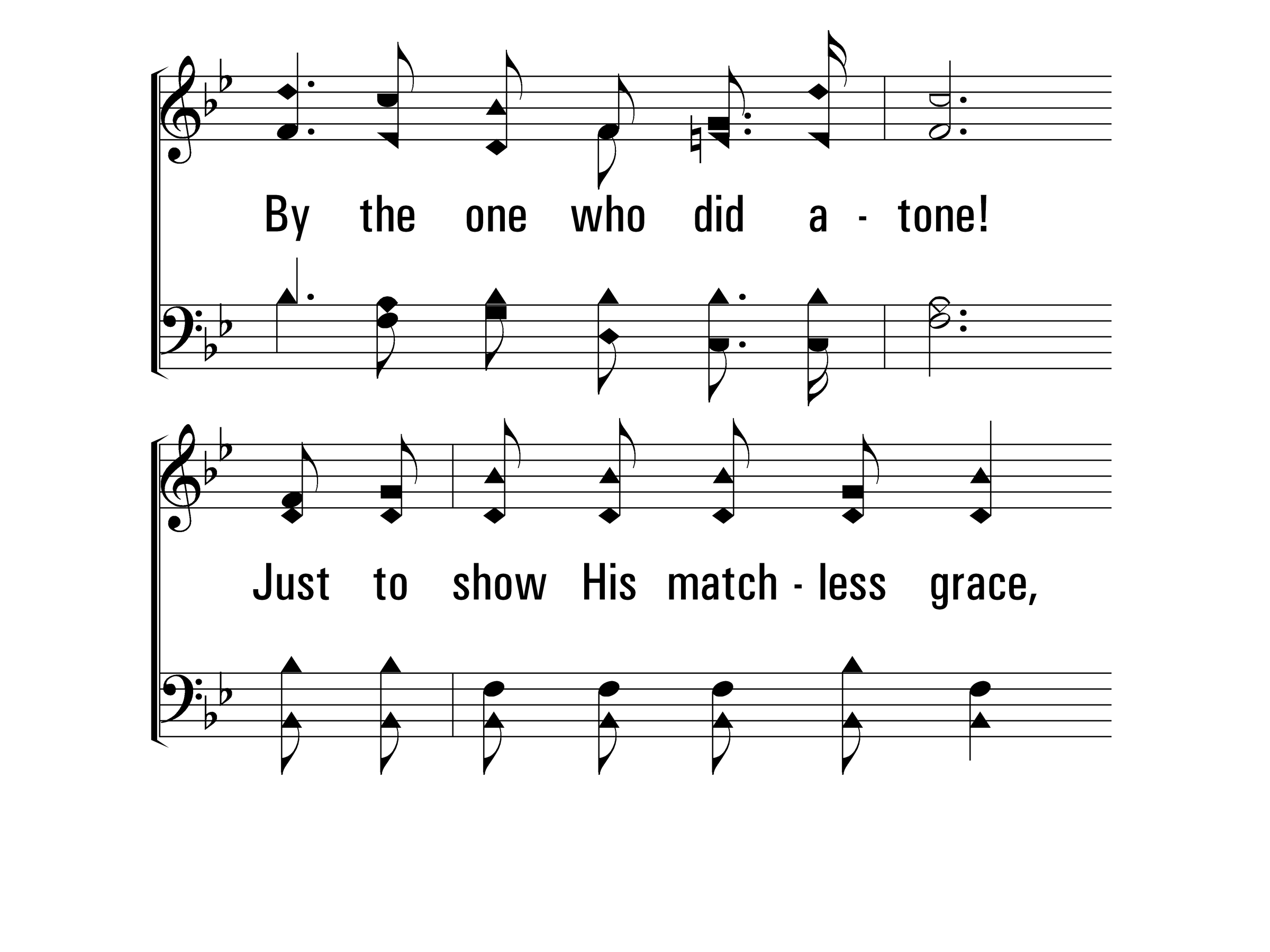 InGethsemaneAlone_st1_b
Vs 1
© 2014 Sumphonia Productions, LLC
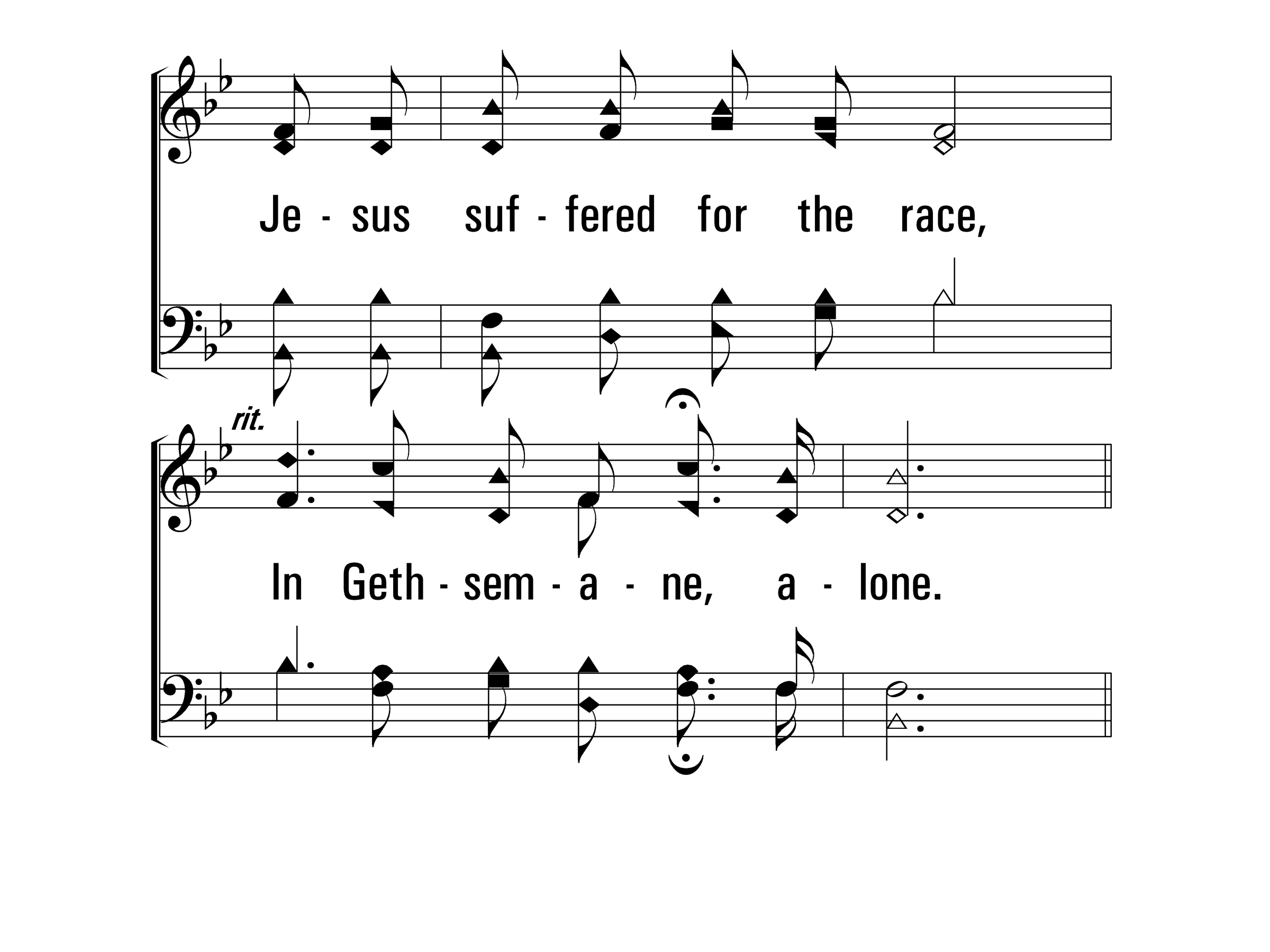 InGethsemaneAlone_st1_c
Vs 1
© 2014 Sumphonia Productions, LLC
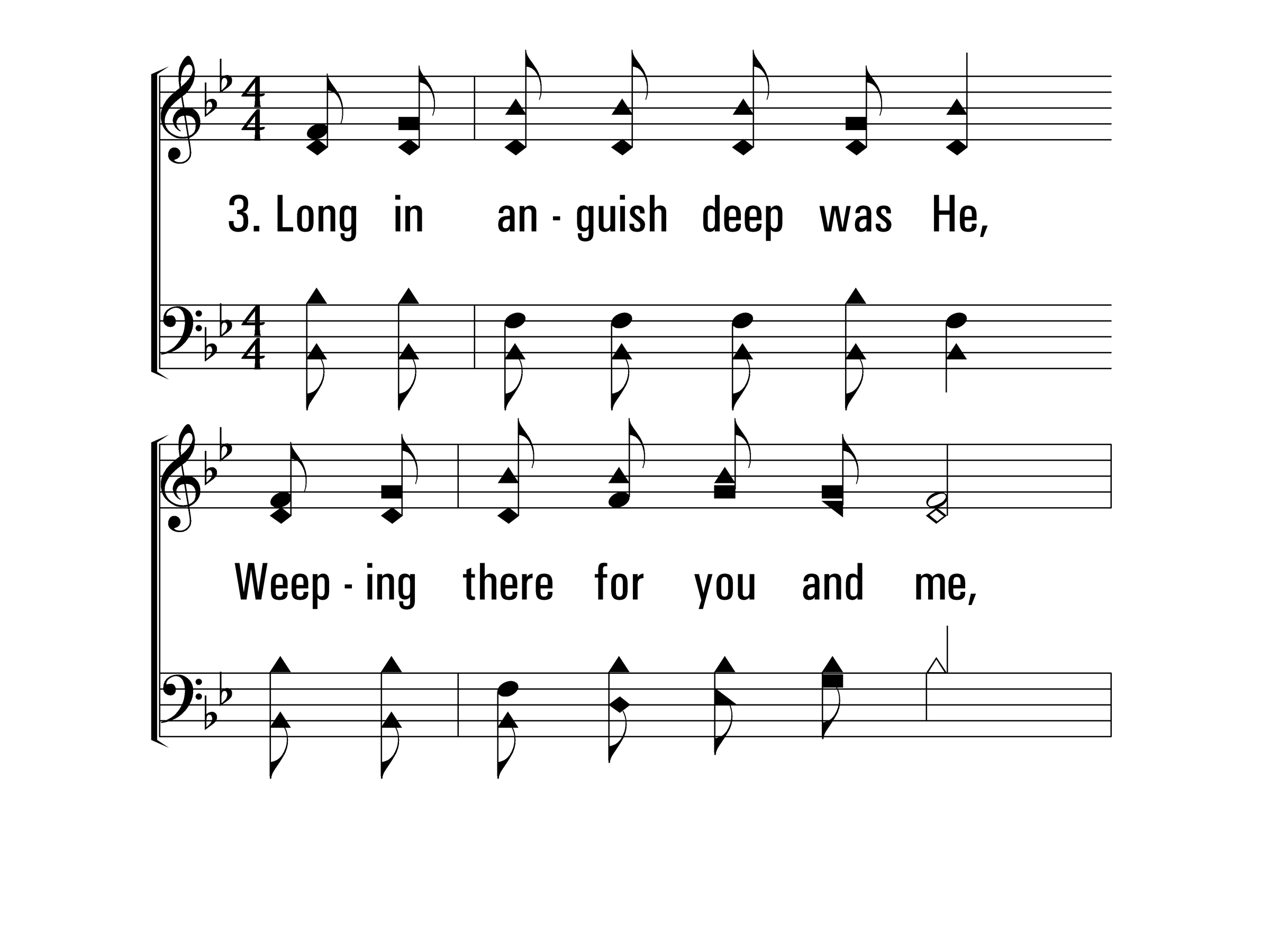 InGethsemaneAlone_st3_a
Vs 3
© 2014 Sumphonia Productions, LLC
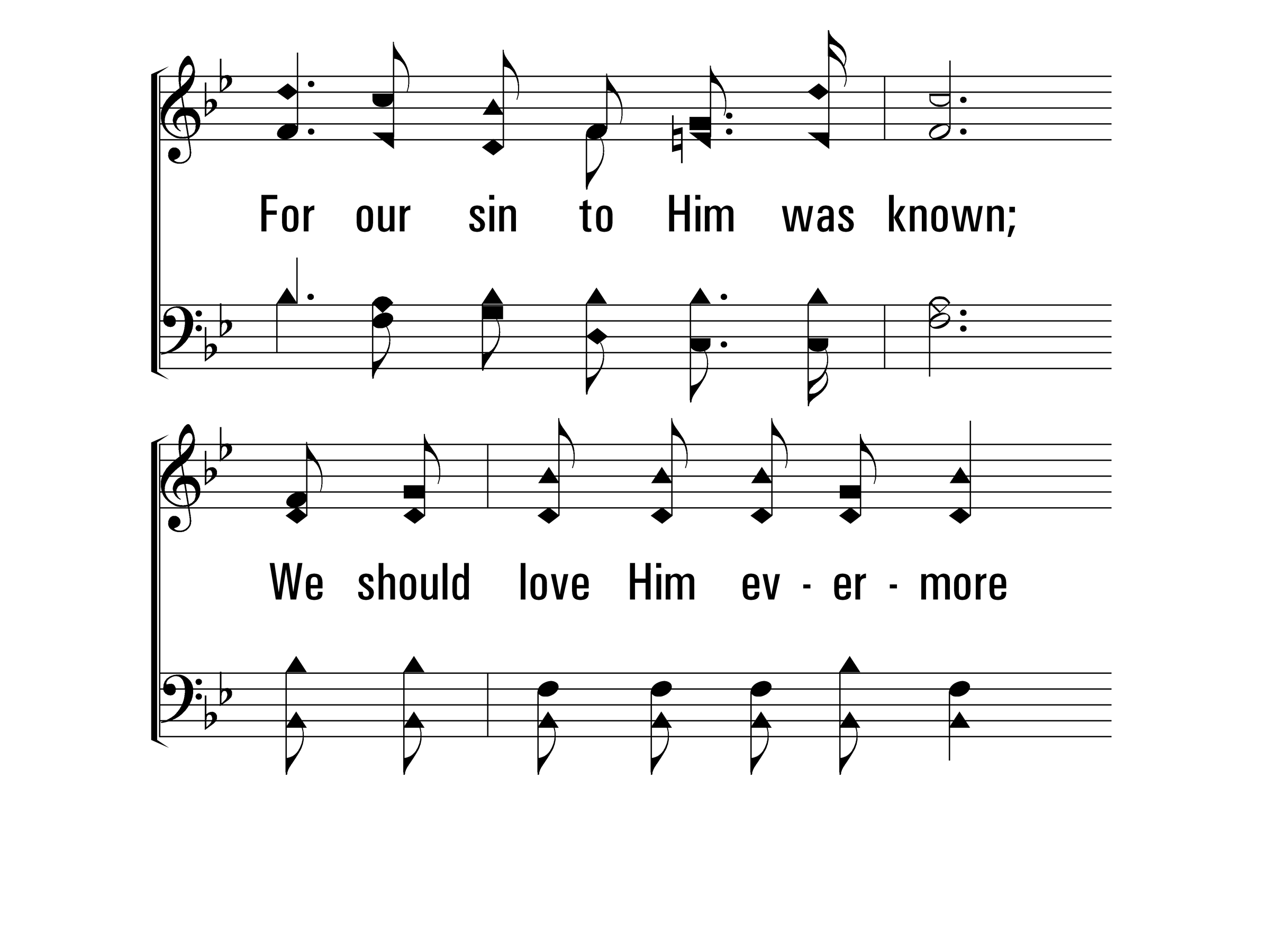 InGethsemaneAlone_st3_b
Vs 3
© 2014 Sumphonia Productions, LLC
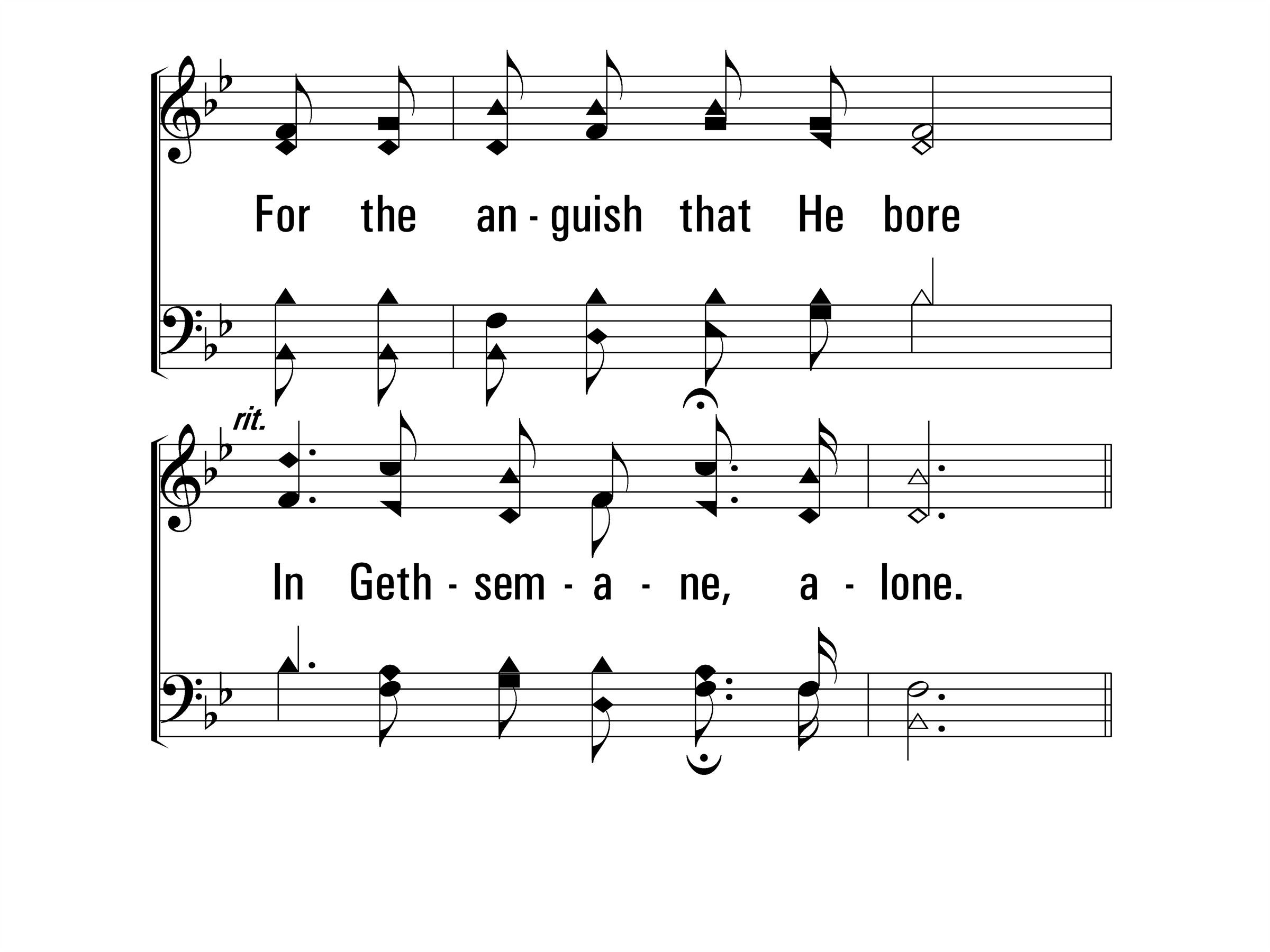 InGethsemaneAlone_st3_c
Vs 3
© 2014 Sumphonia Productions, LLC
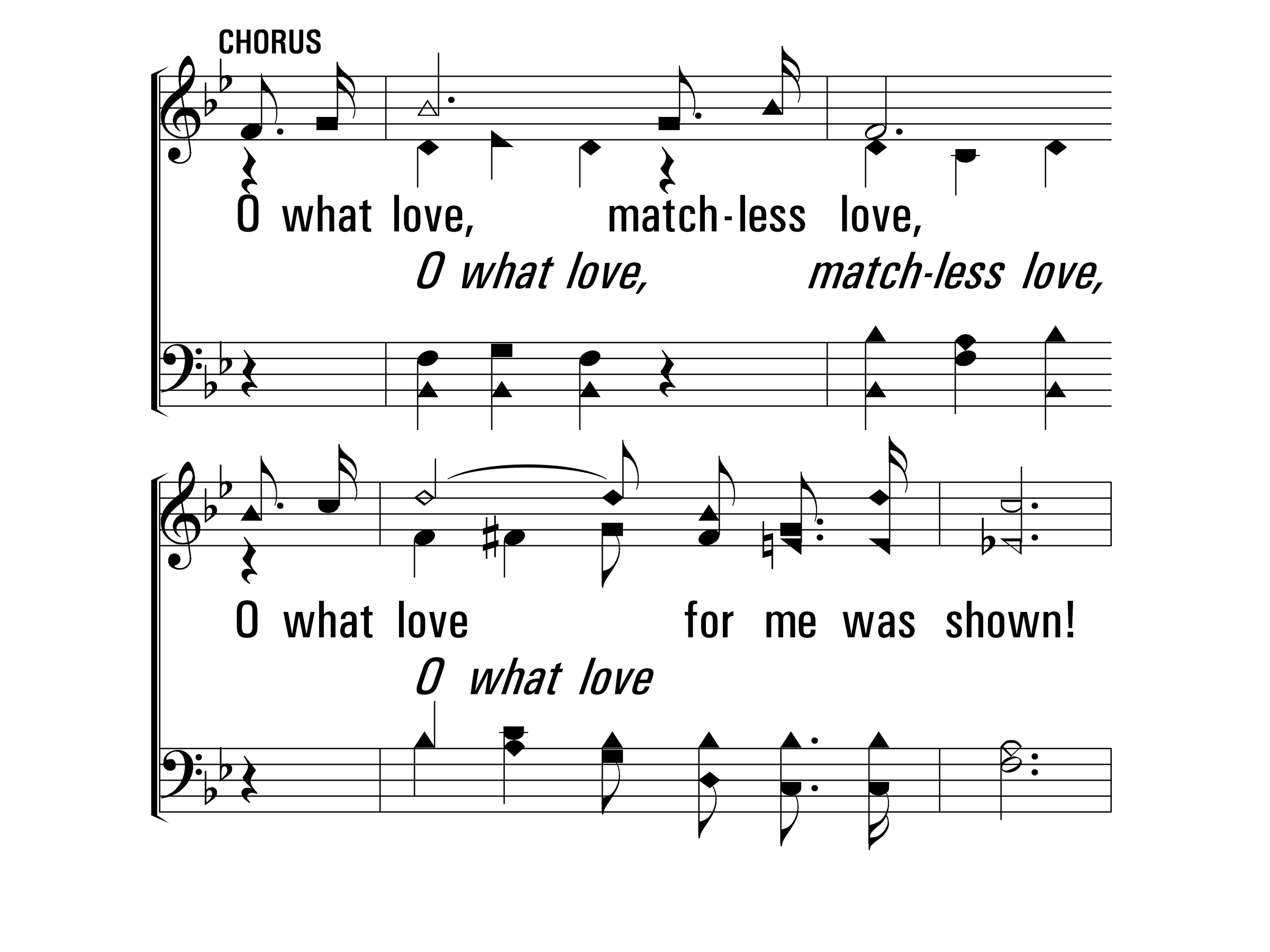 InGethsemaneAlone_cho_a
Chorus
© 2014 Sumphonia Productions, LLC
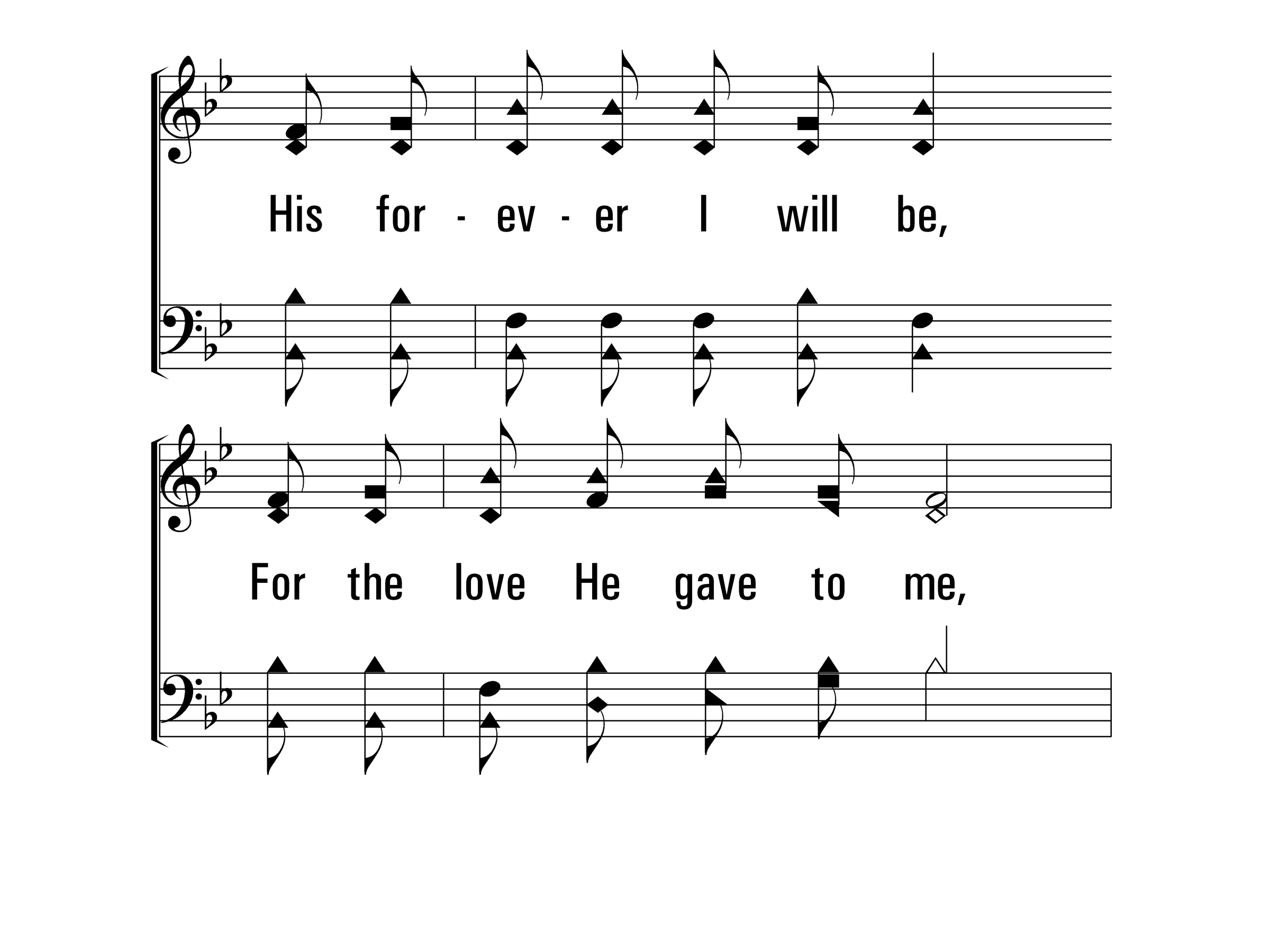 InGethsemaneAlone_cho_b
Chorus
© 2014 Sumphonia Productions, LLC
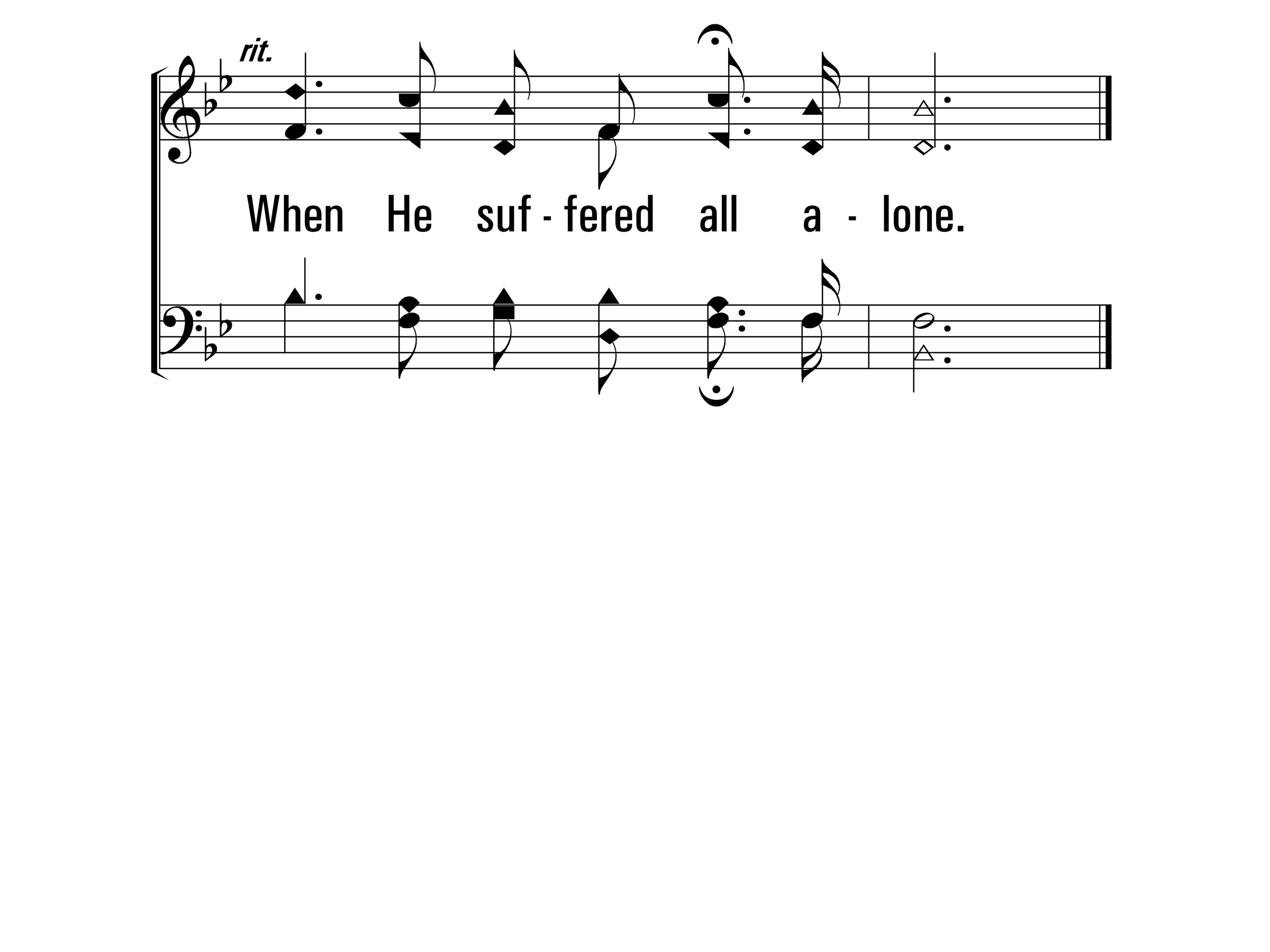 InGethsemaneAlone_cho_c
Chorus
End
© 2014 Sumphonia Productions, LLC
Scripture Reading: Acts 2:40-47
And they continued steadfastly in the apostles’ doctrine and fellowship, in the breaking of bread, and in prayers. 43 Then fear came upon every soul, and many wonders and signs were done through the apostles. 44 Now all who believed were together, and had all things in common, 45 and sold their possessions and goods, and divided them among all, as anyone had need. 46 So continuing daily with one accord in the temple, and breaking bread from house to house, they ate their food with gladness and simplicity of heart, 47 praising God and having favor with all the people. And the Lord added to the church daily those who were being saved.
Walking Alone at Eve
457
_
_
_
_
Hymn: Thomas R. Sweatman (1917)
Tune: ALONE AT EVE • Will W. Slater (1917)
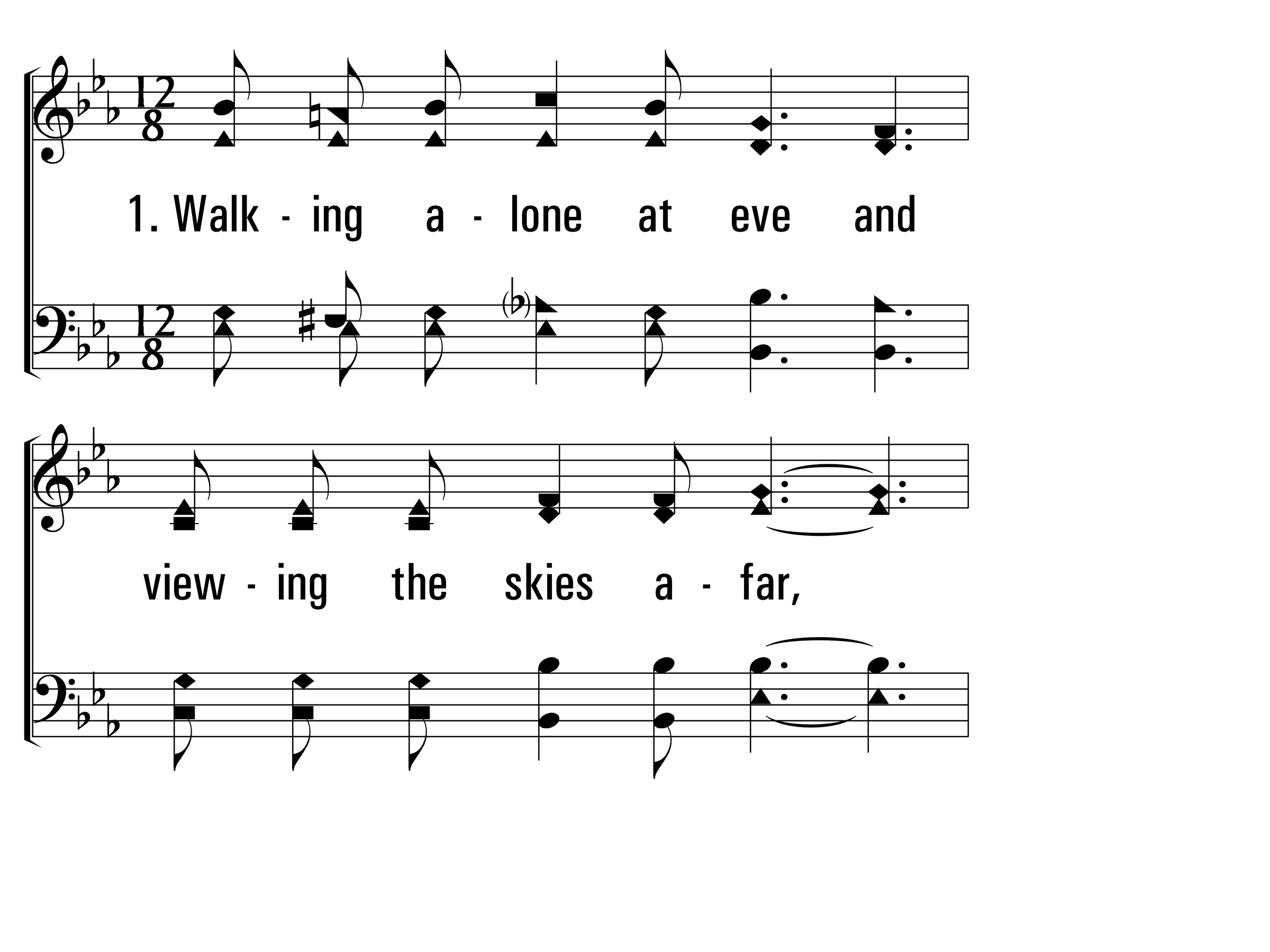 WalkingAloneAtEve_st1_a
Vs 1
© 2014 Sumphonia Productions, LLC
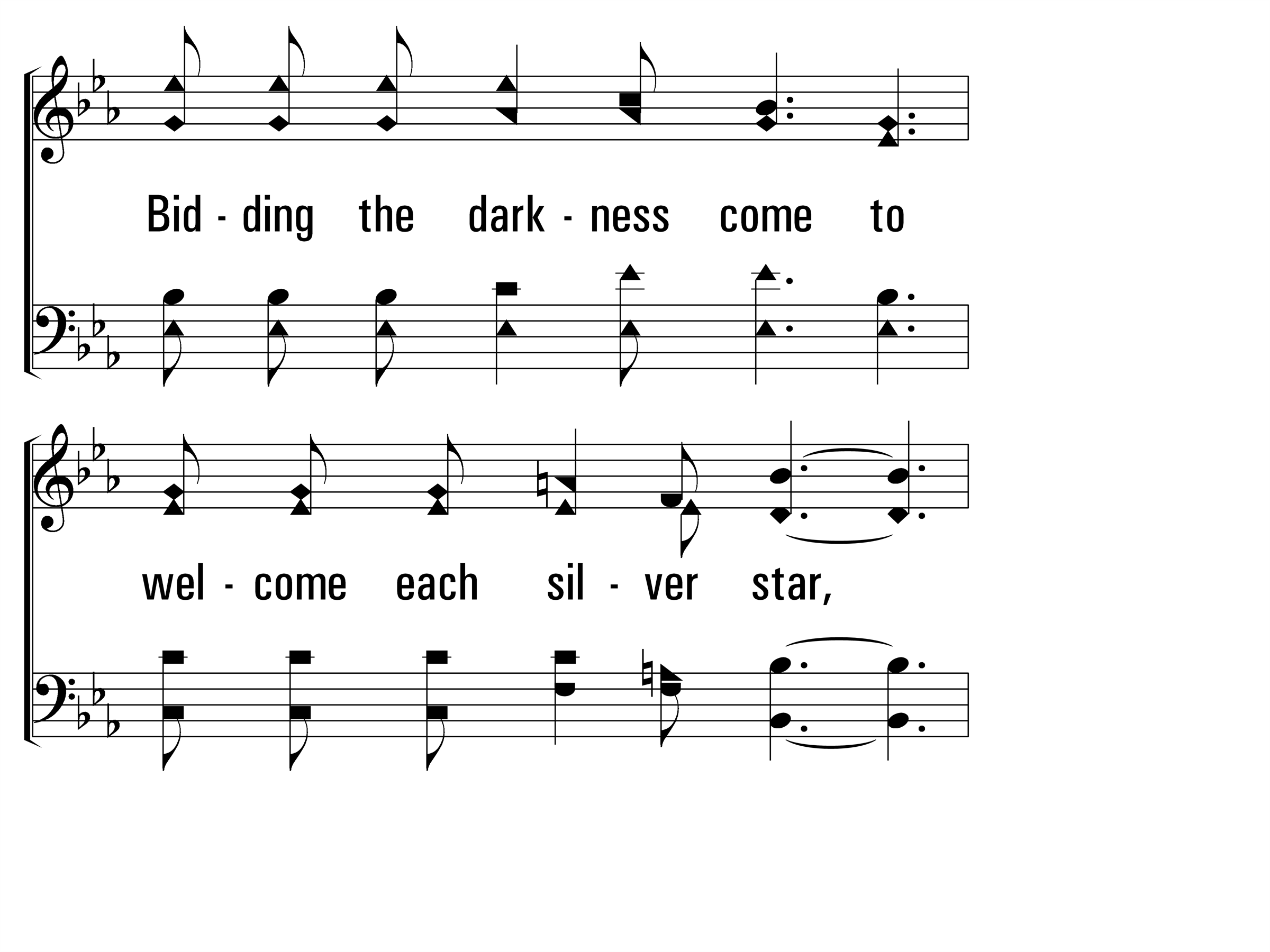 WalkingAloneAtEve_st1_b
Vs 1
© 2014 Sumphonia Productions, LLC
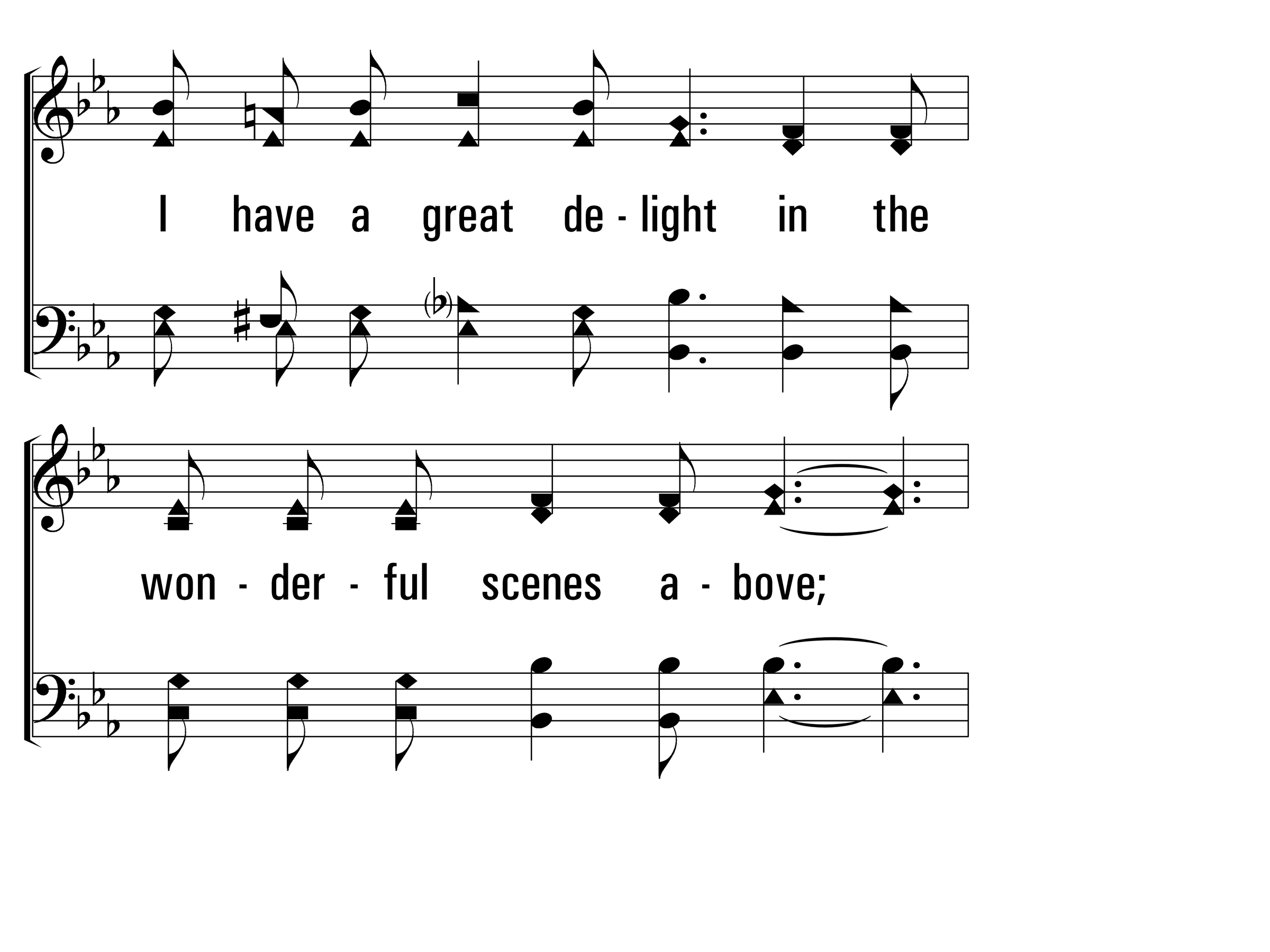 WalkingAloneAtEve_st1_c
Vs 1
© 2014 Sumphonia Productions, LLC
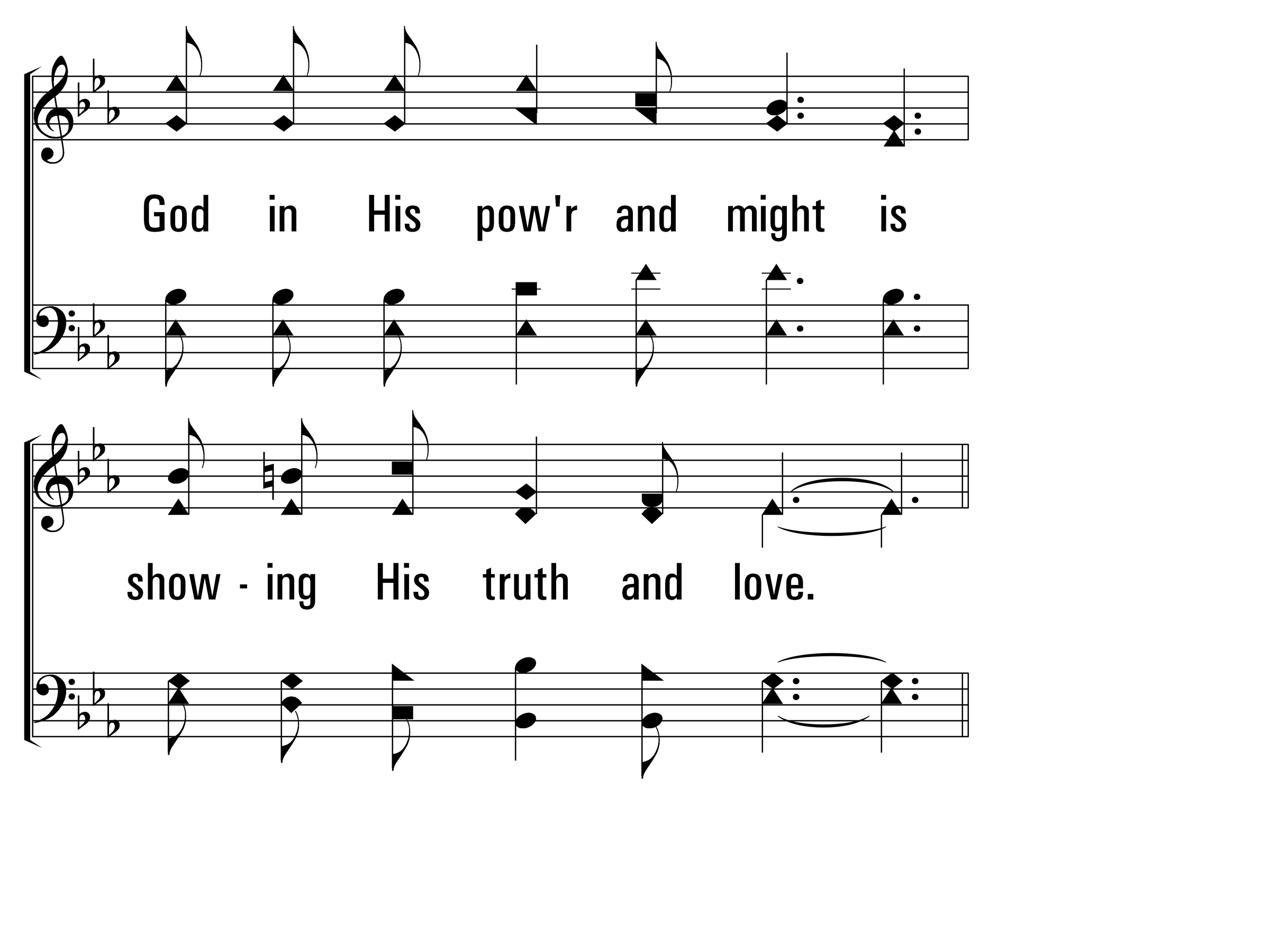 WalkingAloneAtEve_st1_d
Vs 1
© 2014 Sumphonia Productions, LLC
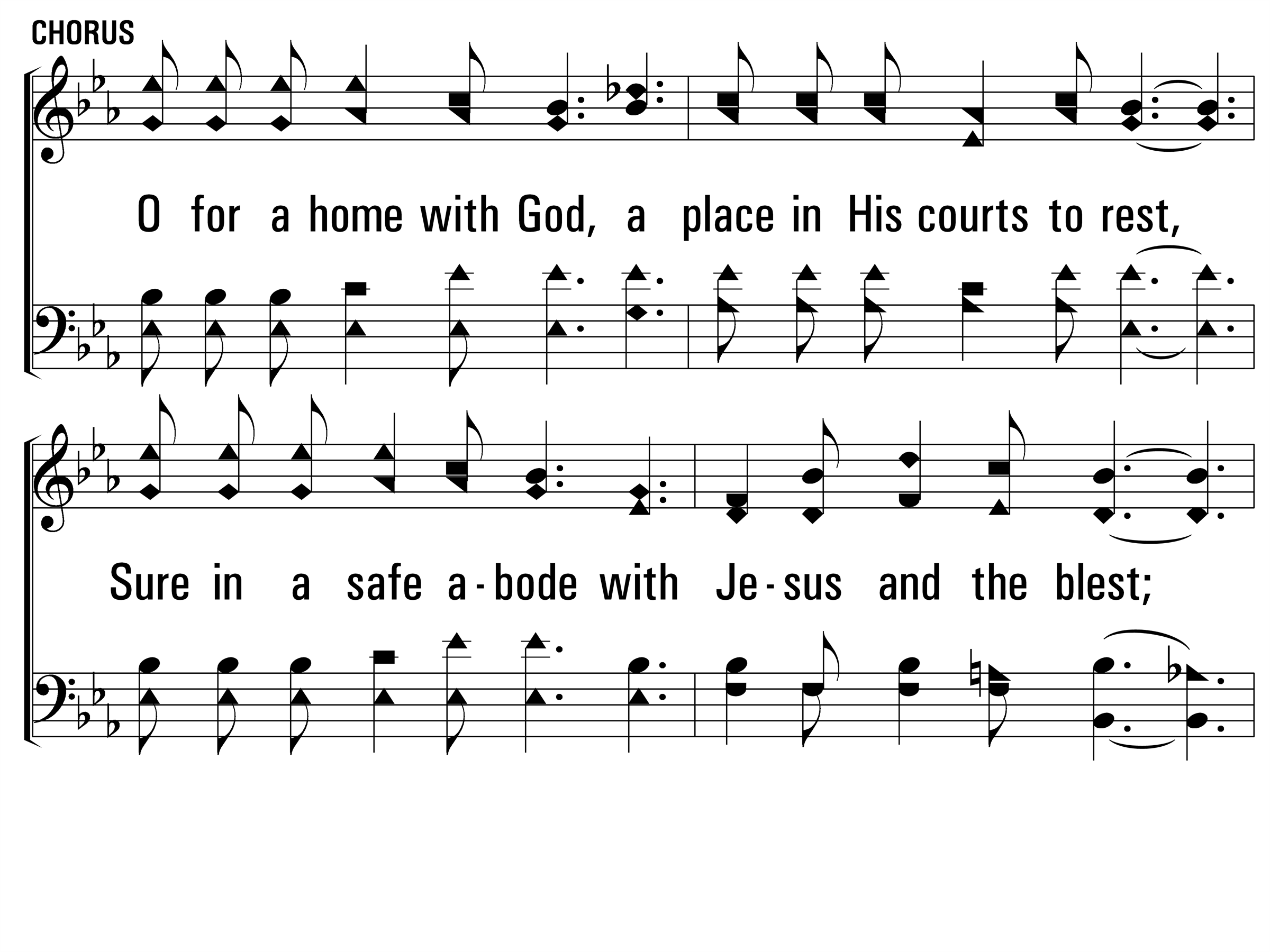 WalkingAloneAtEve_cho_a
Chorus
© 2014 Sumphonia Productions, LLC
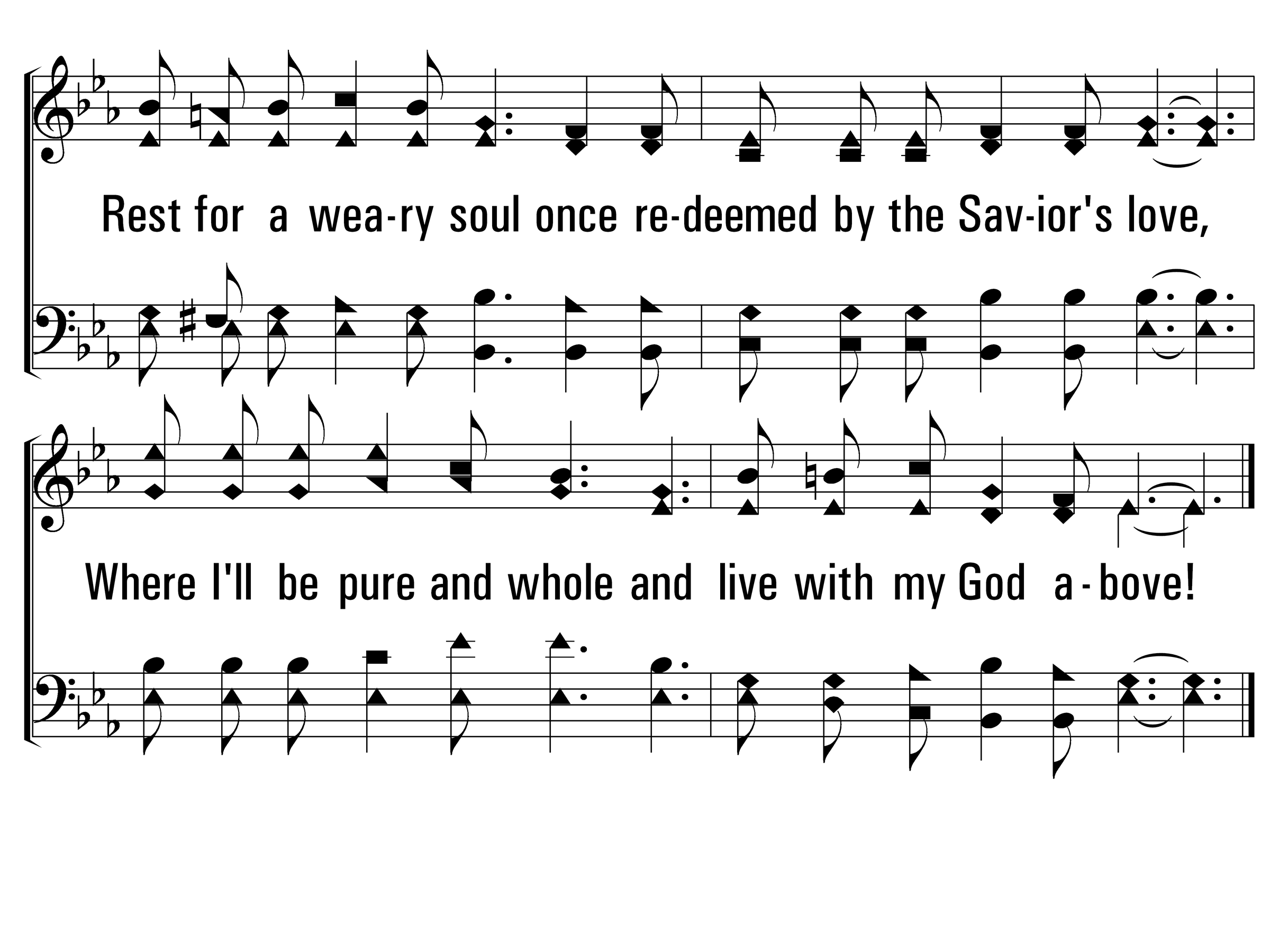 WalkingAloneAtEve_cho_b
Chorus
© 2014 Sumphonia Productions, LLC
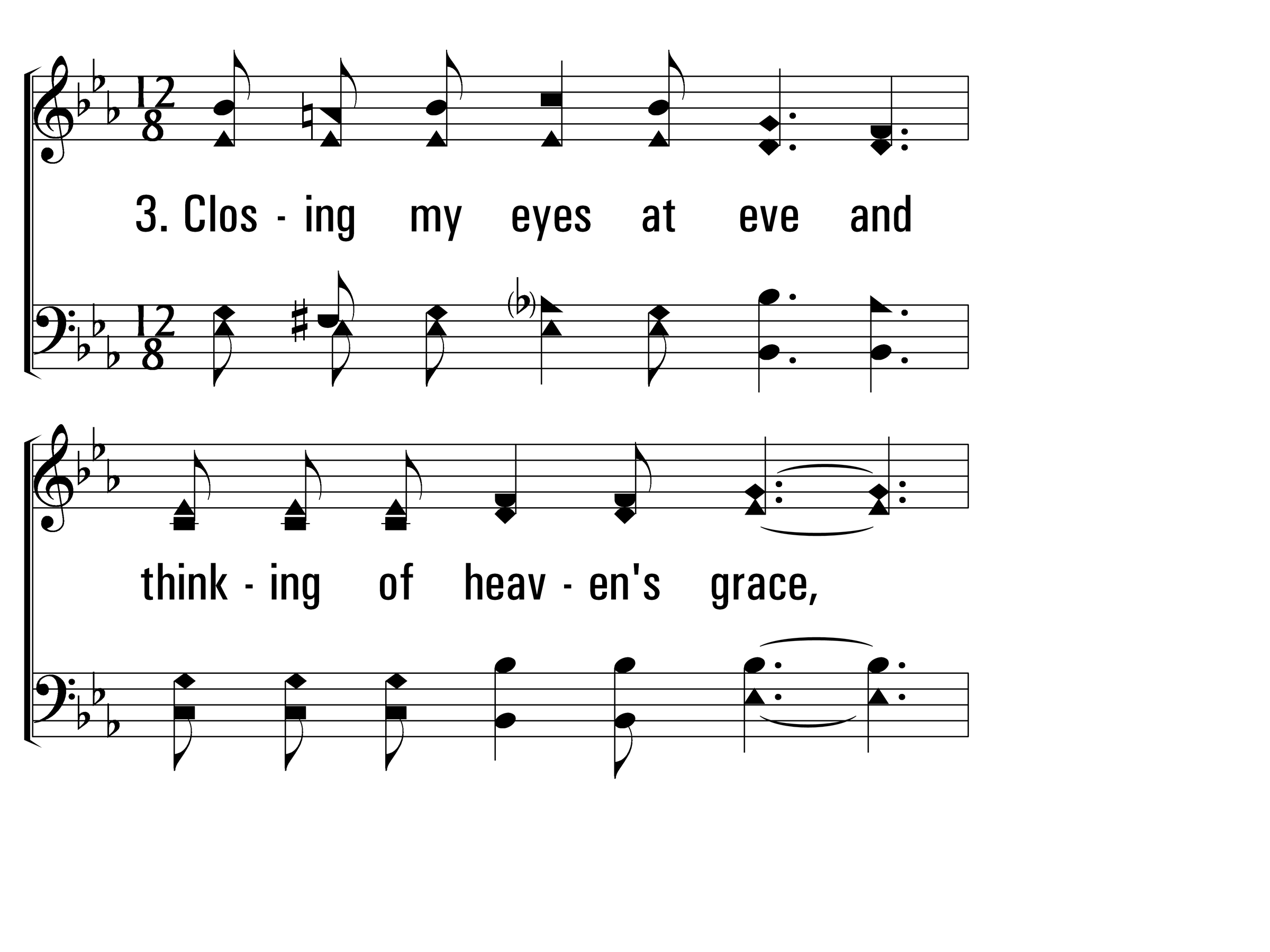 WalkingAloneAtEve_st3_a
Vs 3
© 2014 Sumphonia Productions, LLC
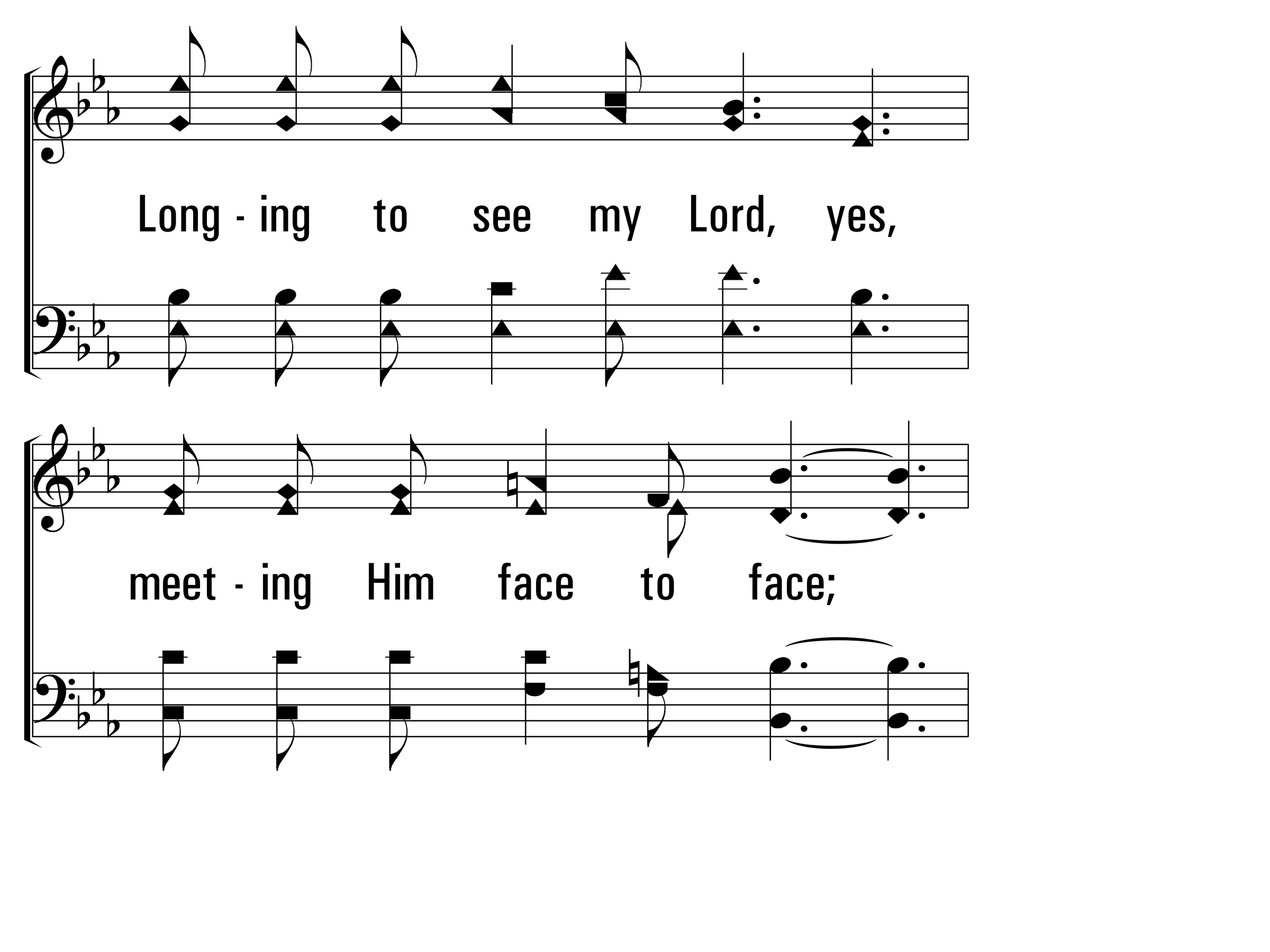 WalkingAloneAtEve_st3_b
Vs 3
© 2014 Sumphonia Productions, LLC
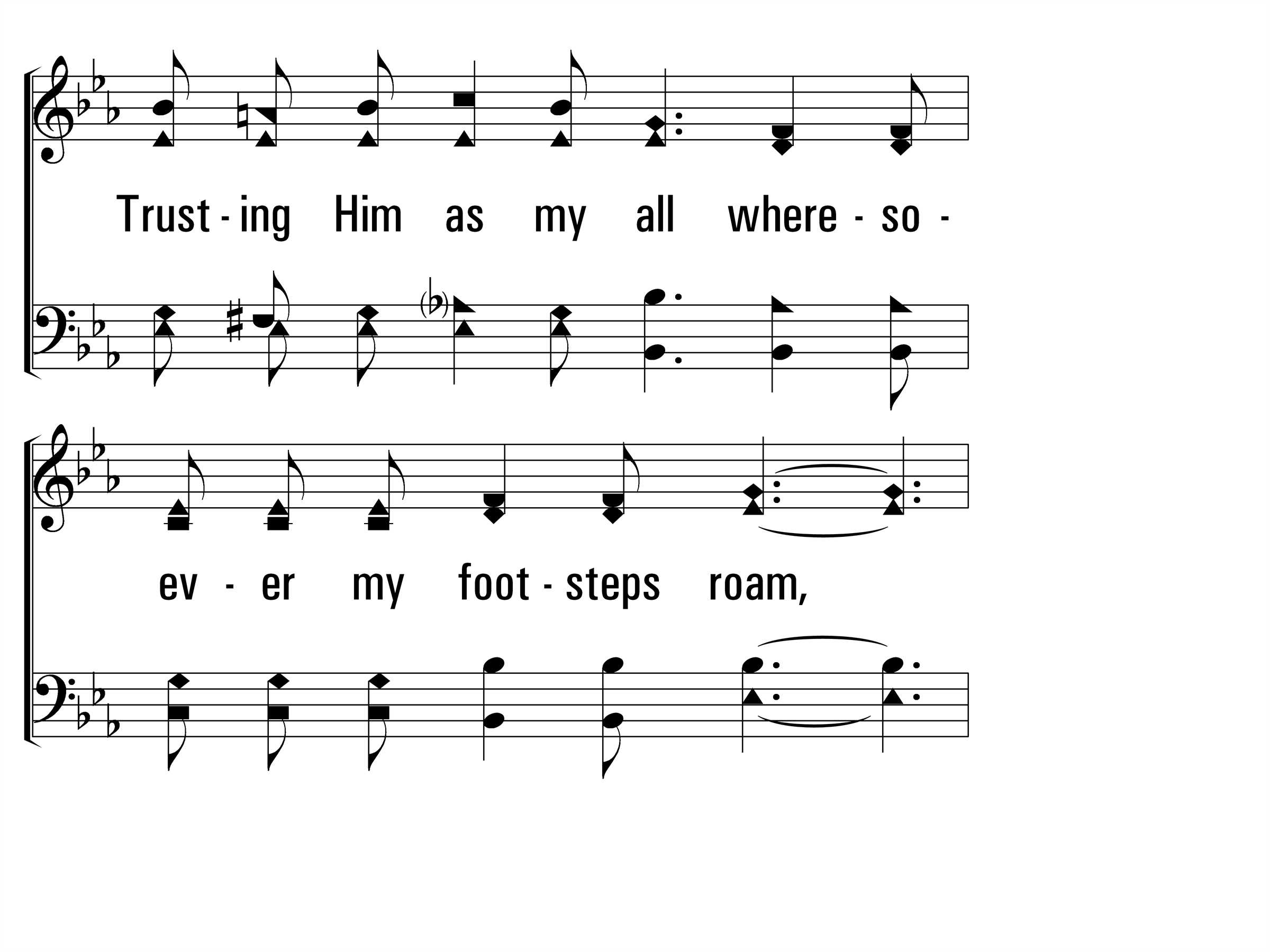 WalkingAloneAtEve_st3_c
Vs 3
© 2014 Sumphonia Productions, LLC
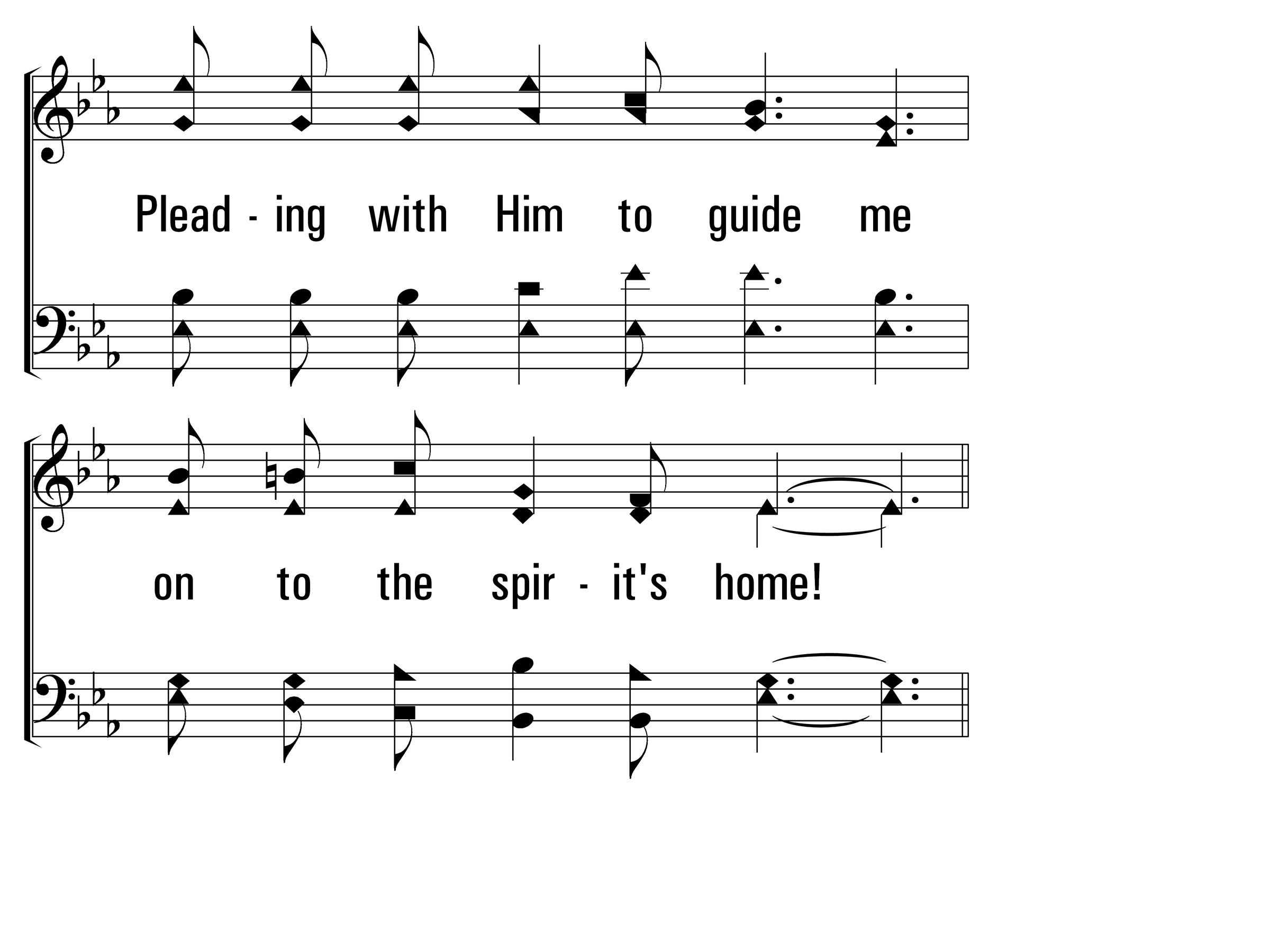 WalkingAloneAtEve_st3_d
Vs 3
© 2014 Sumphonia Productions, LLC
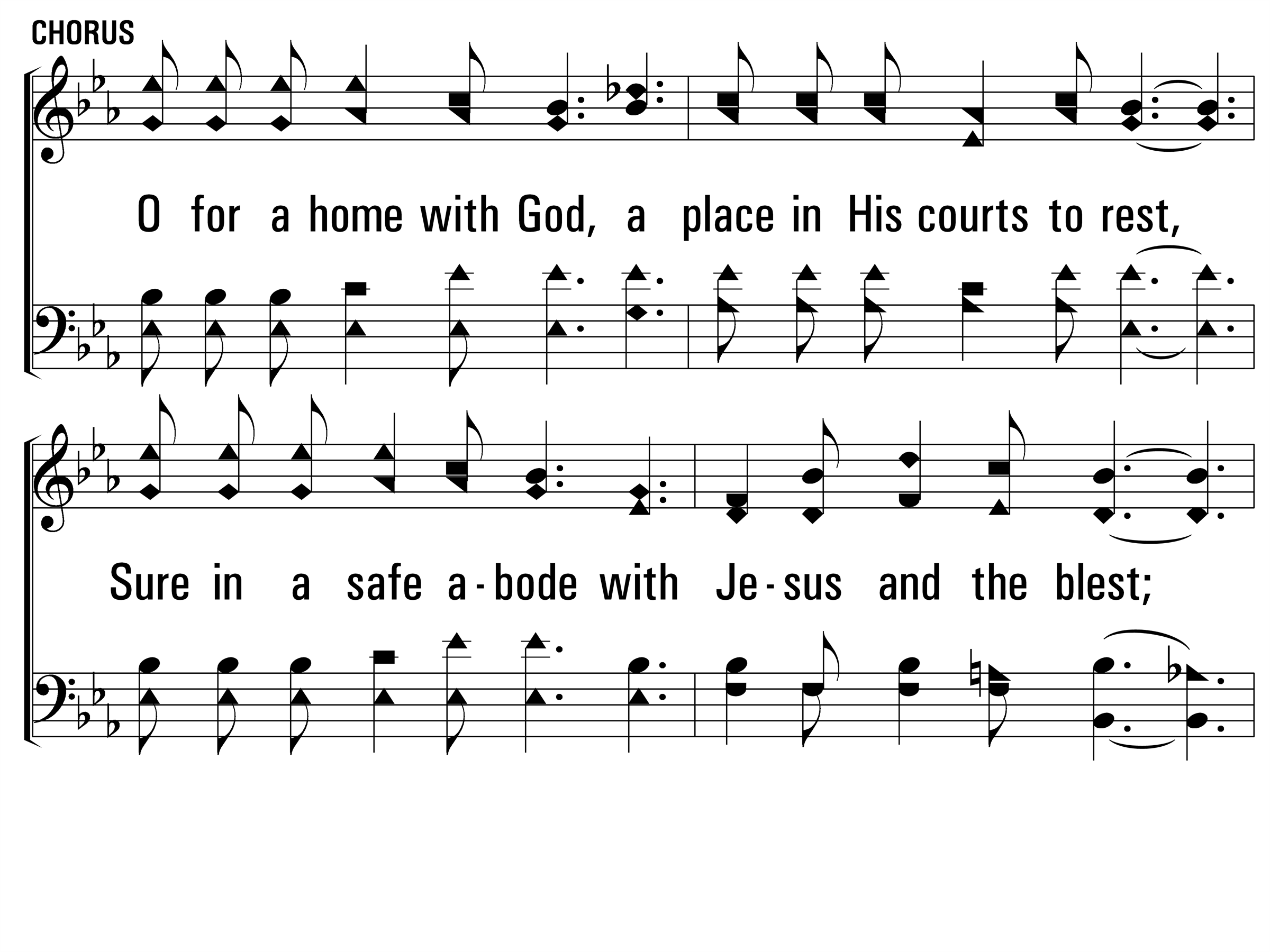 WalkingAloneAtEve_cho_a
Chorus
© 2014 Sumphonia Productions, LLC
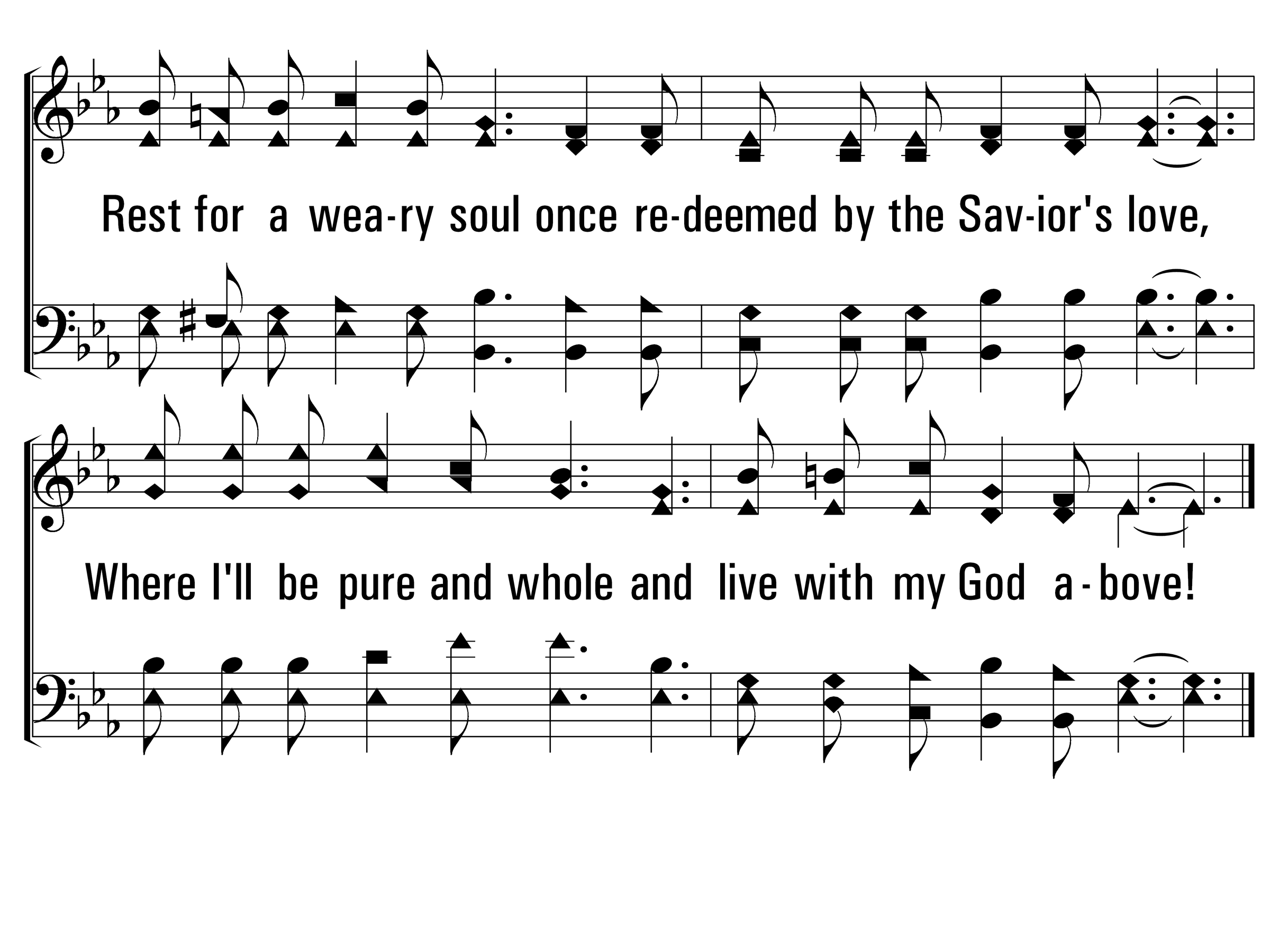 WalkingAloneAtEve_cho_b
Chorus
End
© 2014 Sumphonia Productions, LLC
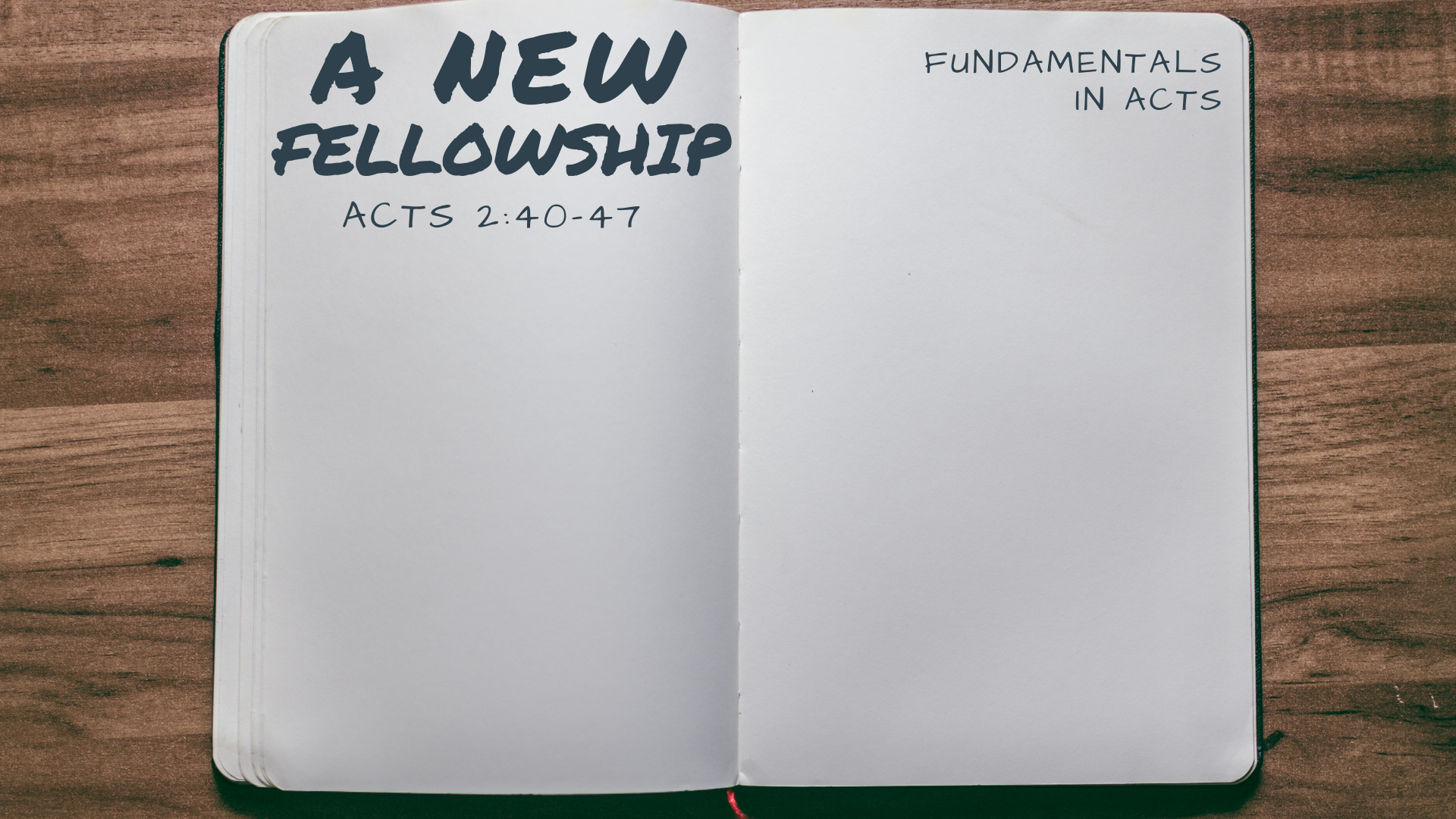 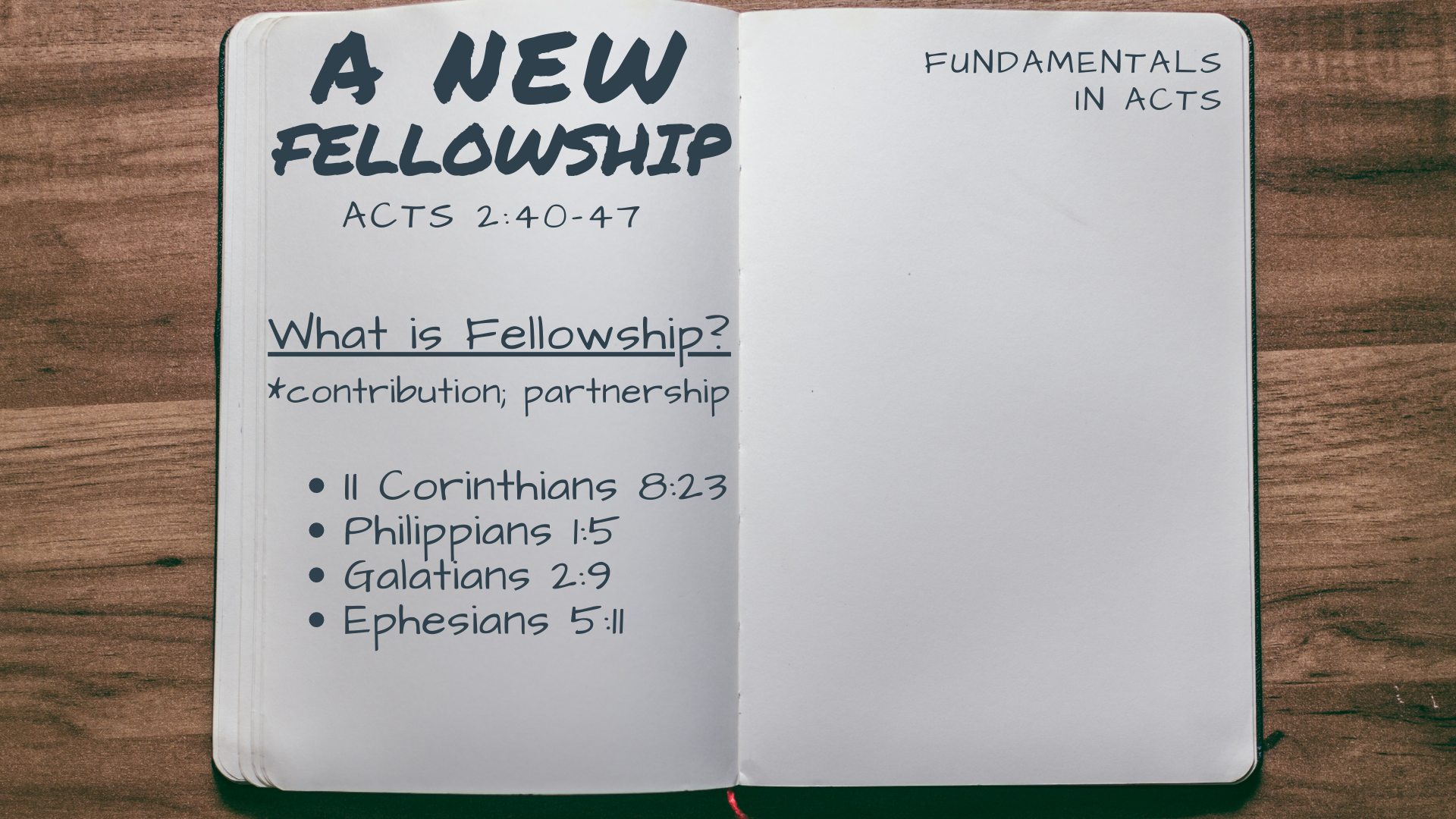 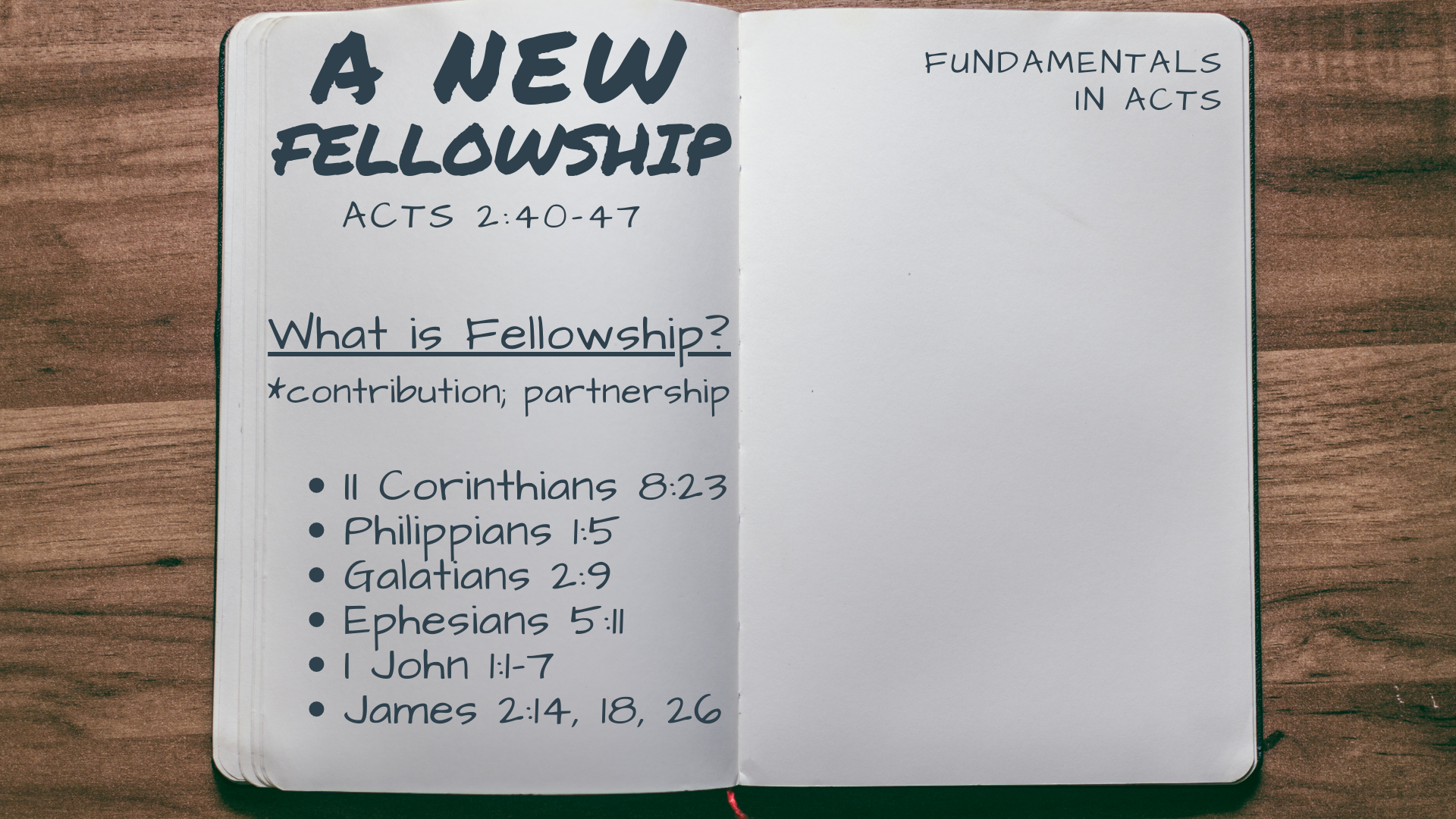 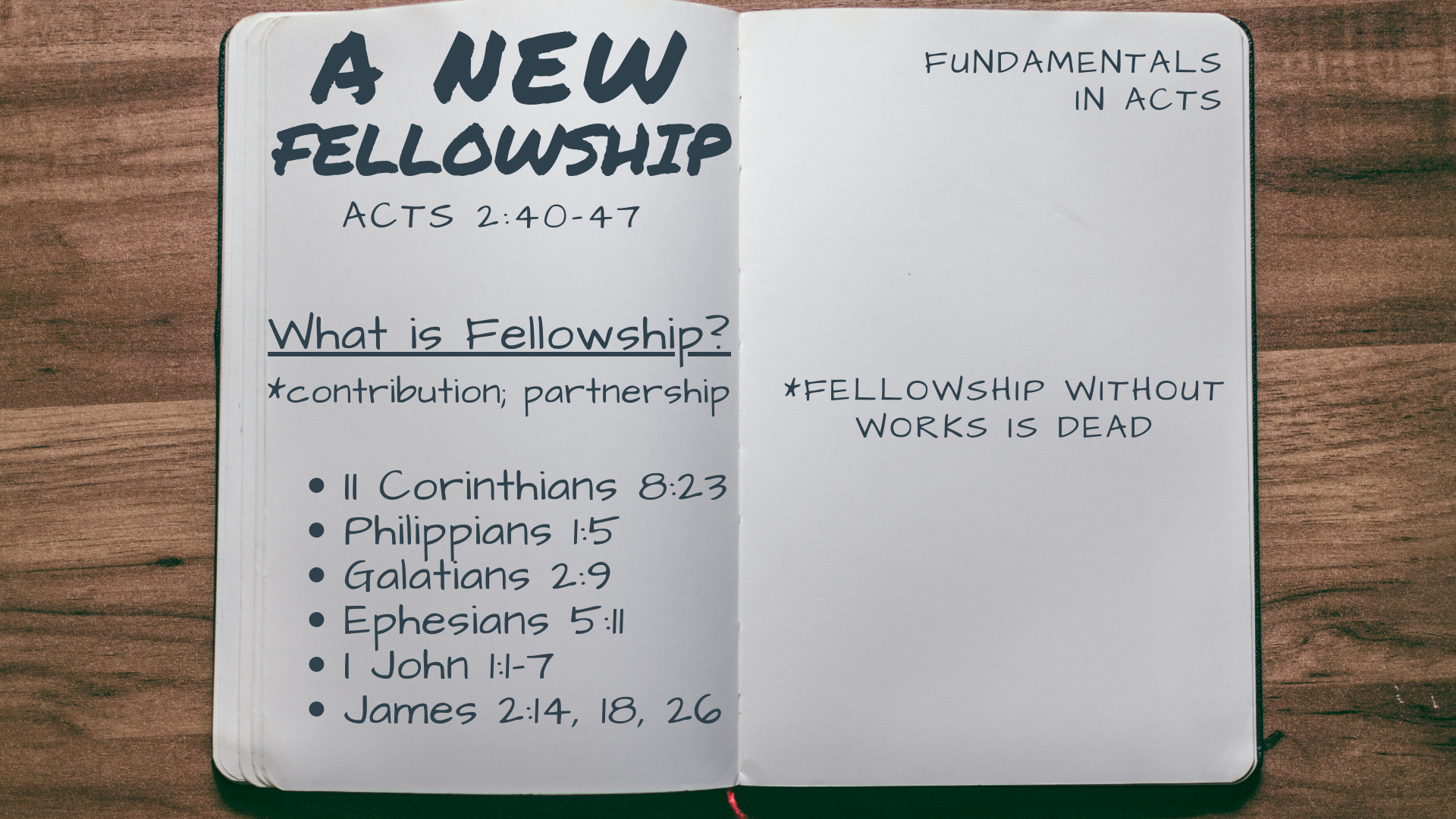 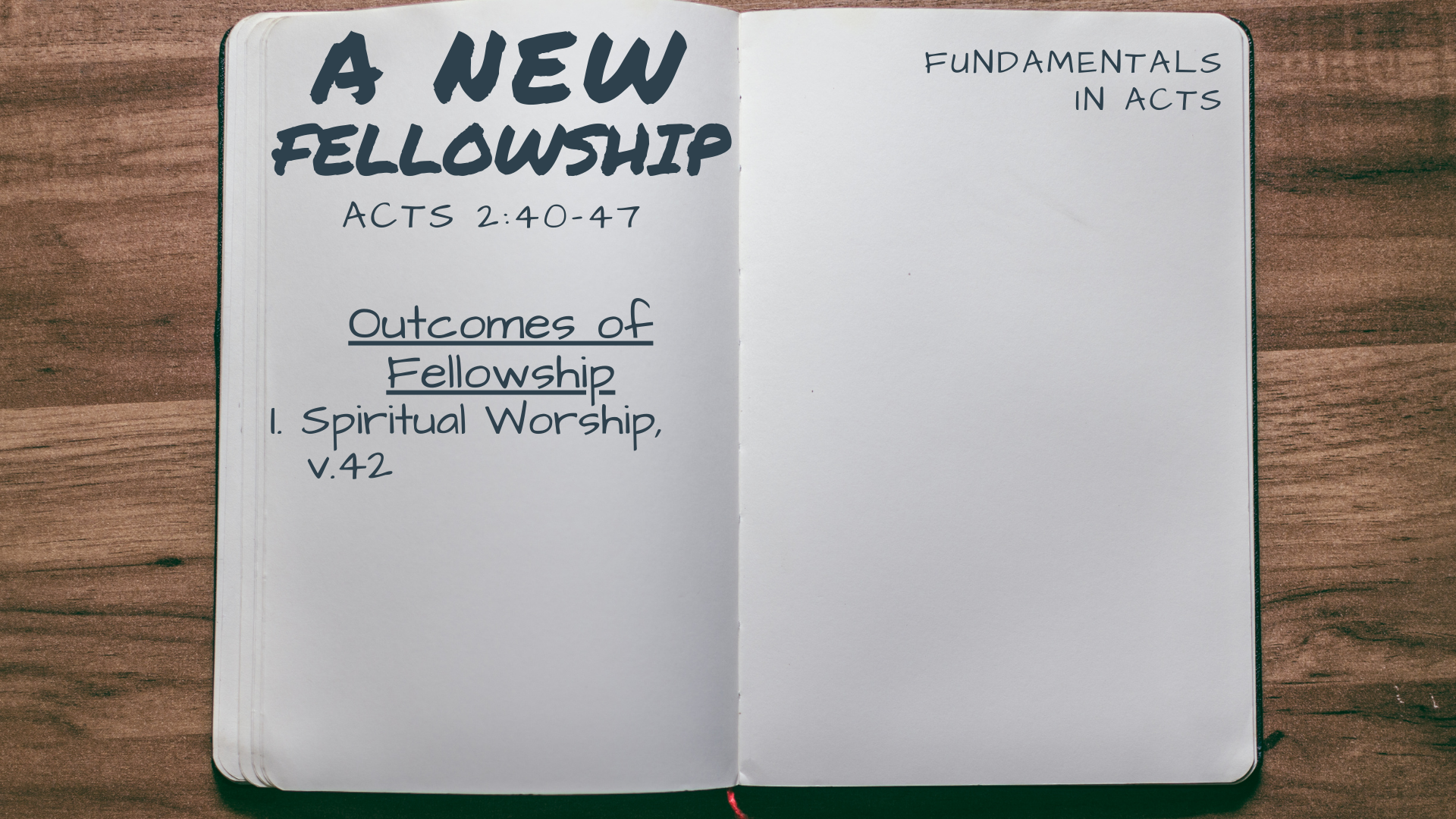 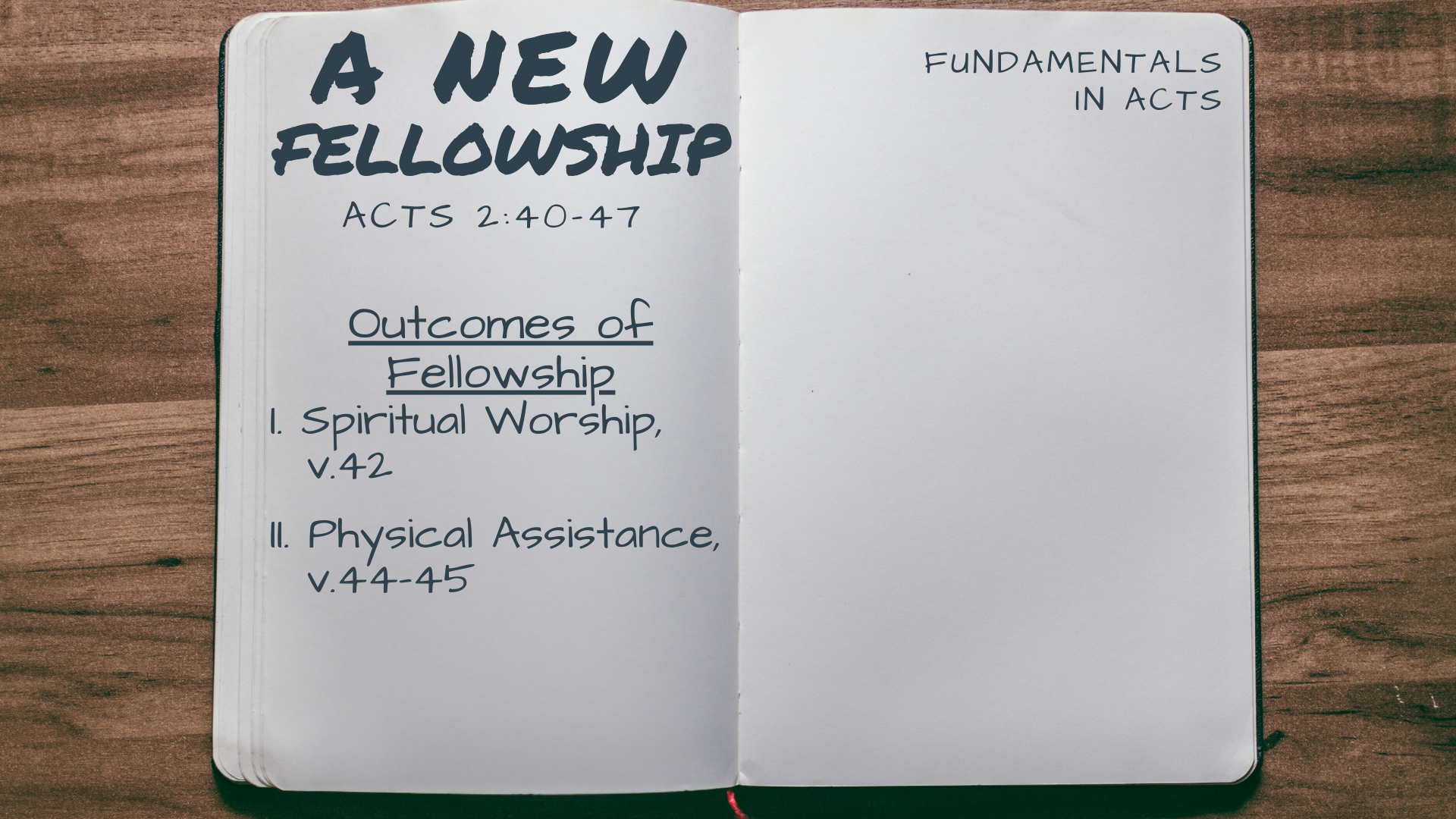 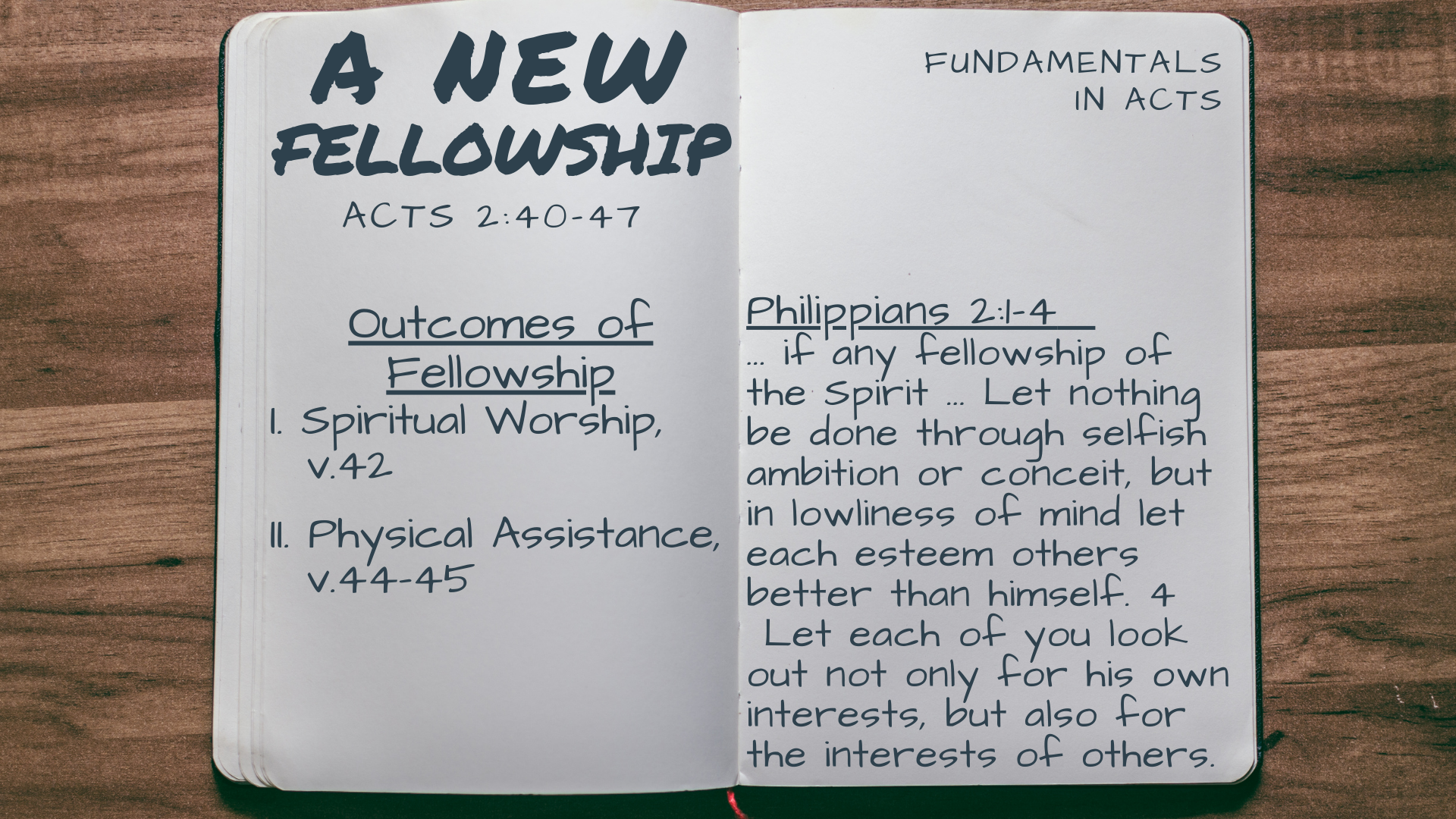 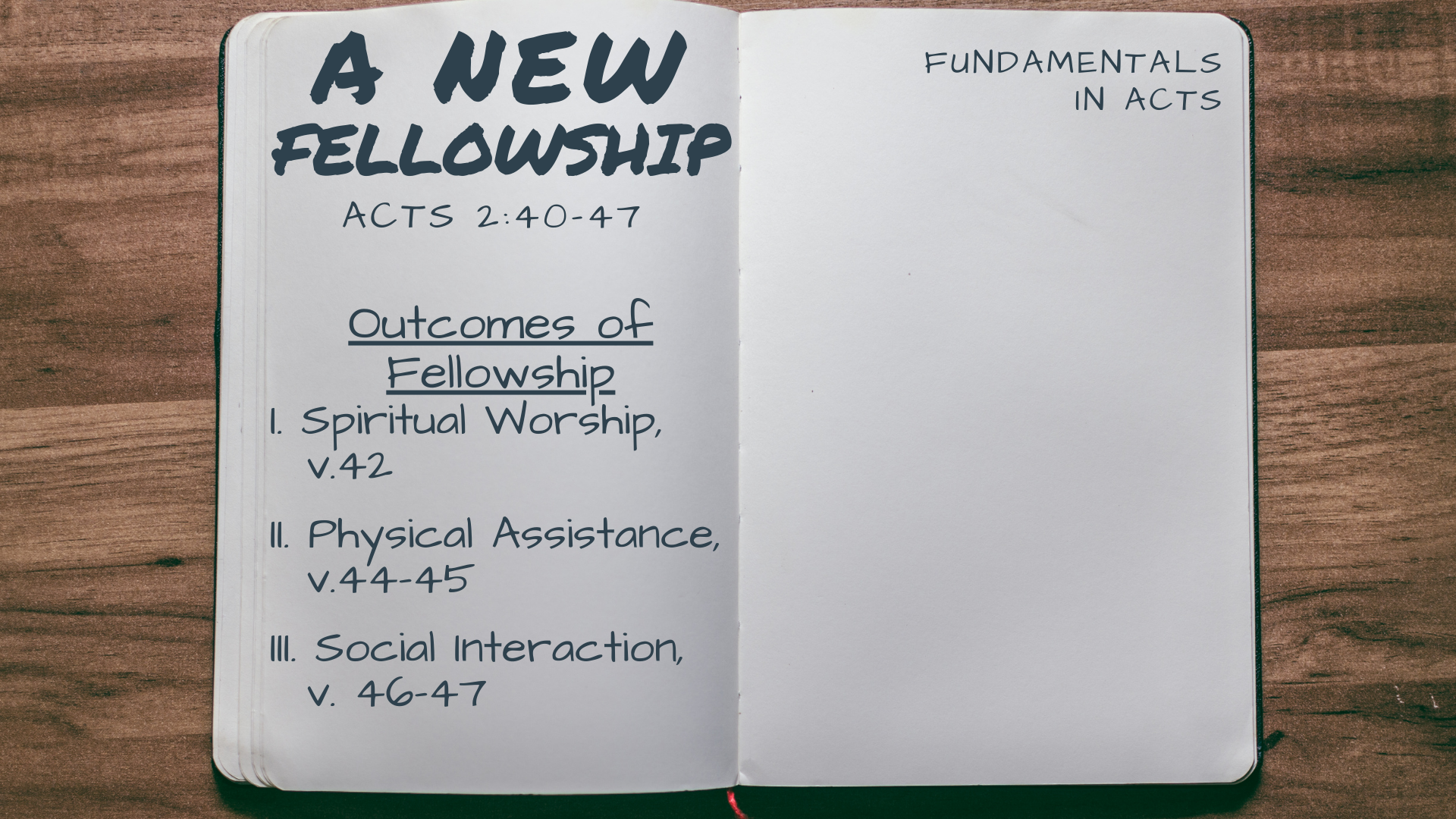 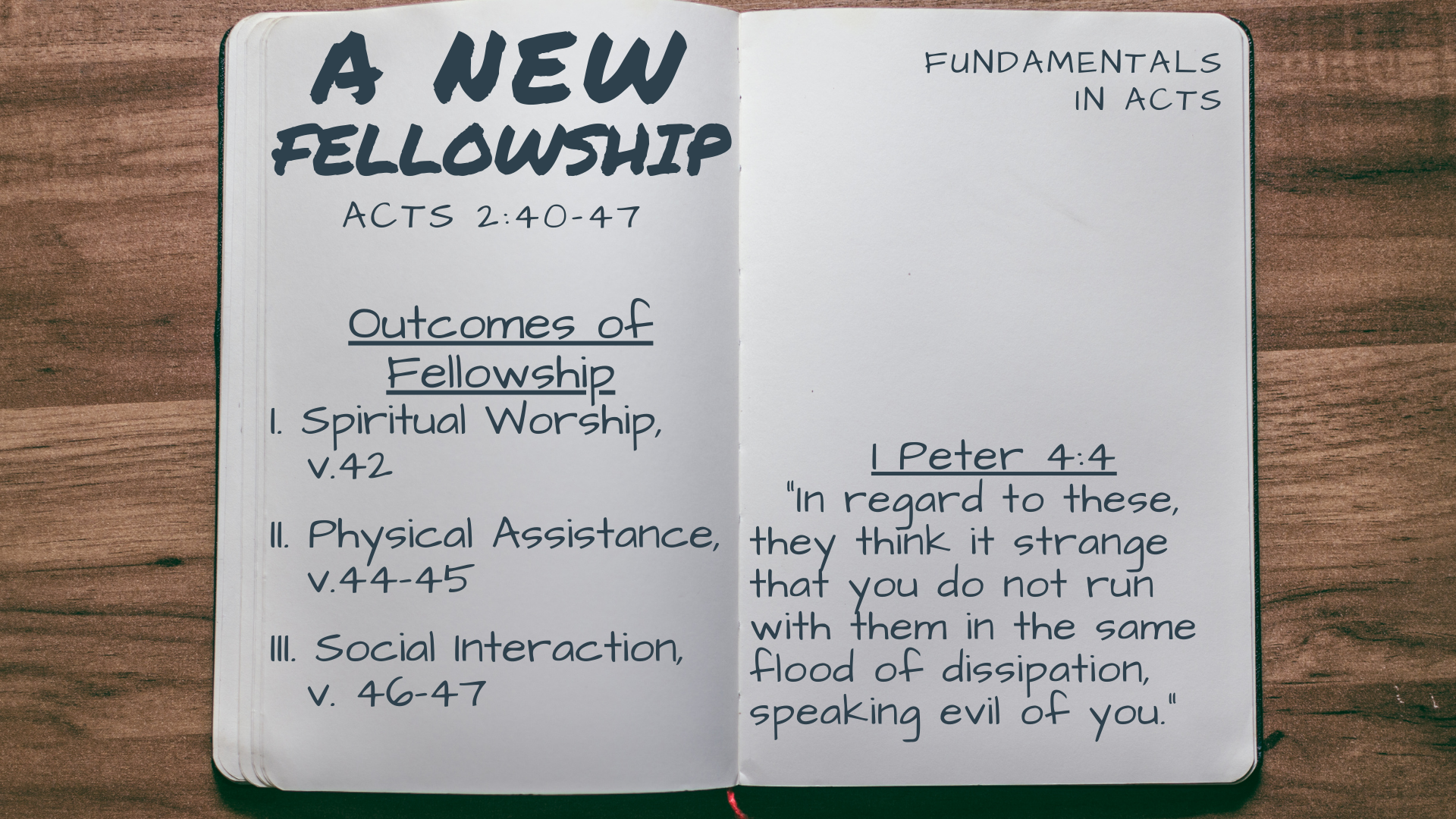 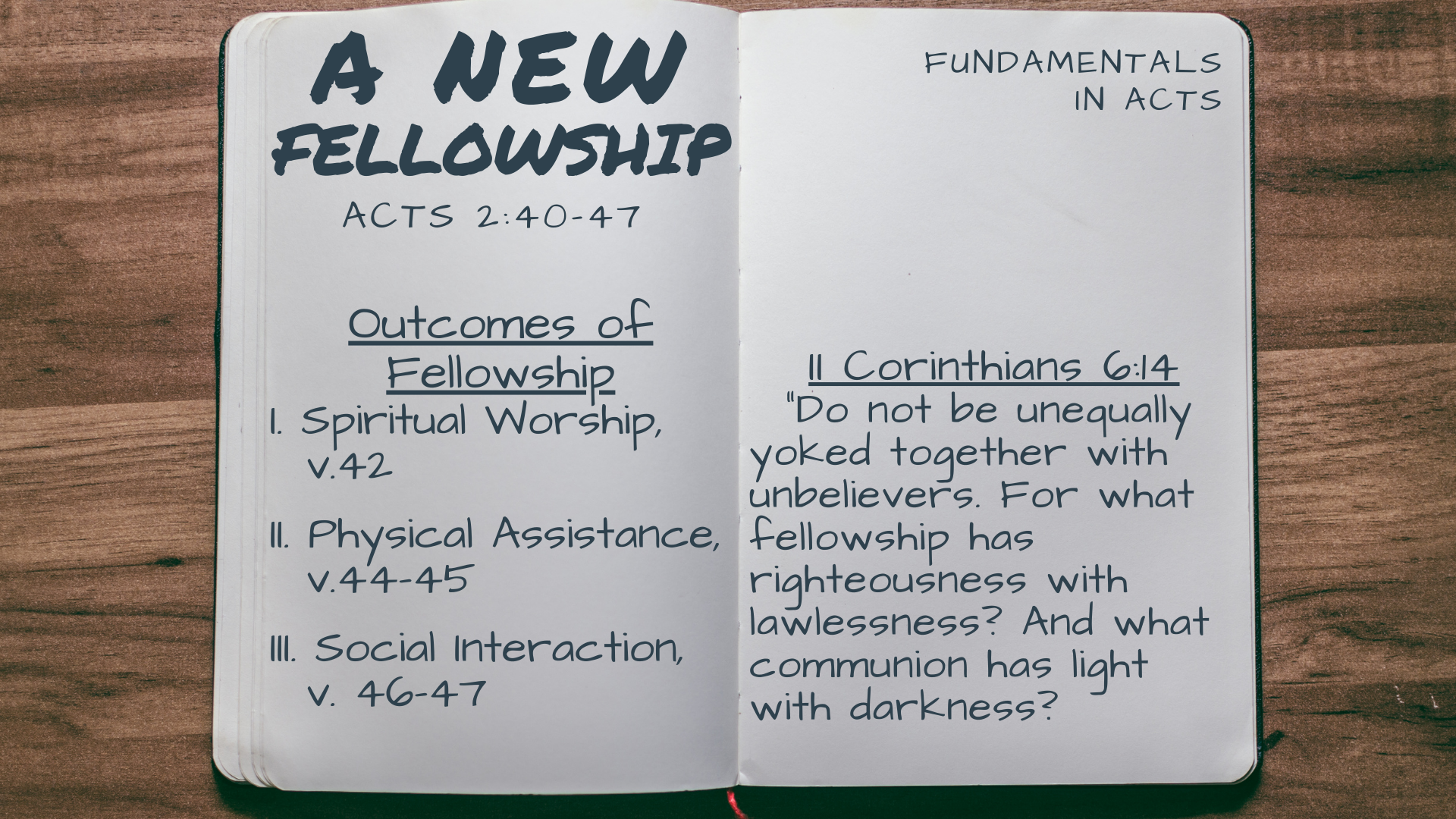 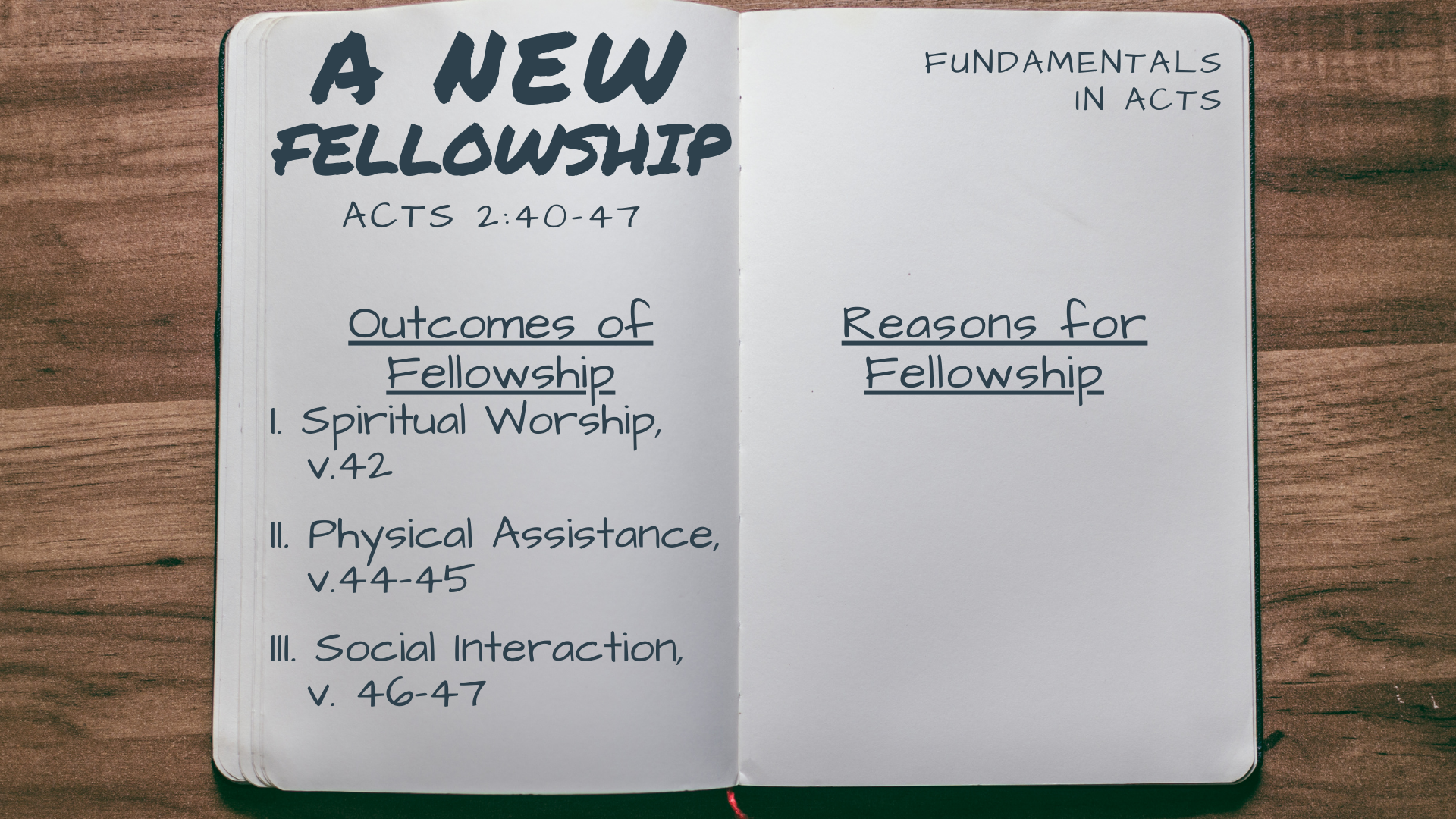 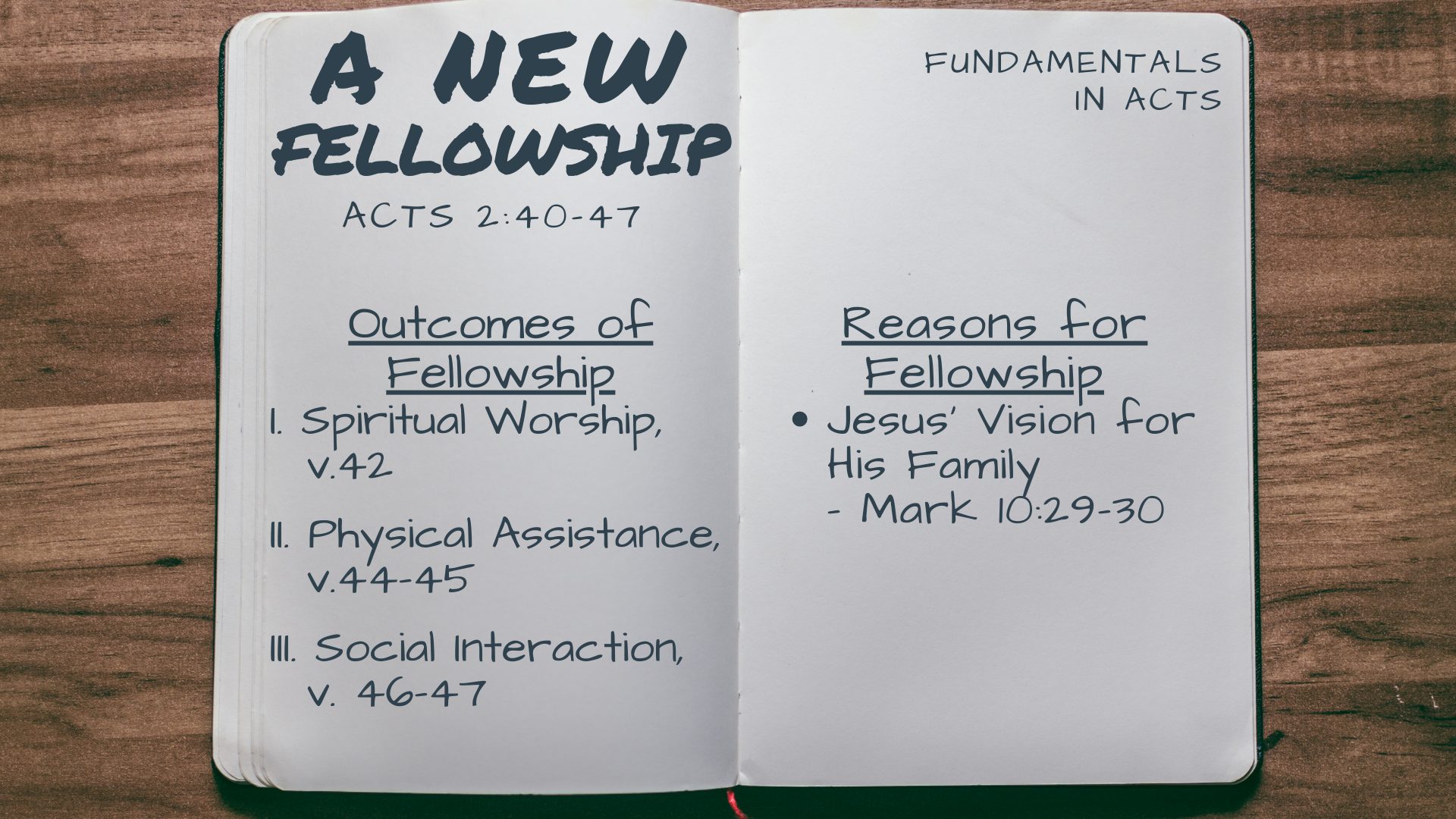 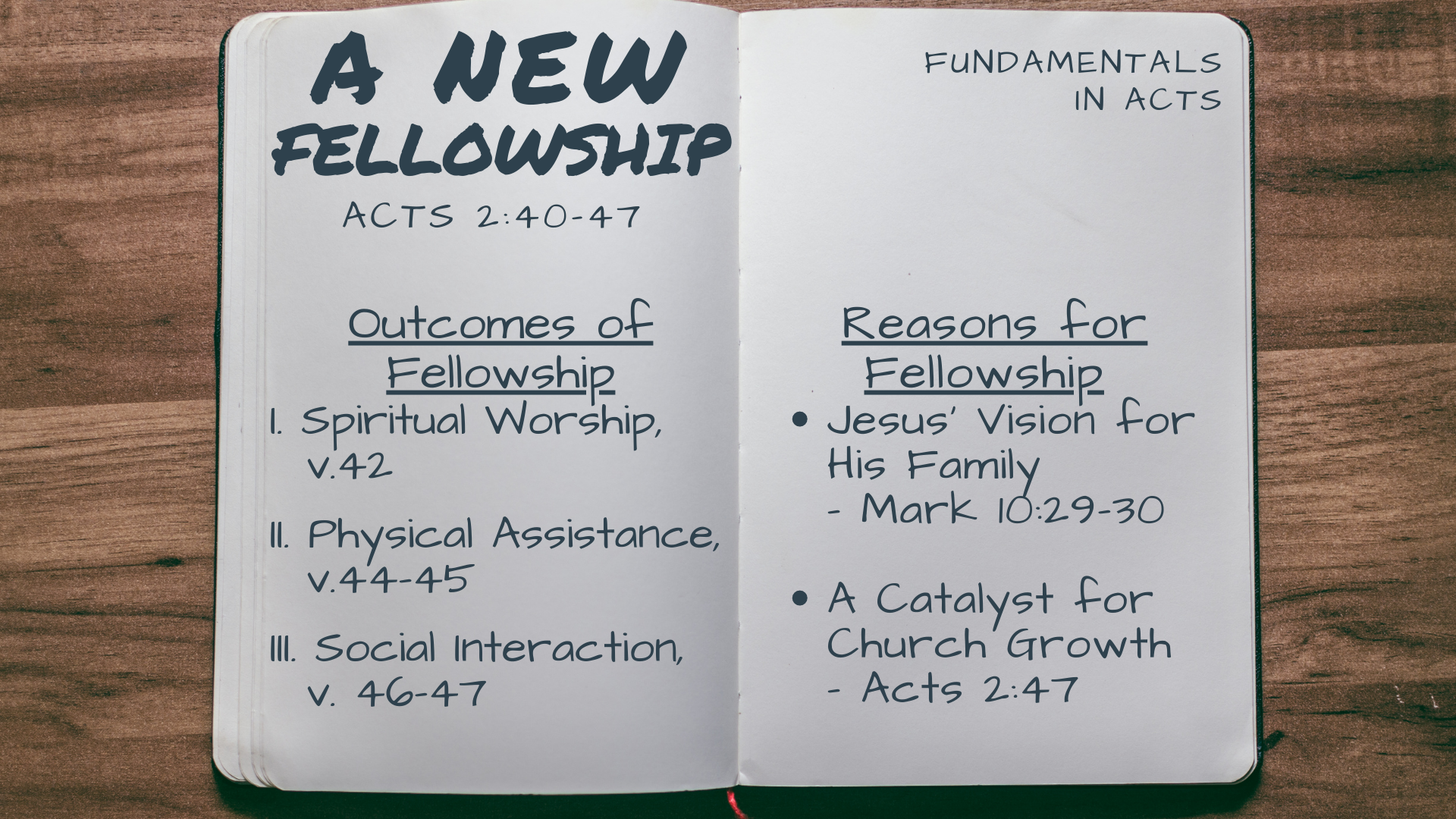 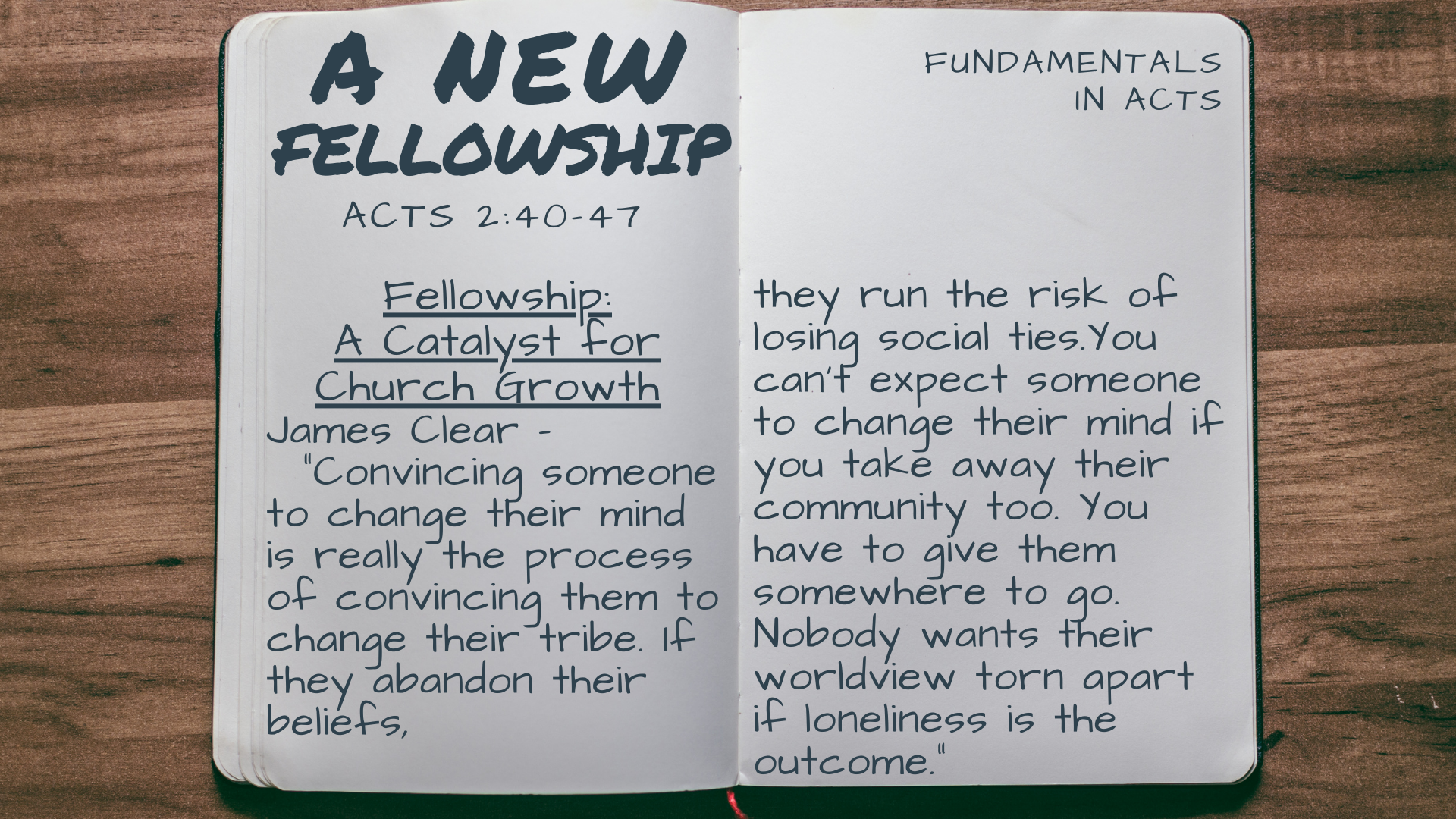 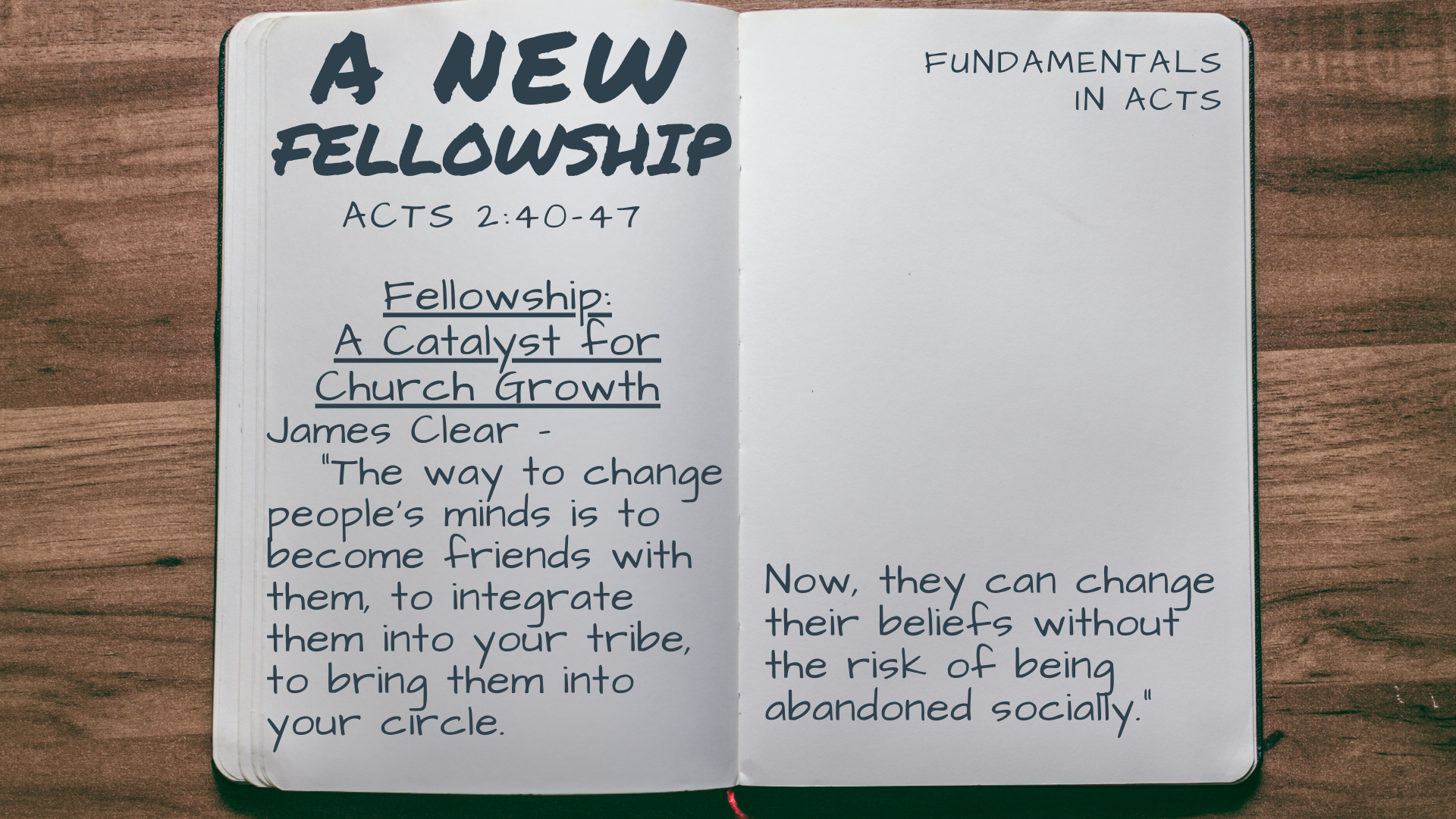 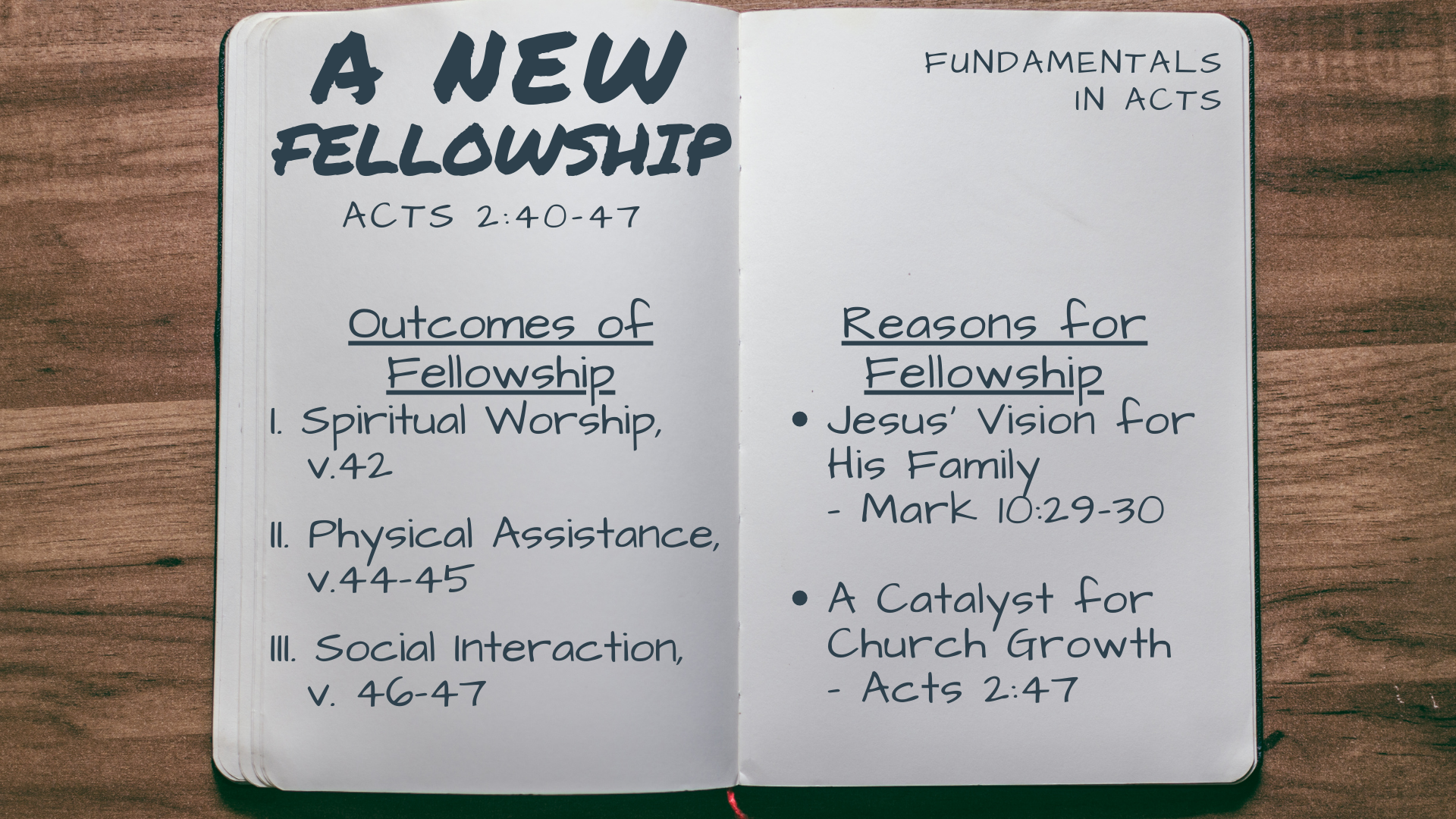 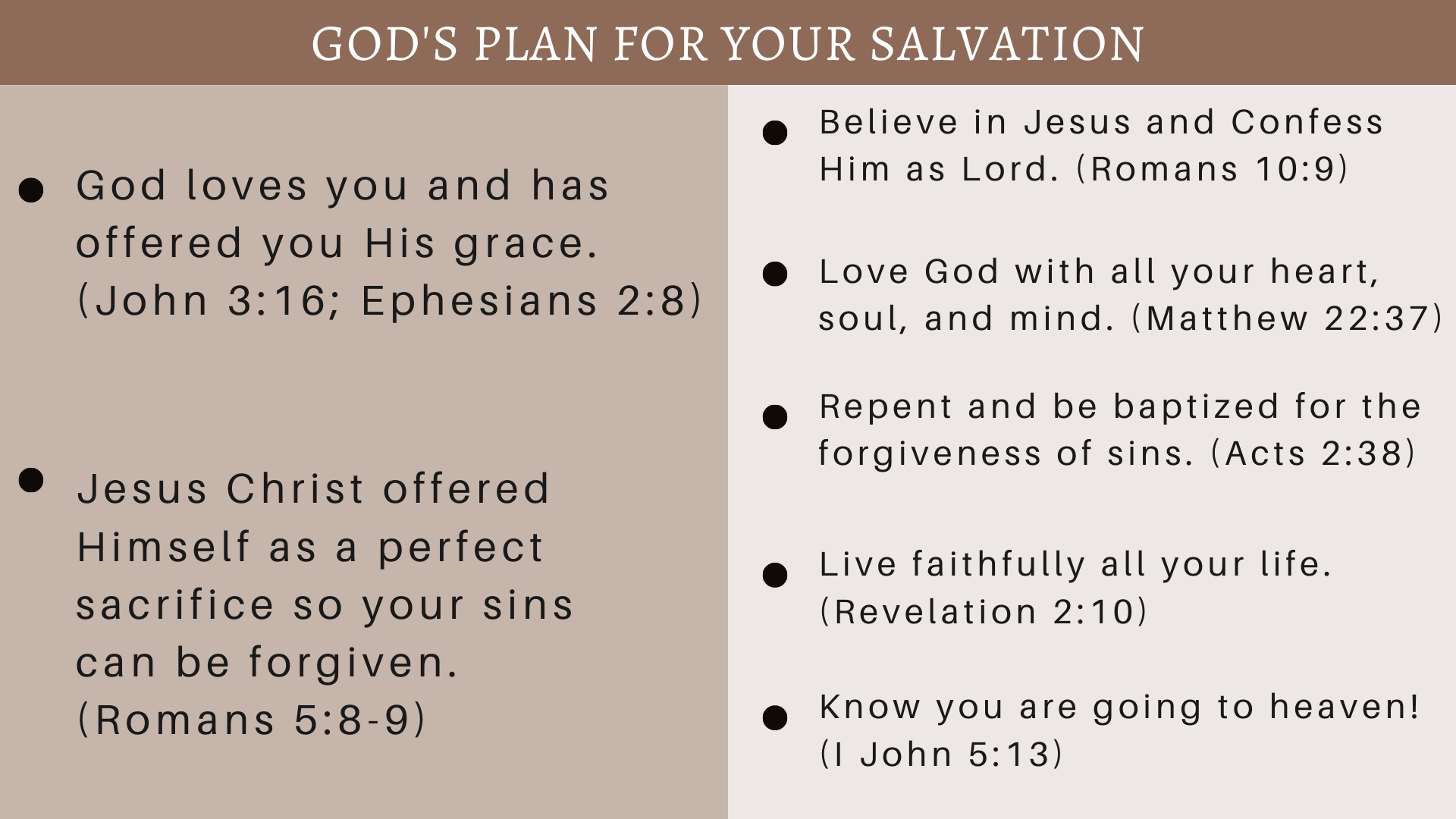 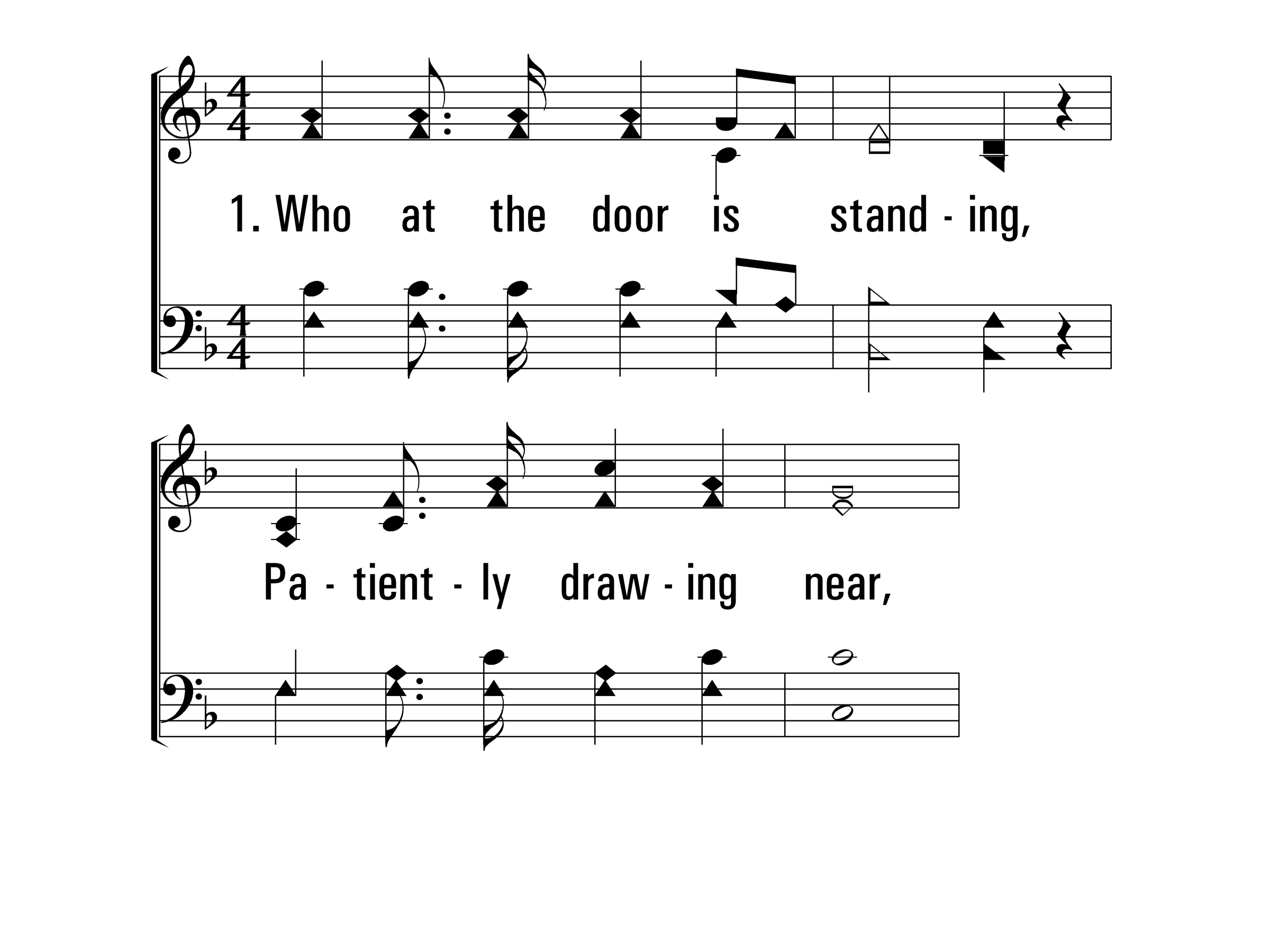 WhoAtTheDoorIsStanding_st1_a
Vs 1
© 2014 Sumphonia Productions, LLC
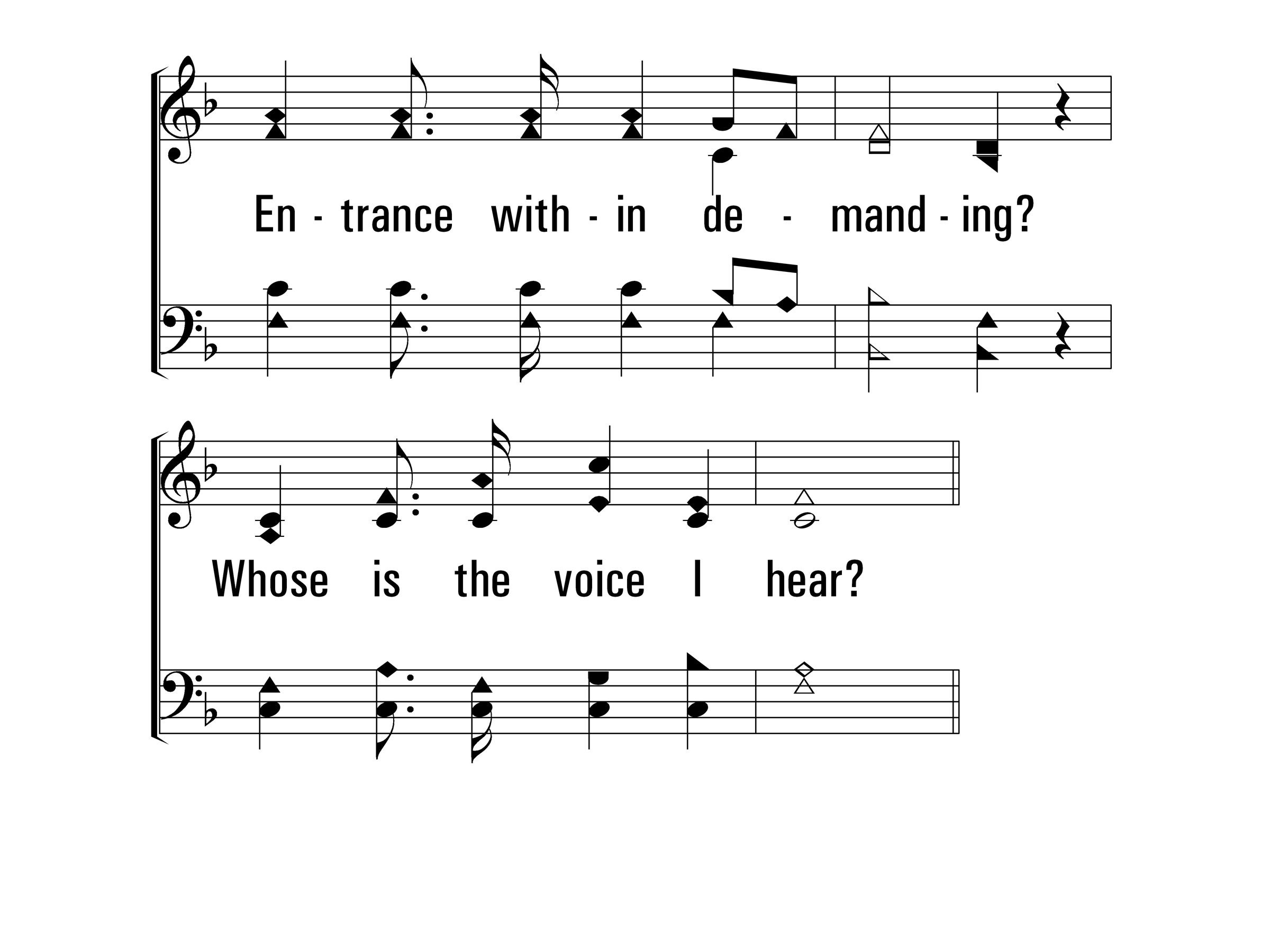 WhoAtTheDoorIsStanding_st1_b
Vs 1
© 2014 Sumphonia Productions, LLC
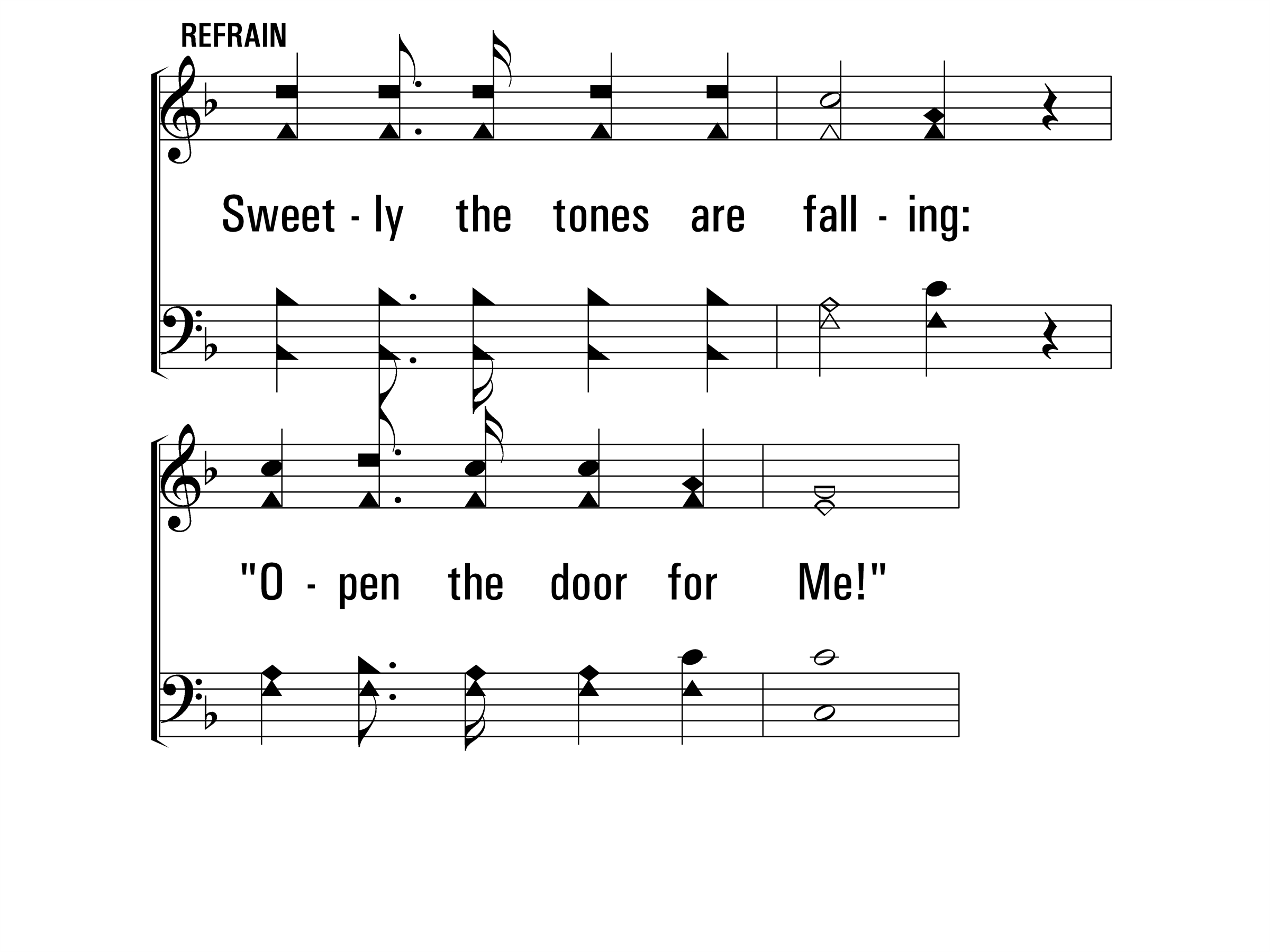 WhoAtTheDoorIsStanding_ref_a
Refrain
© 2014 Sumphonia Productions, LLC
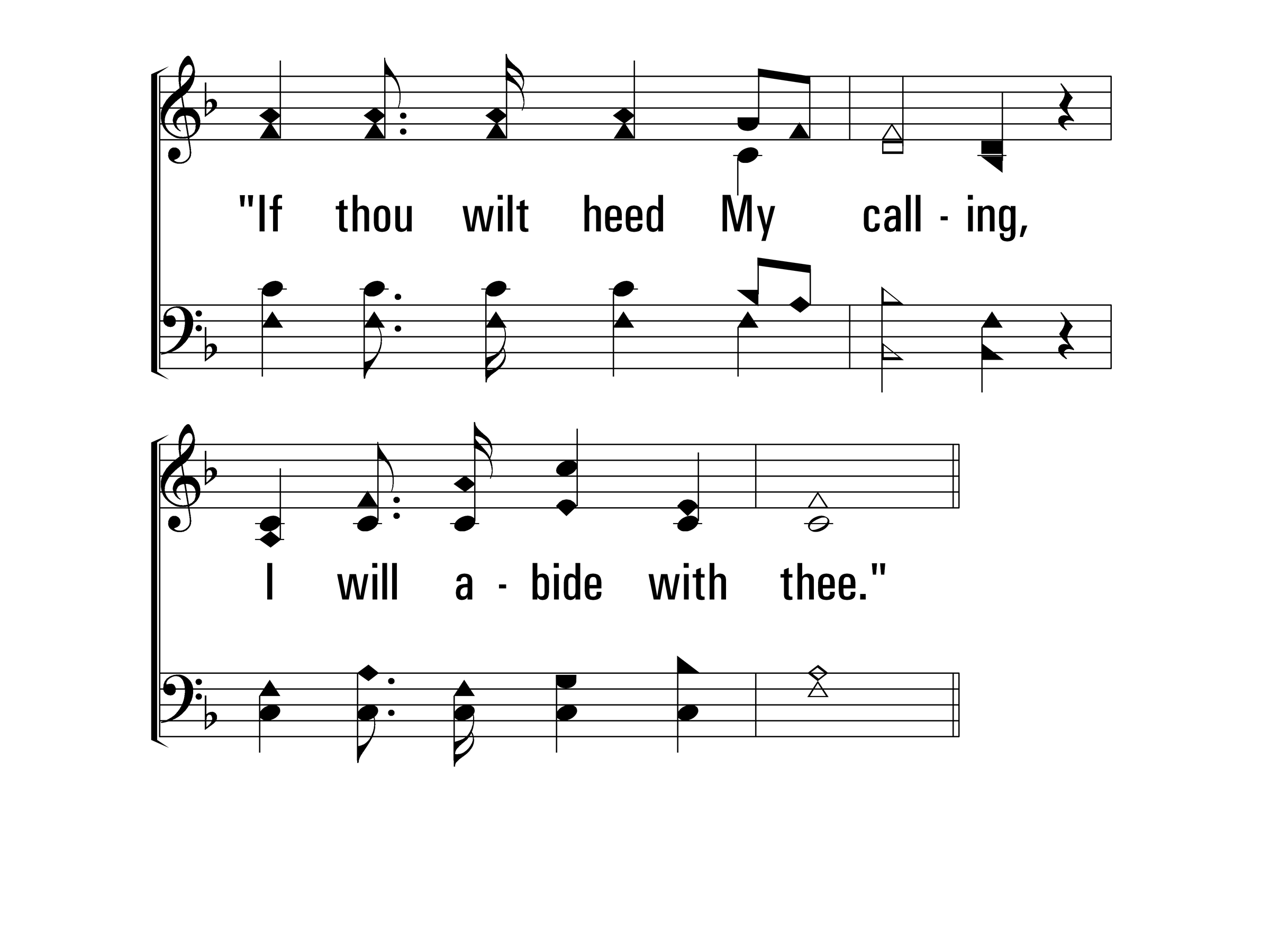 WhoAtTheDoorIsStanding_ref_b
Refrain
© 2014 Sumphonia Productions, LLC
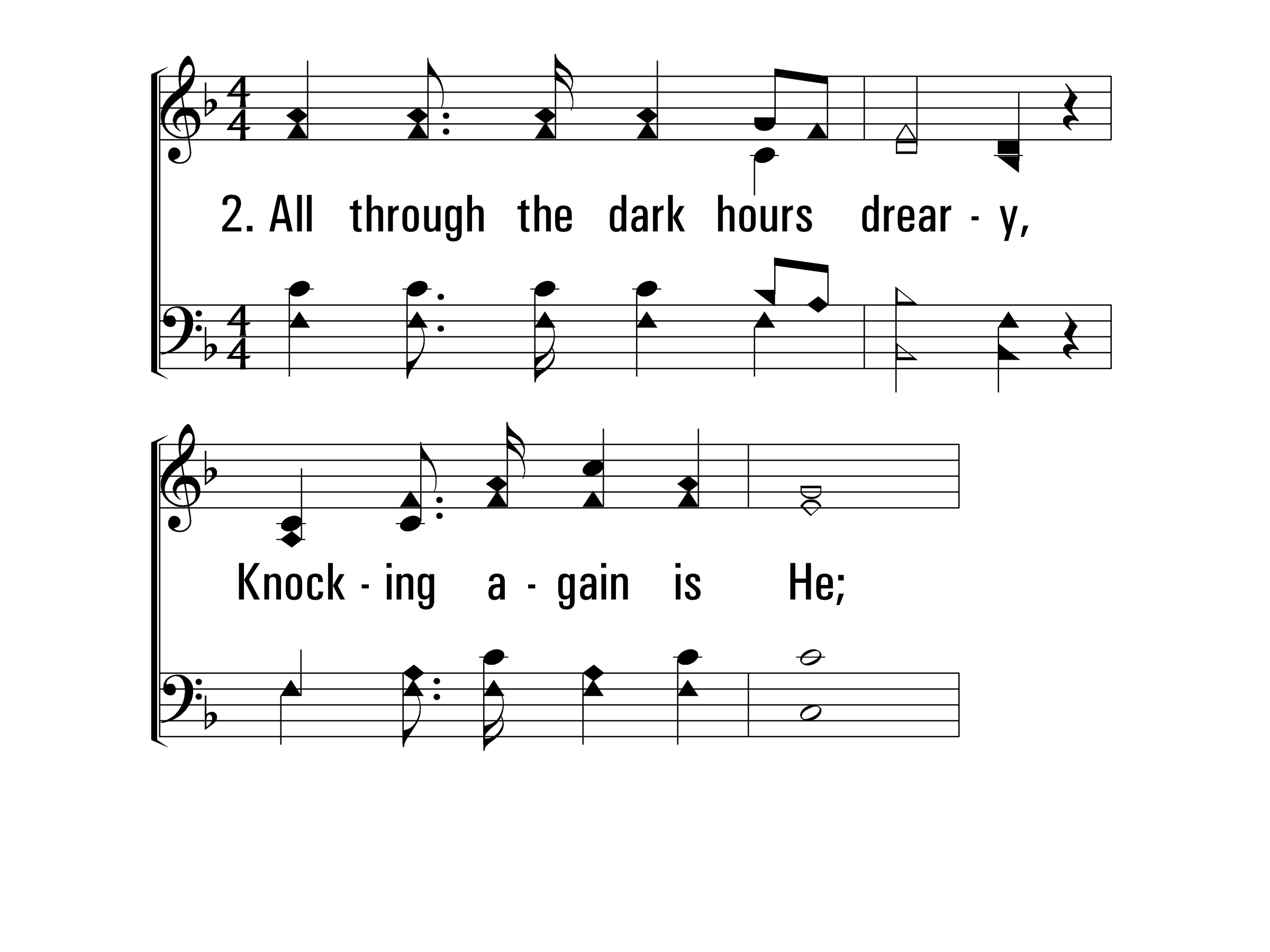 WhoAtTheDoorIsStanding_st2_a
Vs 2
© 2014 Sumphonia Productions, LLC
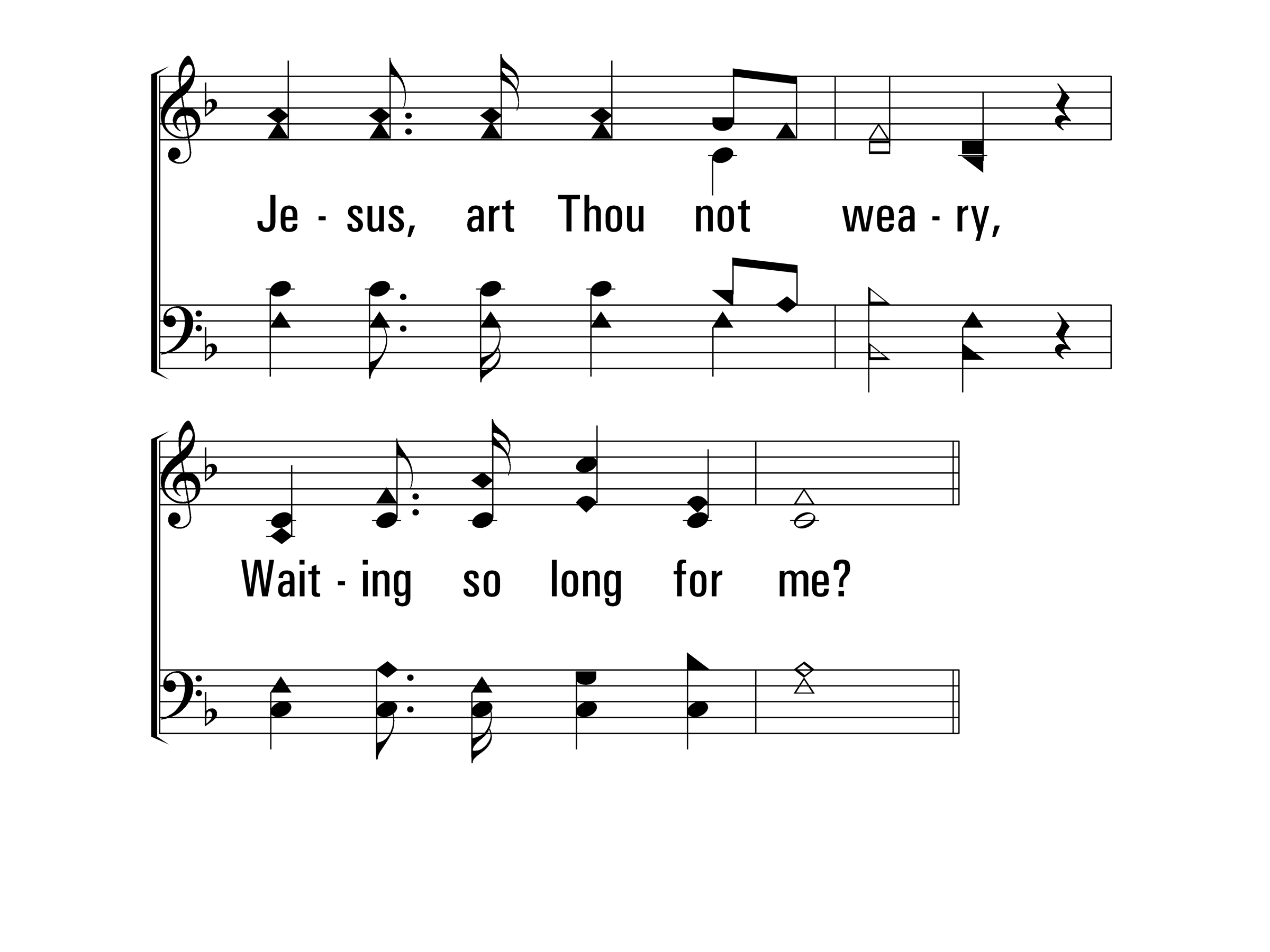 WhoAtTheDoorIsStanding_st2_b
Vs 2
© 2014 Sumphonia Productions, LLC
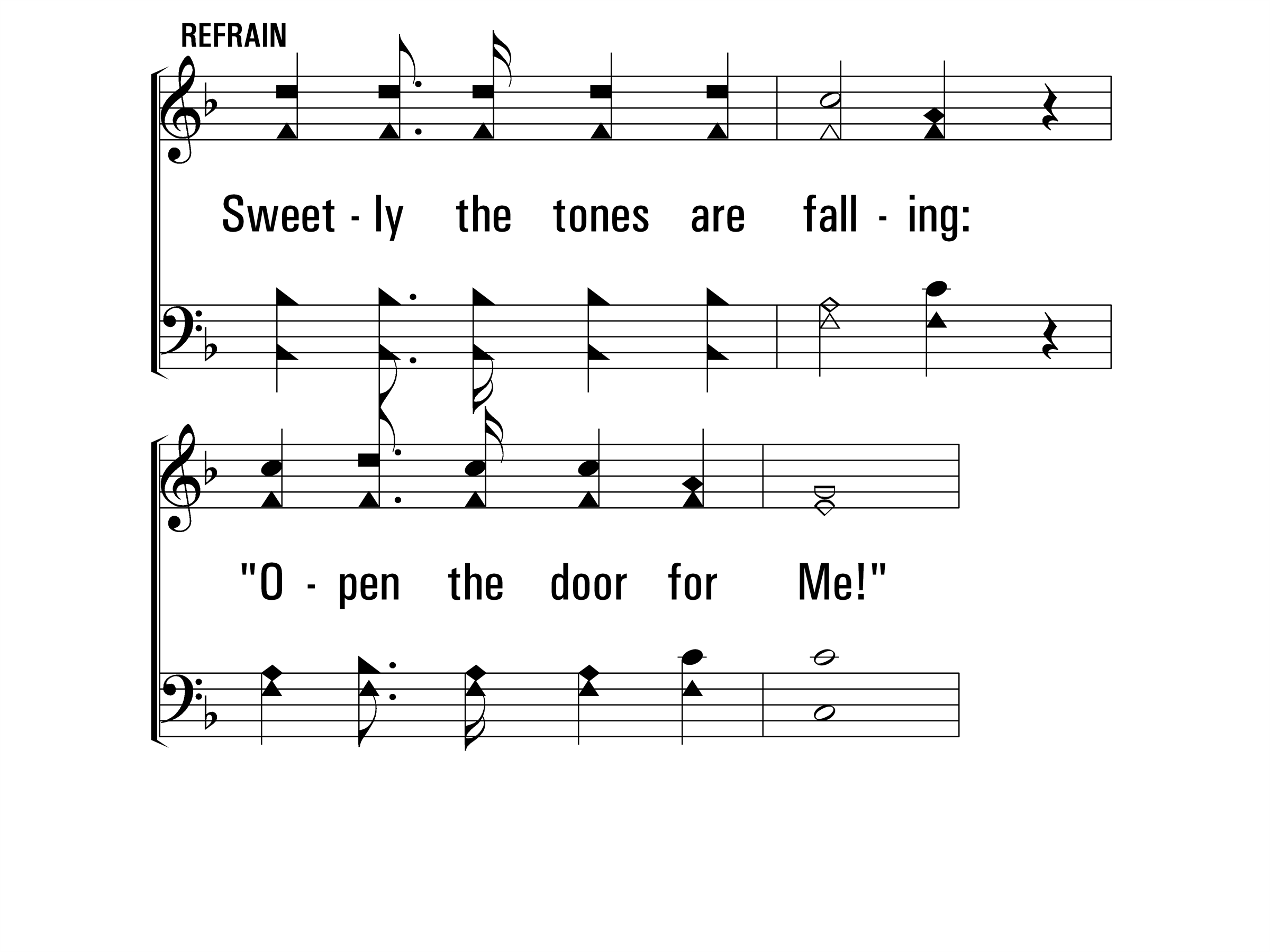 WhoAtTheDoorIsStanding_ref_a
Refrain
© 2014 Sumphonia Productions, LLC
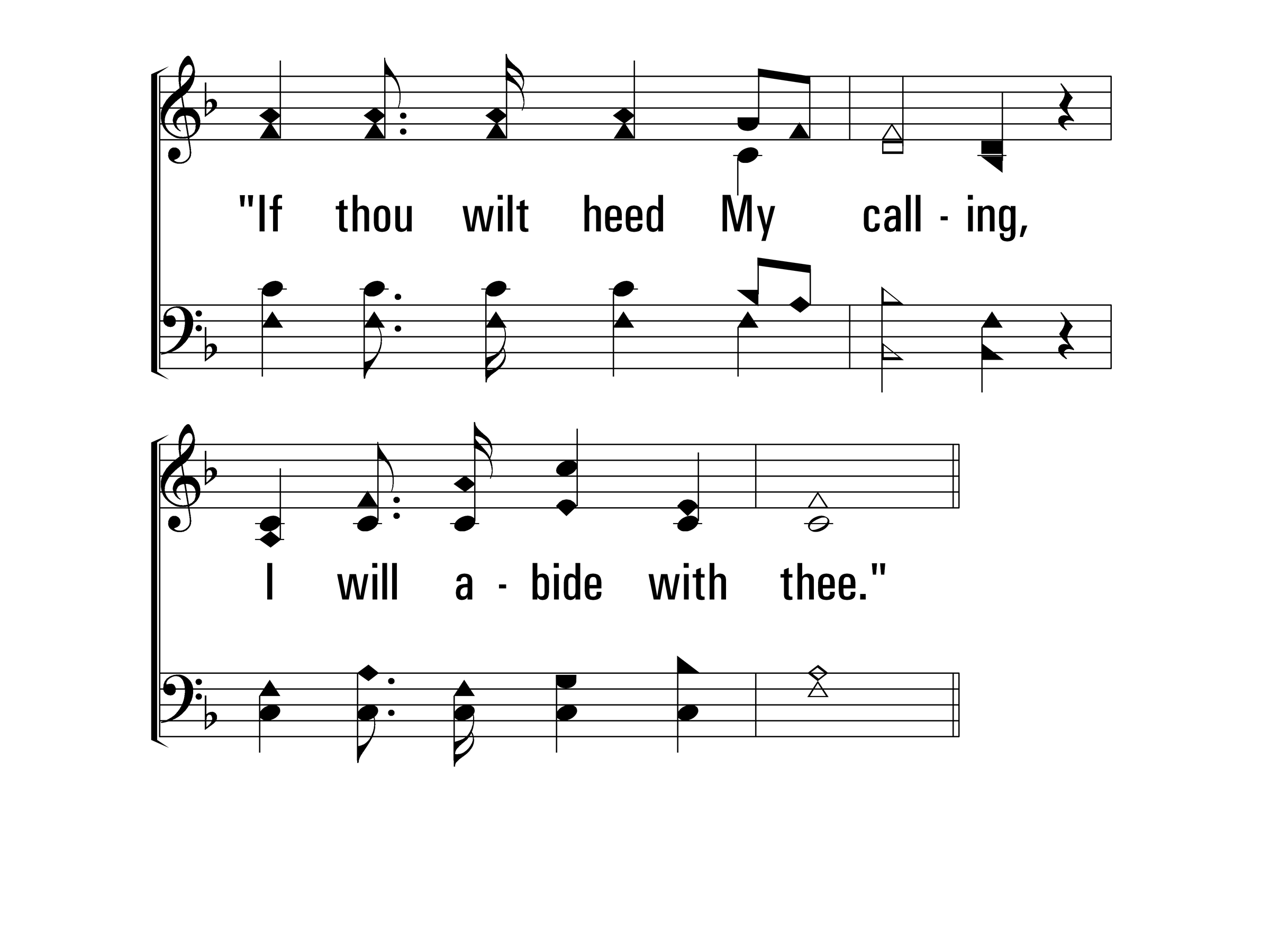 WhoAtTheDoorIsStanding_ref_b
Refrain
© 2014 Sumphonia Productions, LLC
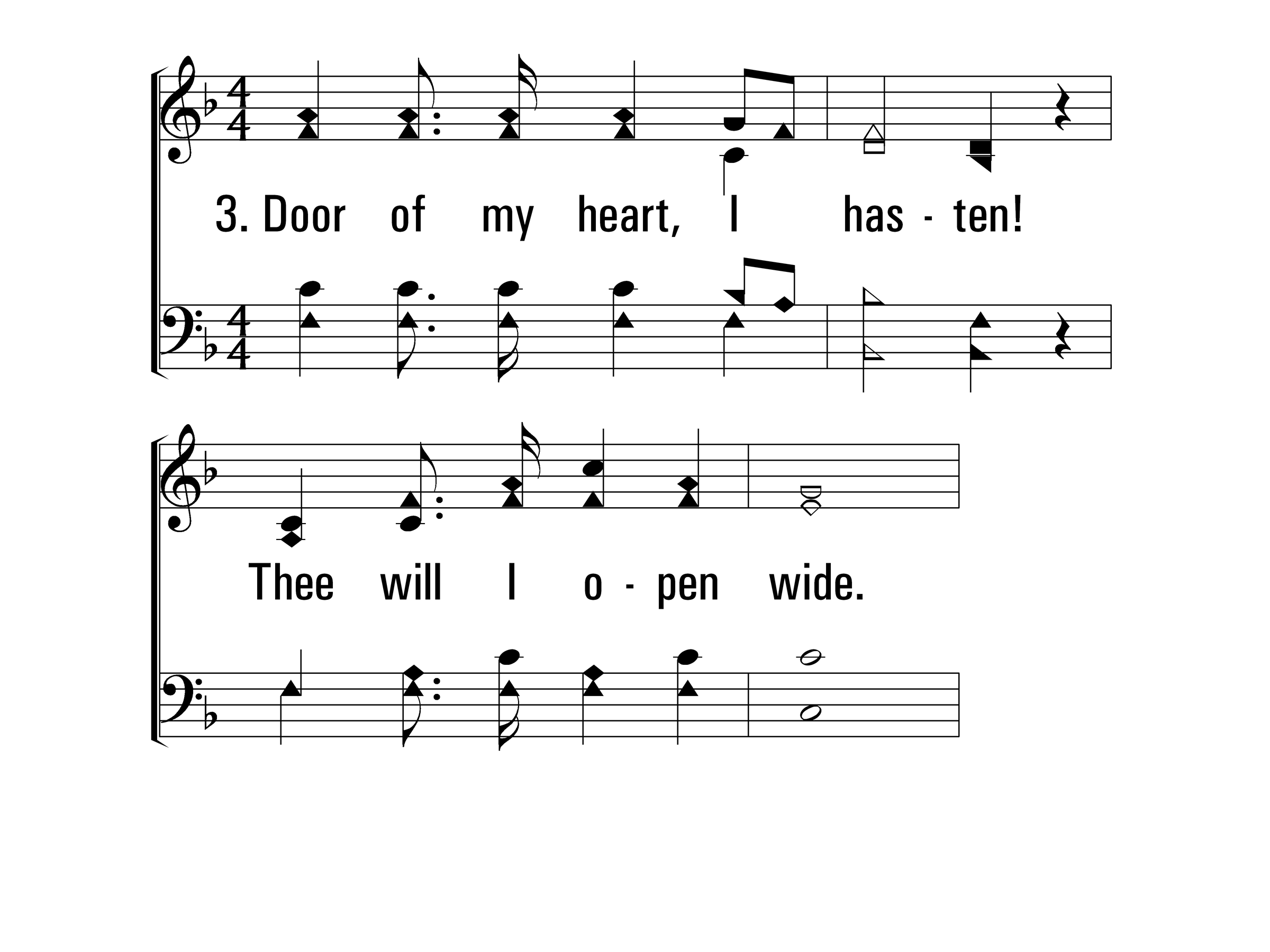 WhoAtTheDoorIsStanding_st3_a
Vs 3
© 2014 Sumphonia Productions, LLC
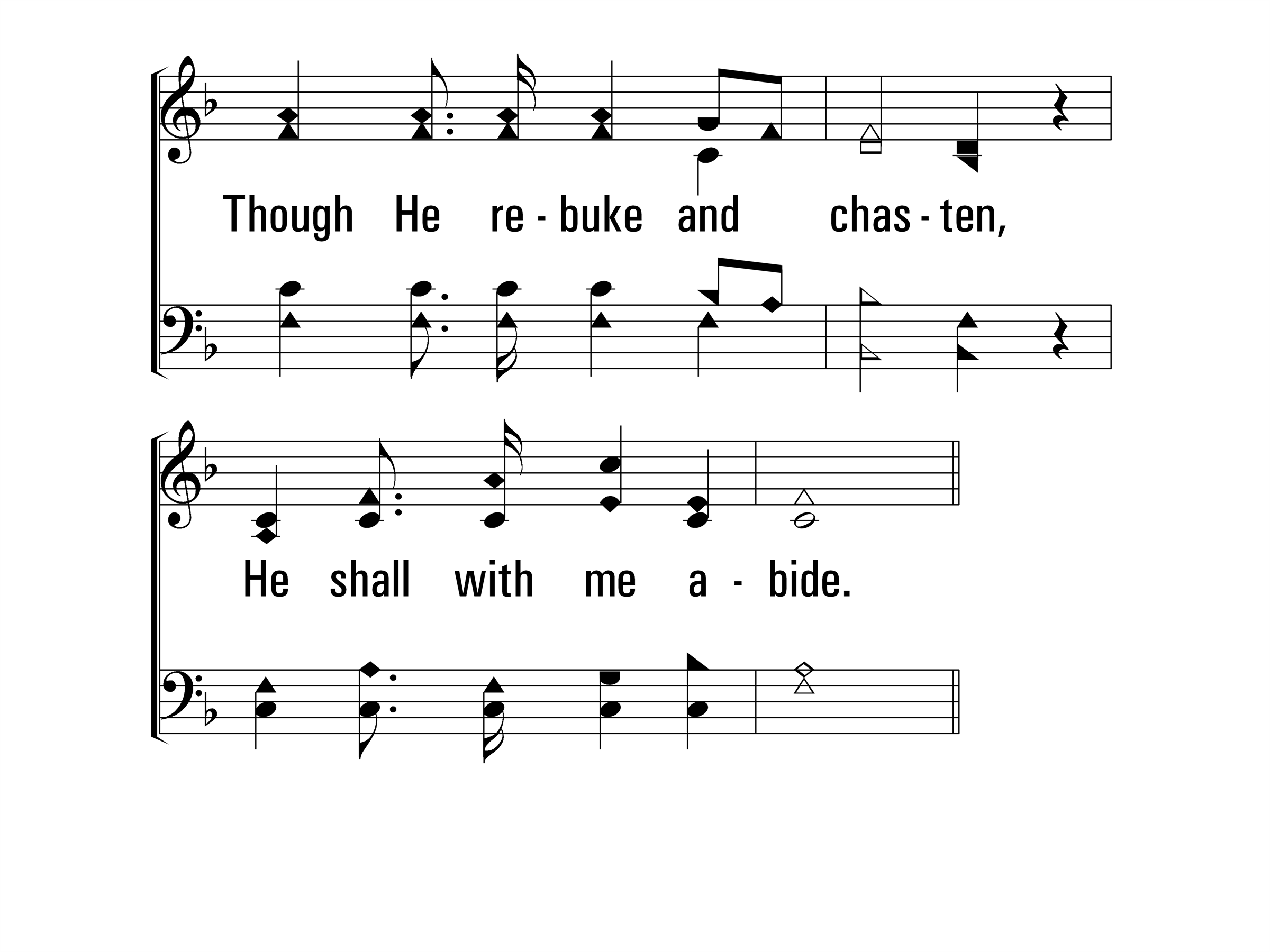 WhoAtTheDoorIsStanding_st3_b
Vs 3
© 2014 Sumphonia Productions, LLC
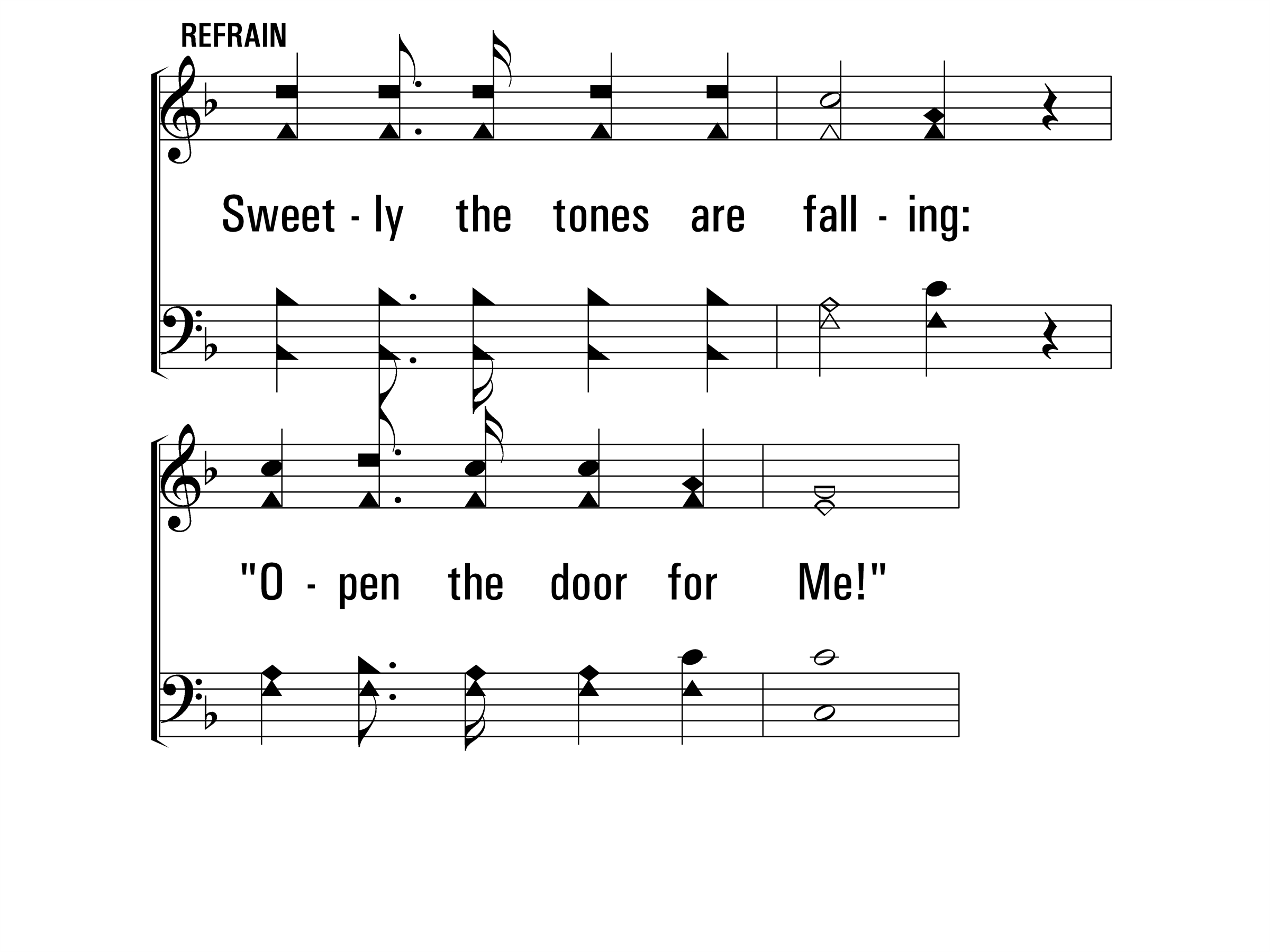 WhoAtTheDoorIsStanding_ref_a
Refrain
© 2014 Sumphonia Productions, LLC